Healthy Cleanse
IBS, Candida, Crohn’s, Fatigue, constantly tired will all be helped by a Colon Cleanse
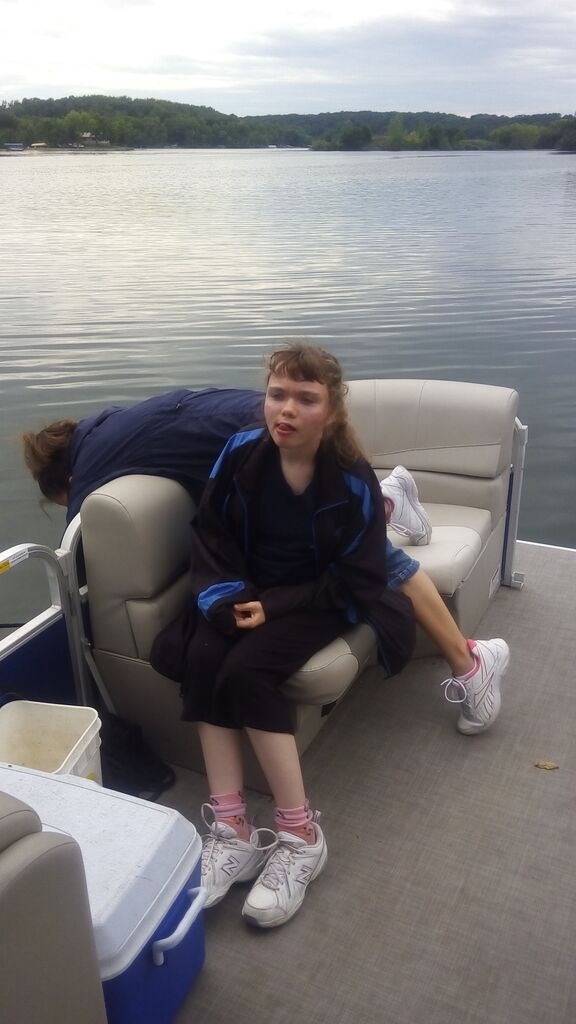 Catherine’s Story
Born 6 weeks premature
7 isolated cases of seizures
Suppose to be in the bottom 10% of head, hand and feet size
Went to John Hopkins to be part of a National Rett Study
Found out that we truly have a Shaklee miracle with Catherine.
************
On no medications
No seizures in the past 10 years.
In the normal growth range in size
As a girl with Rett Syndrome, she is suppose to be in a wheel chair- she walks!
Her incredible physical ability, thanks to Shaklee, is Priceless!
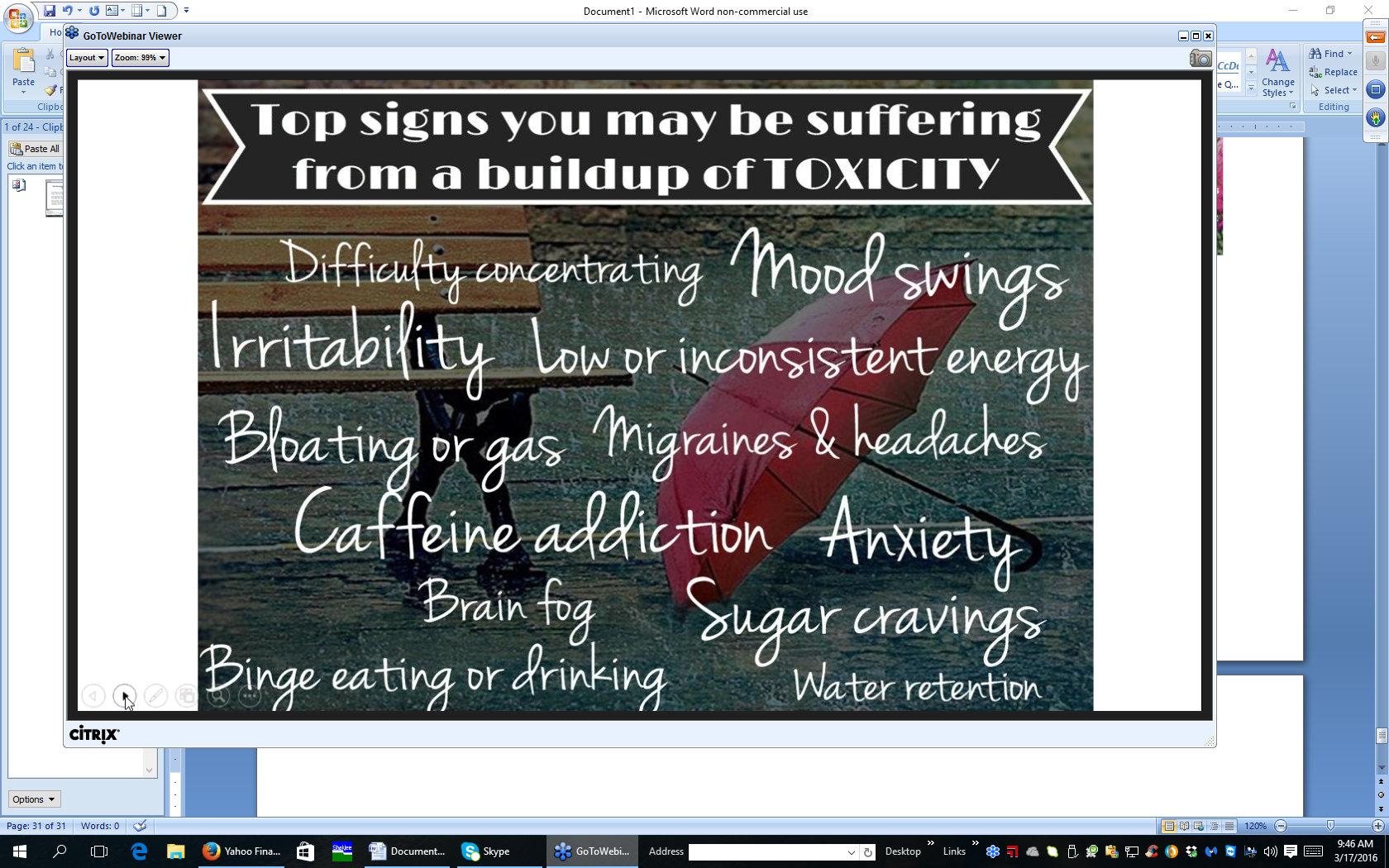 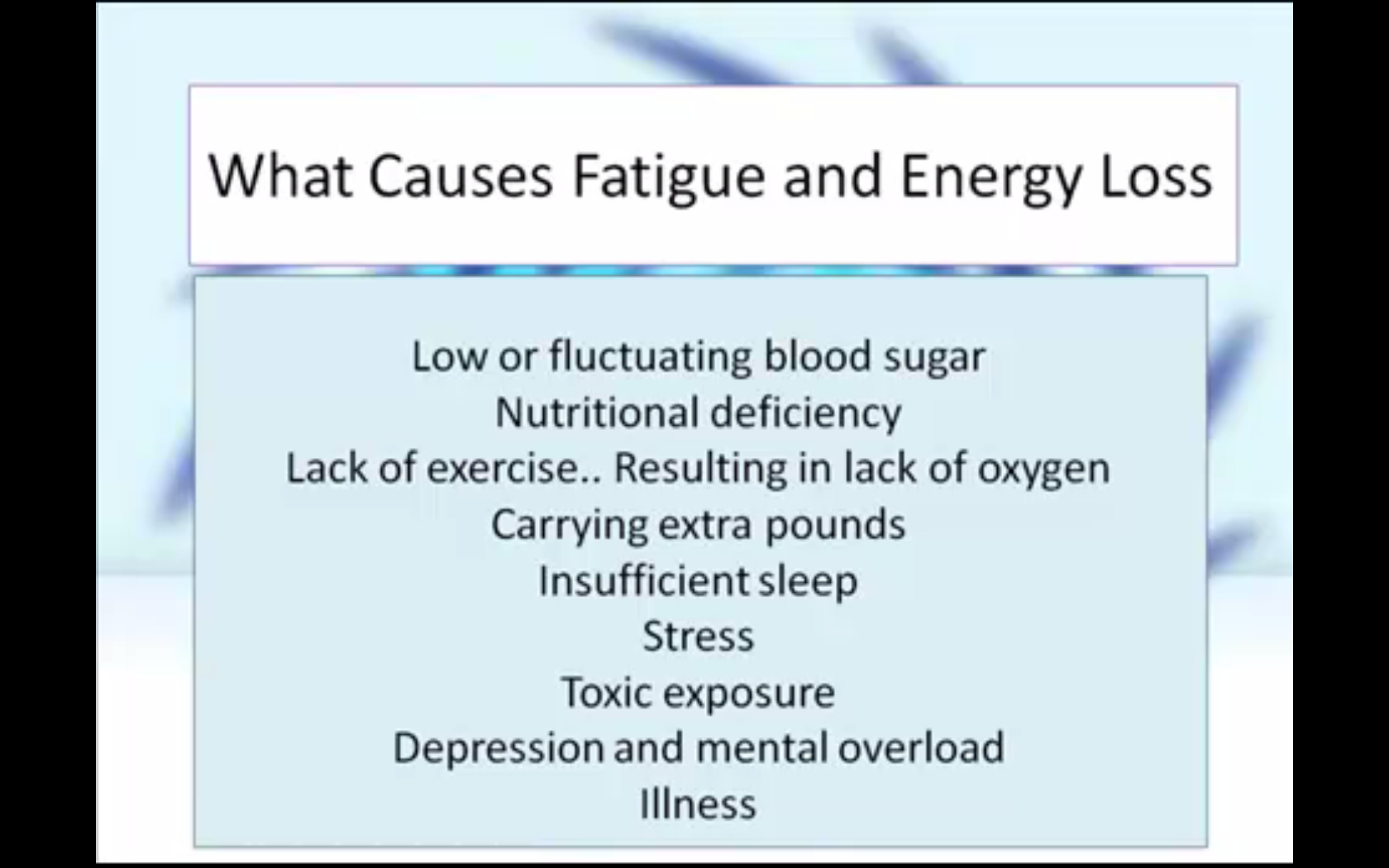 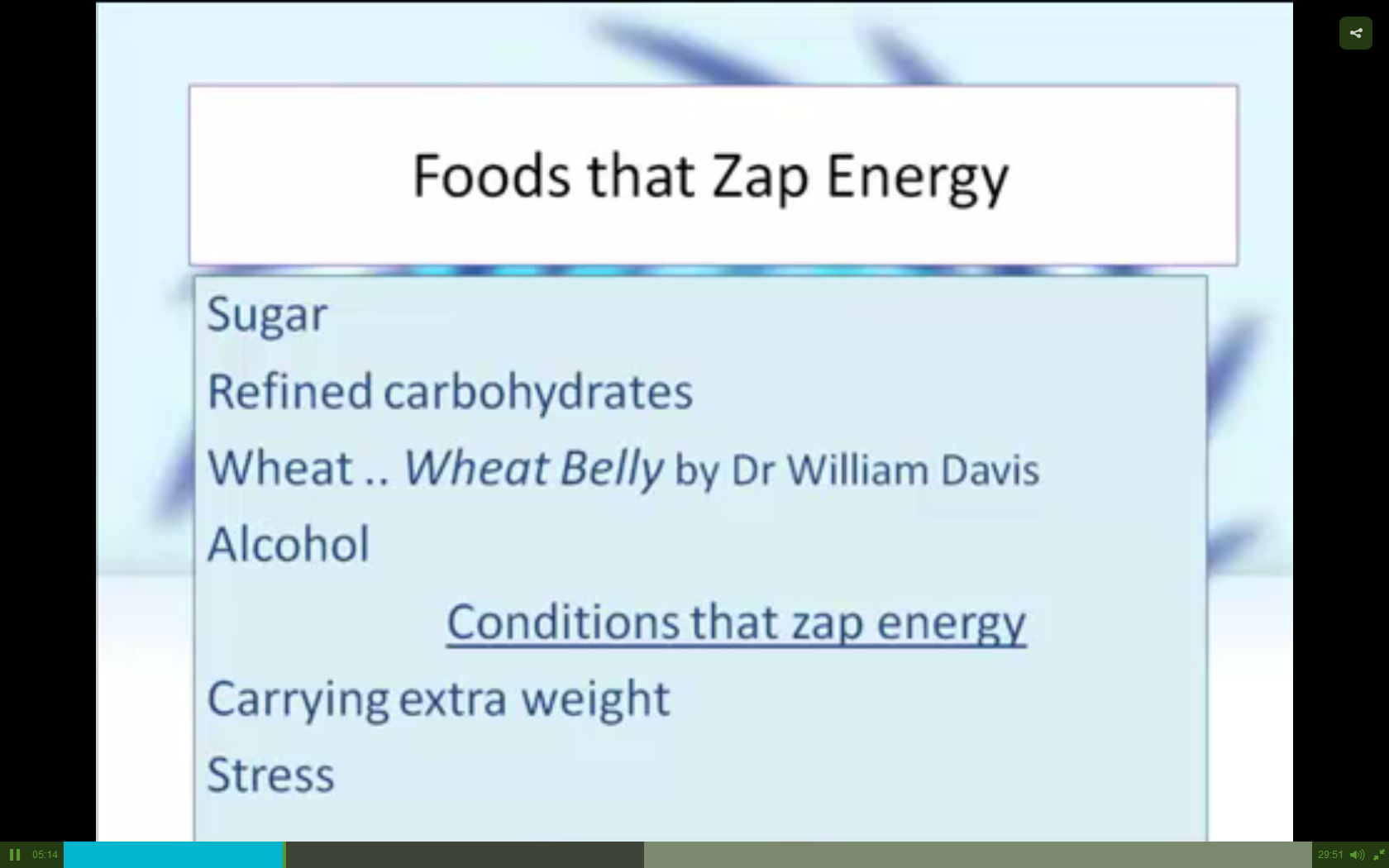 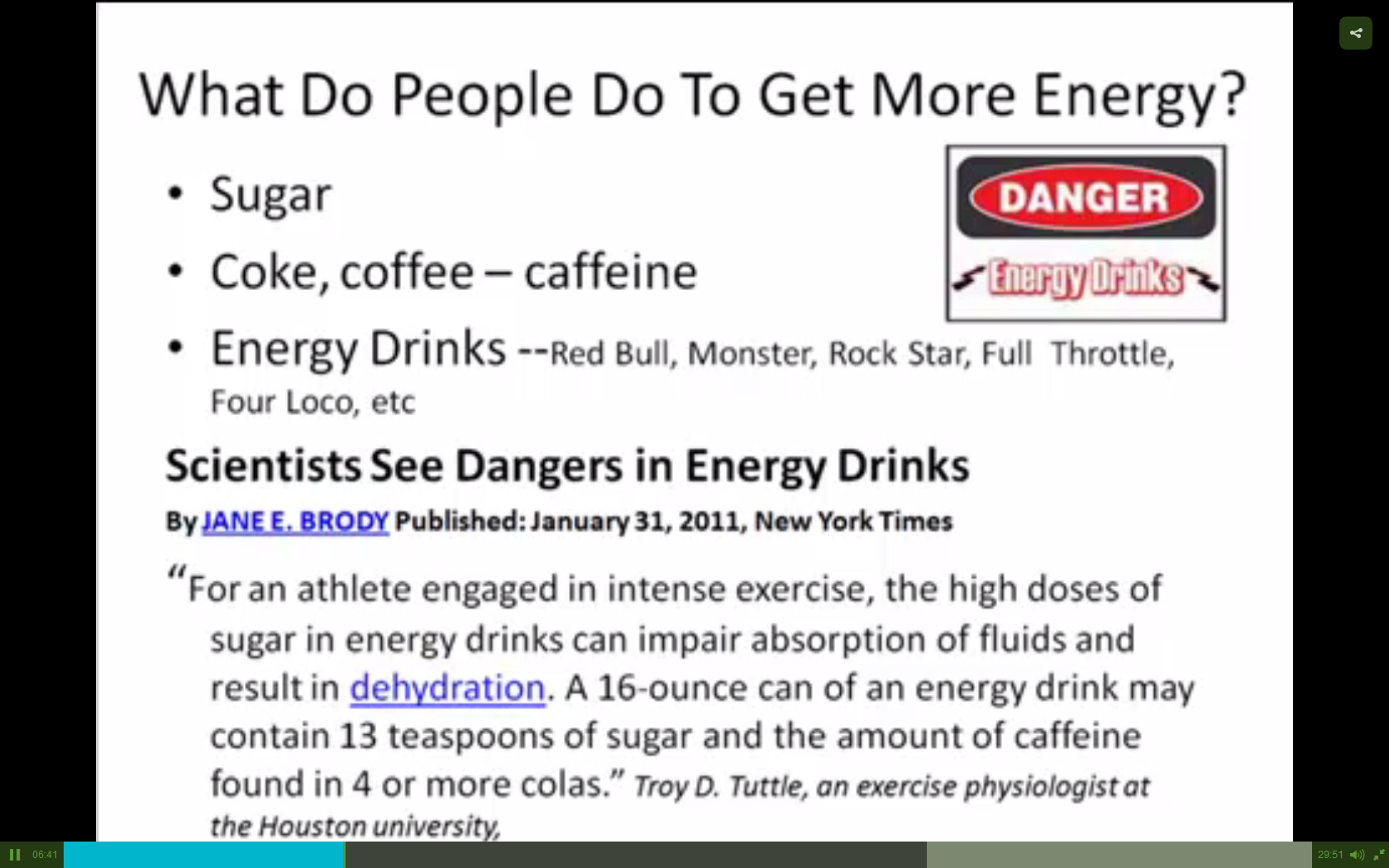 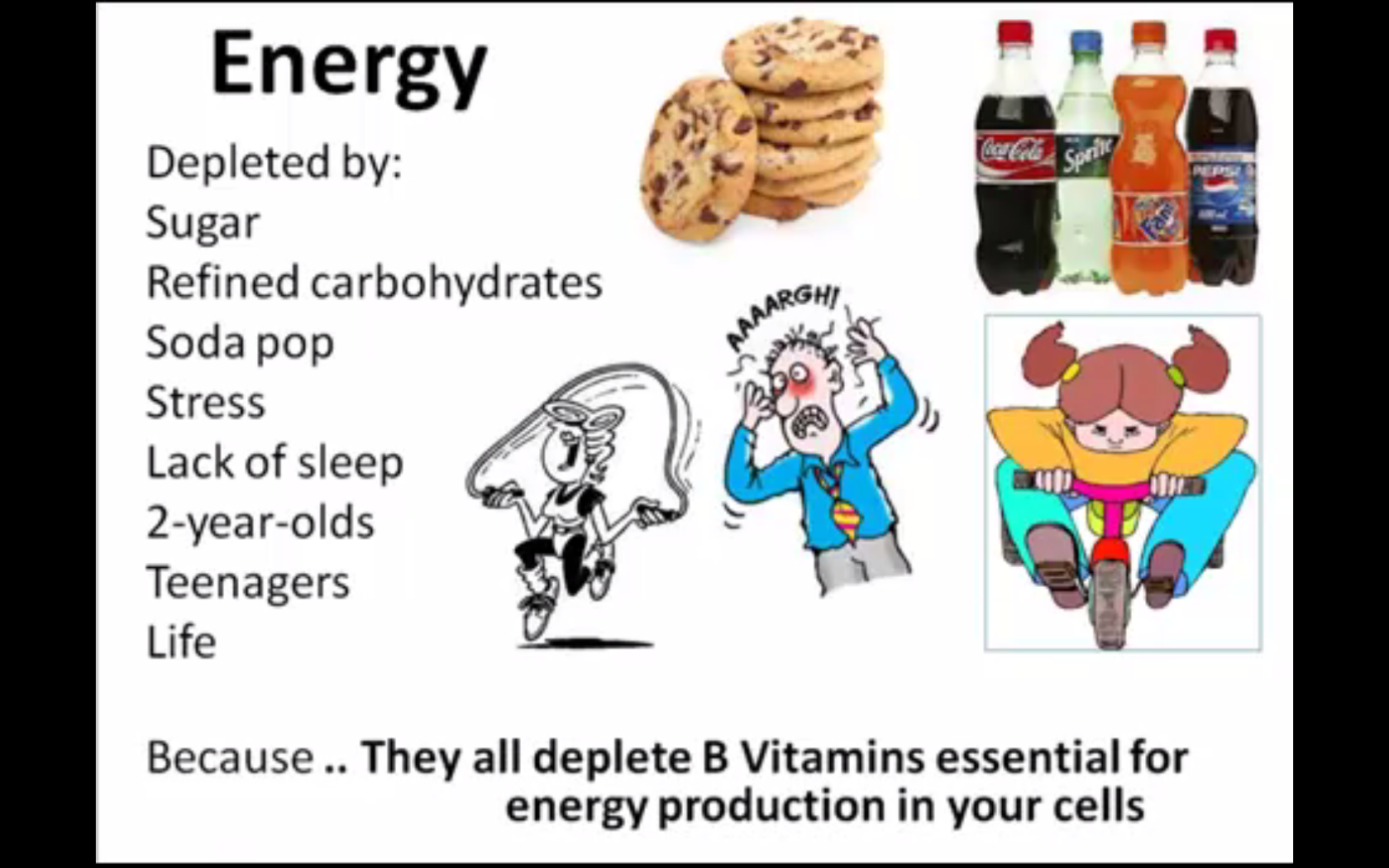 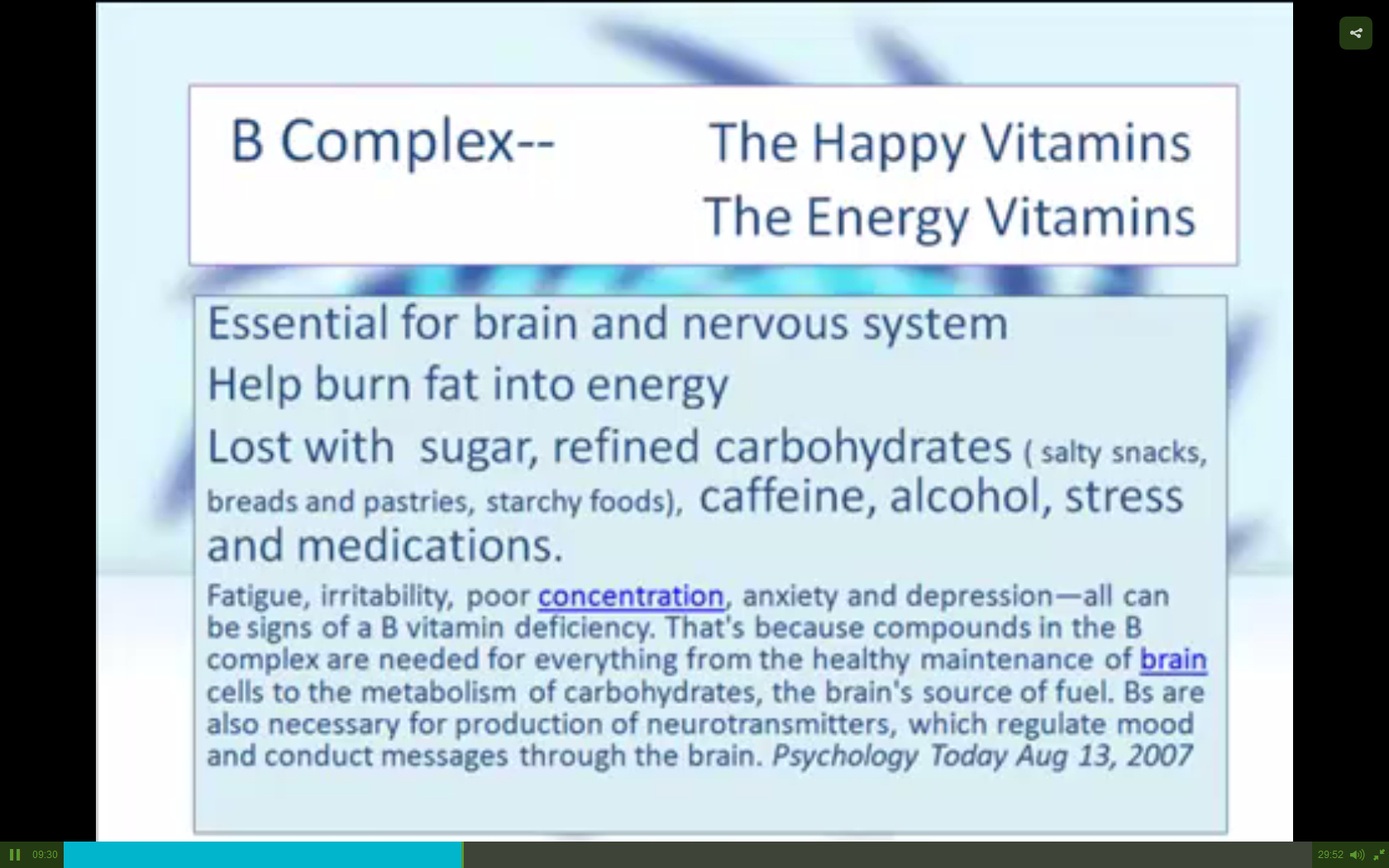 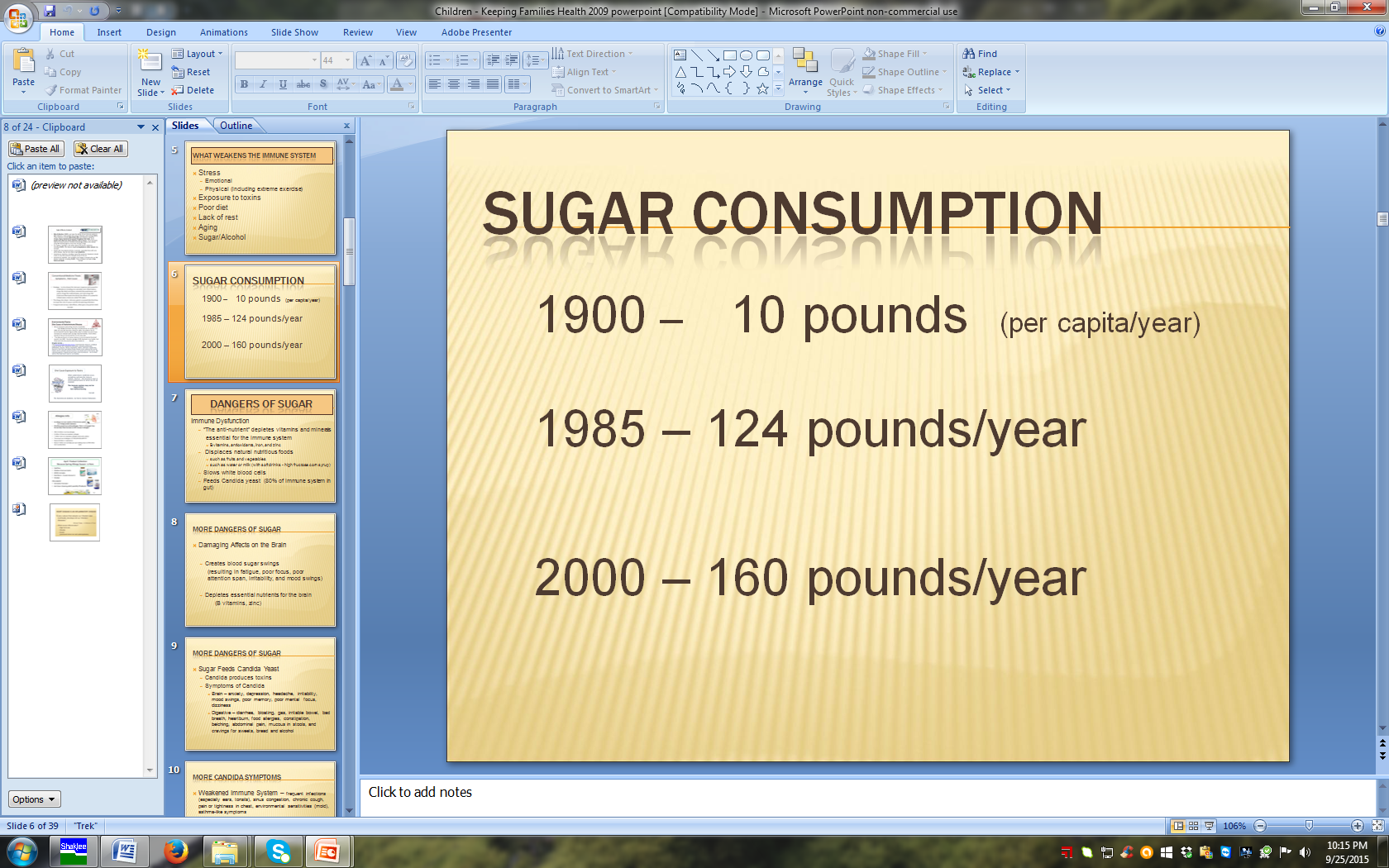 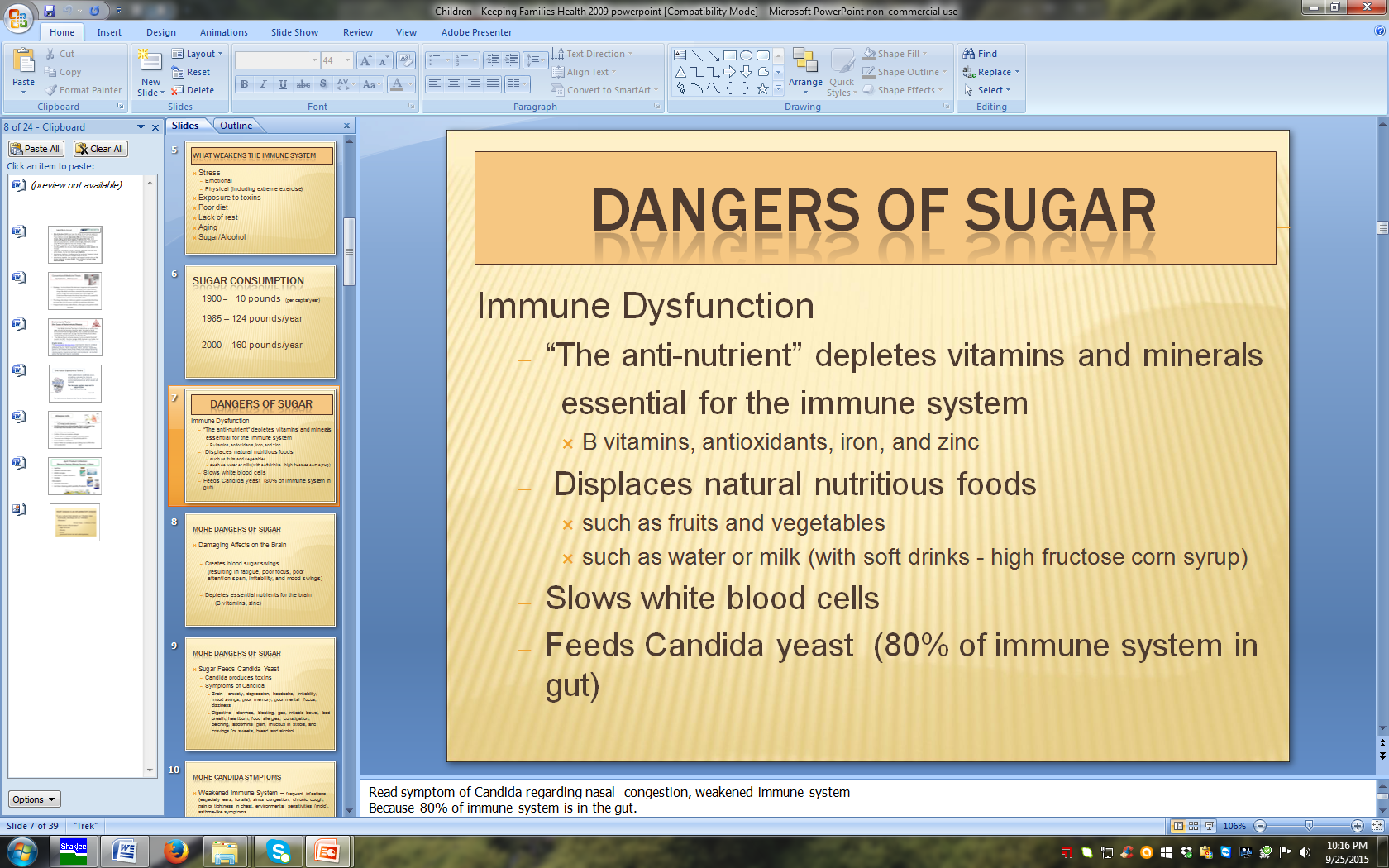 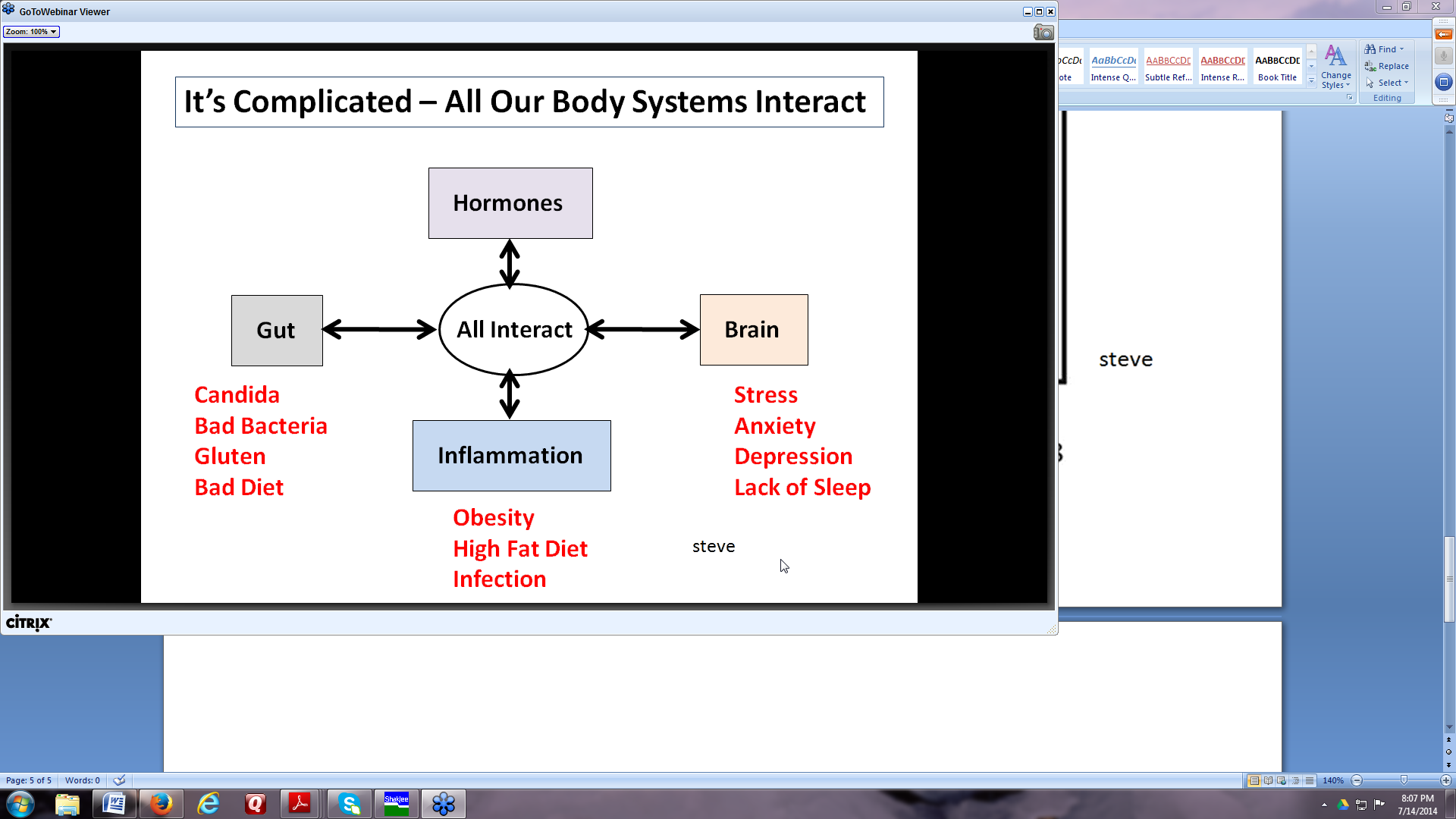 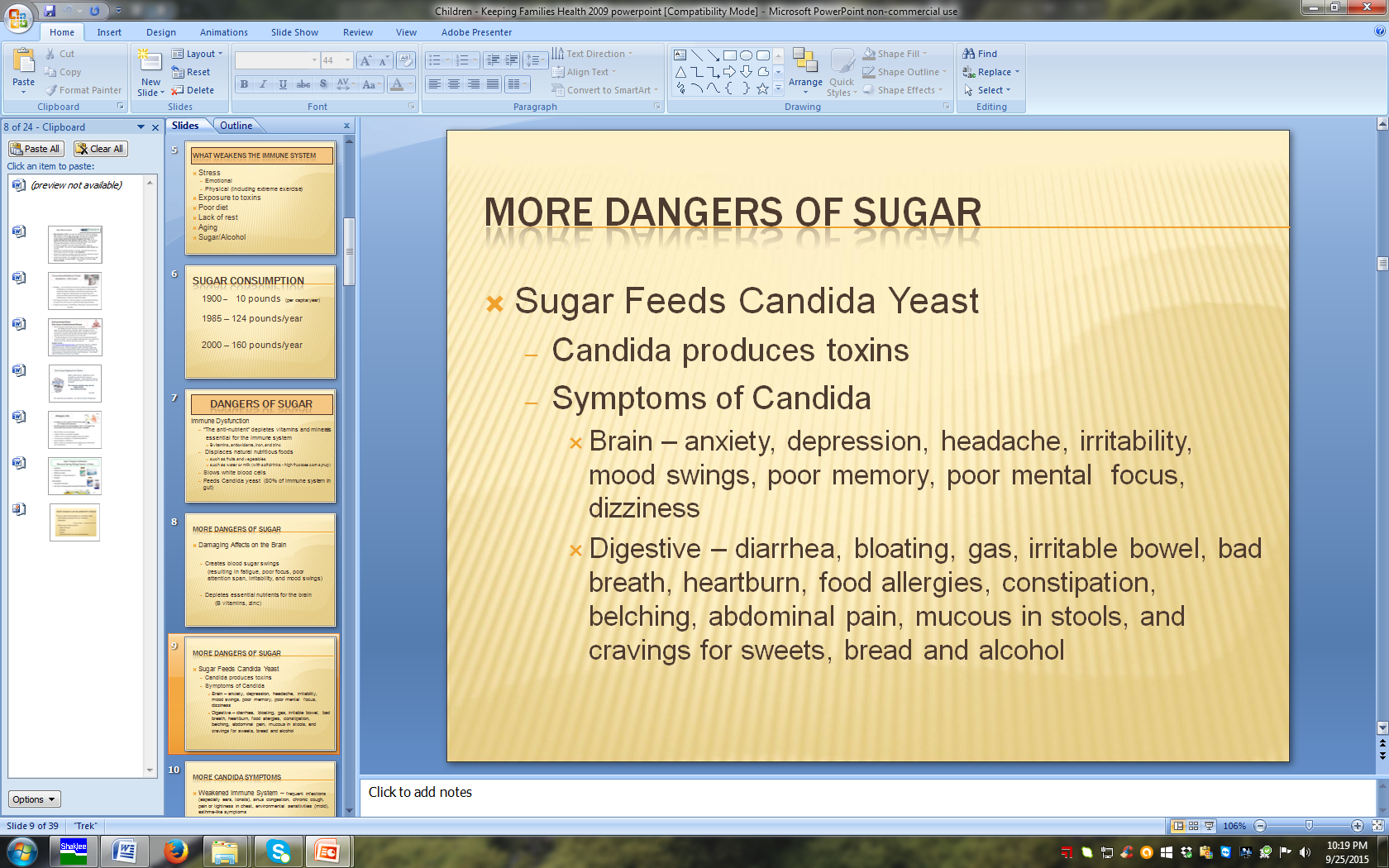 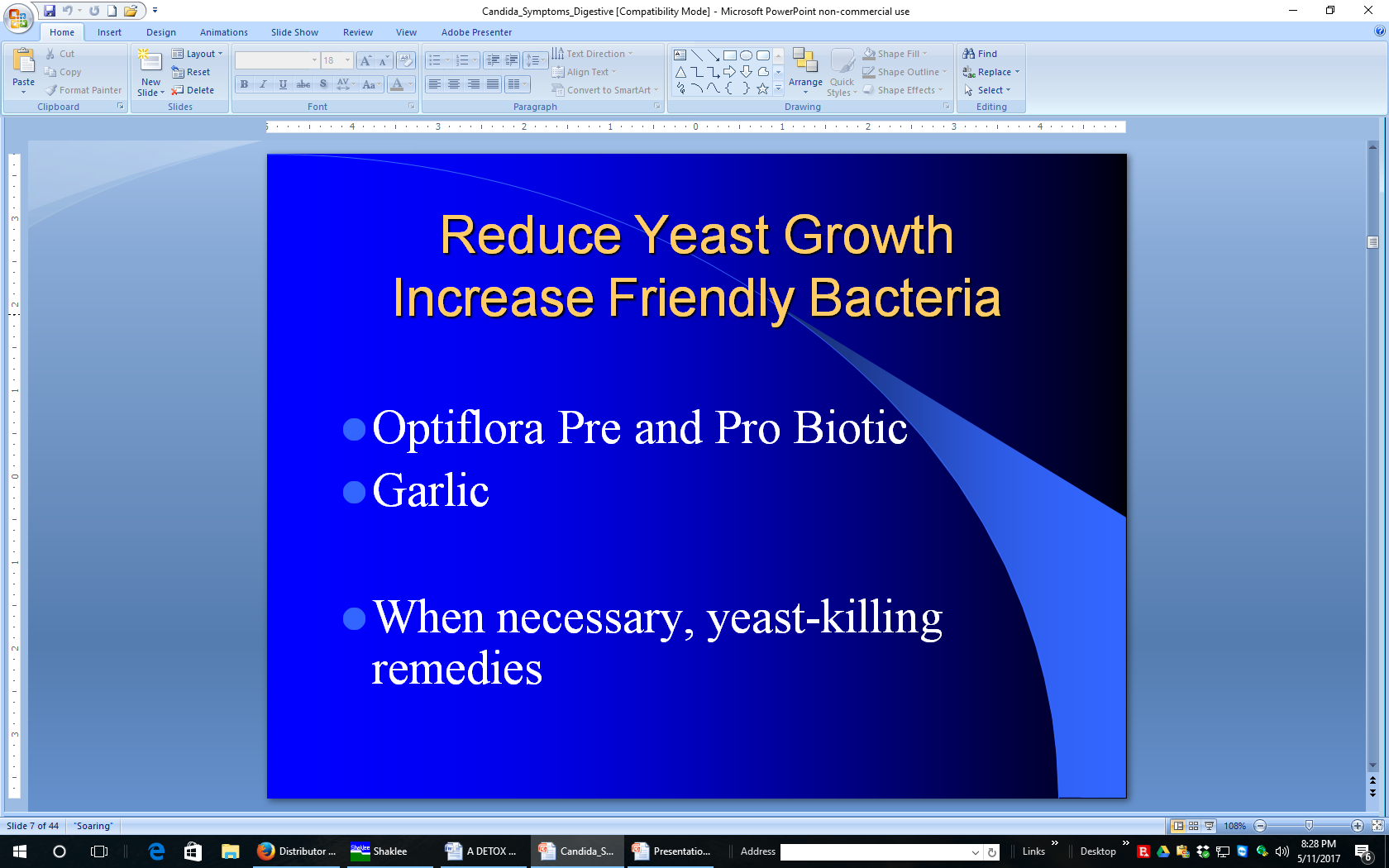 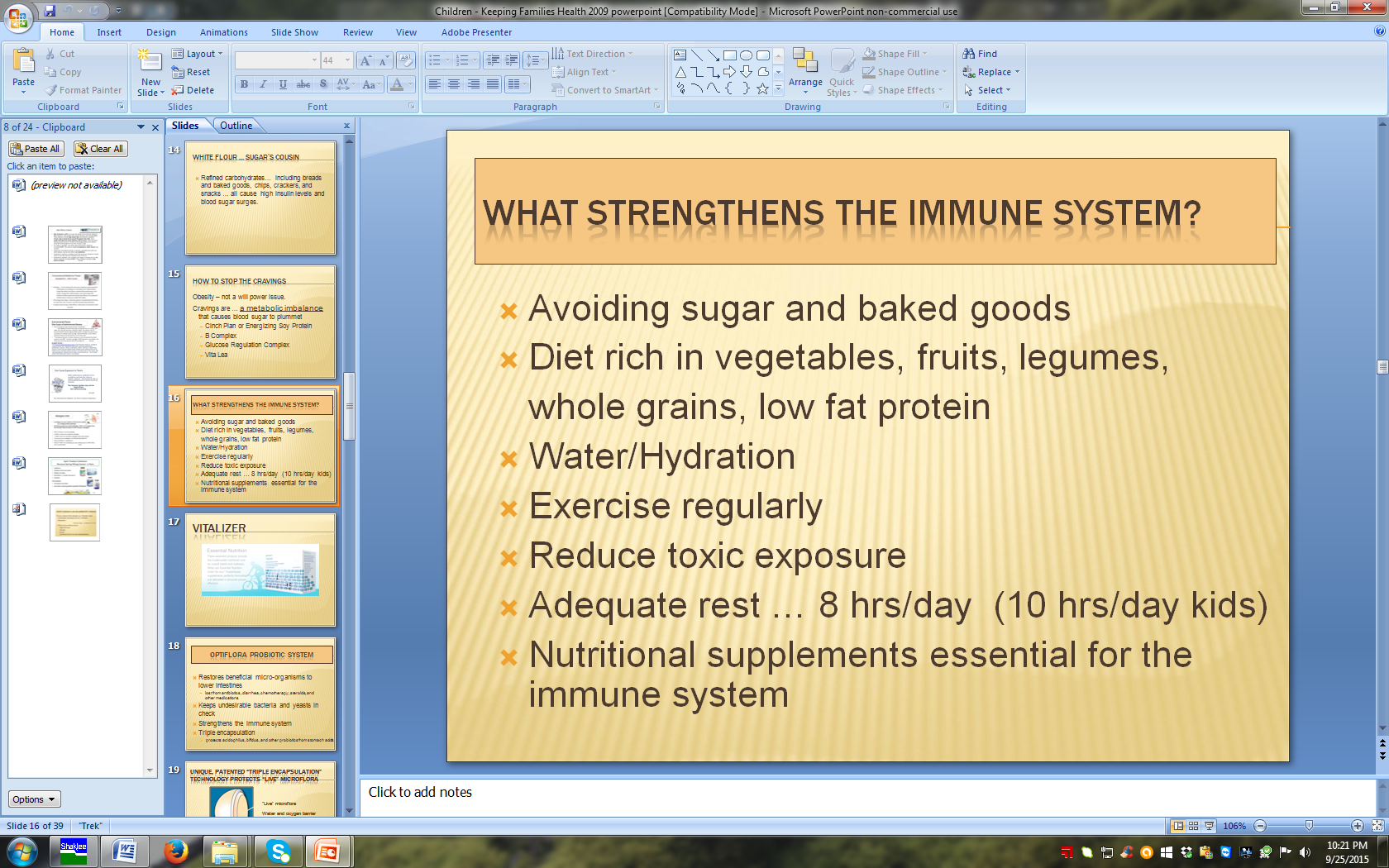 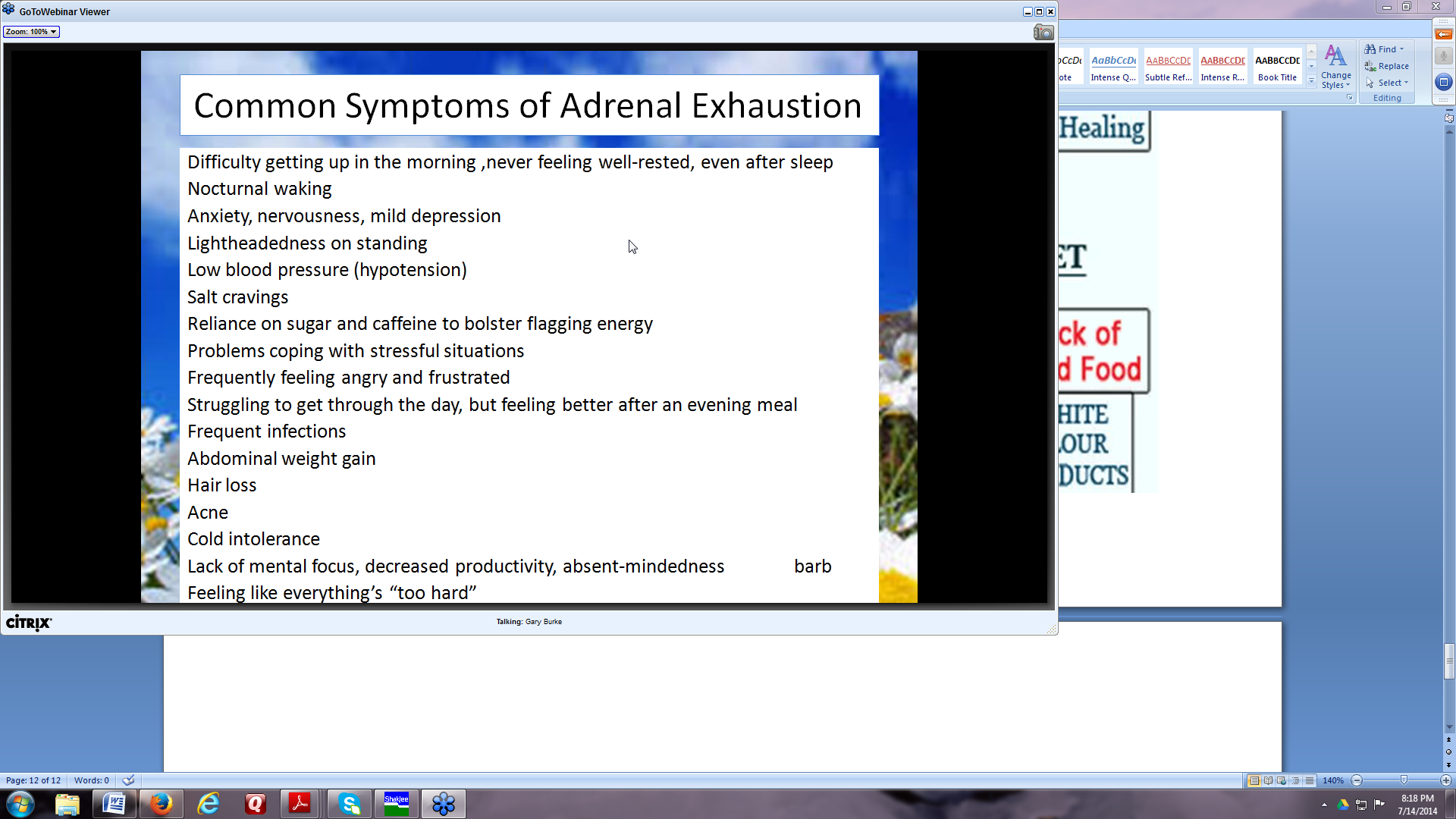 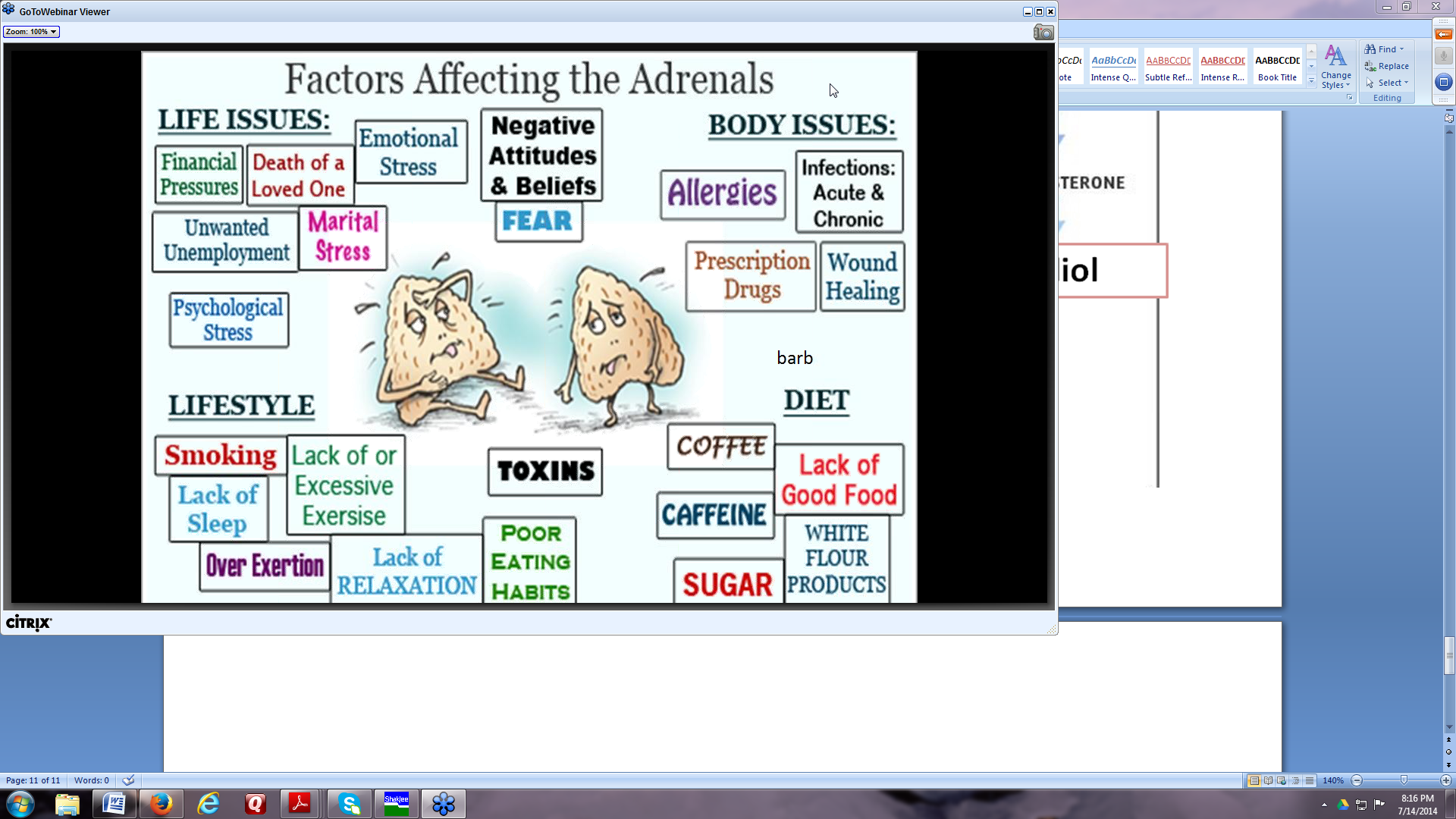 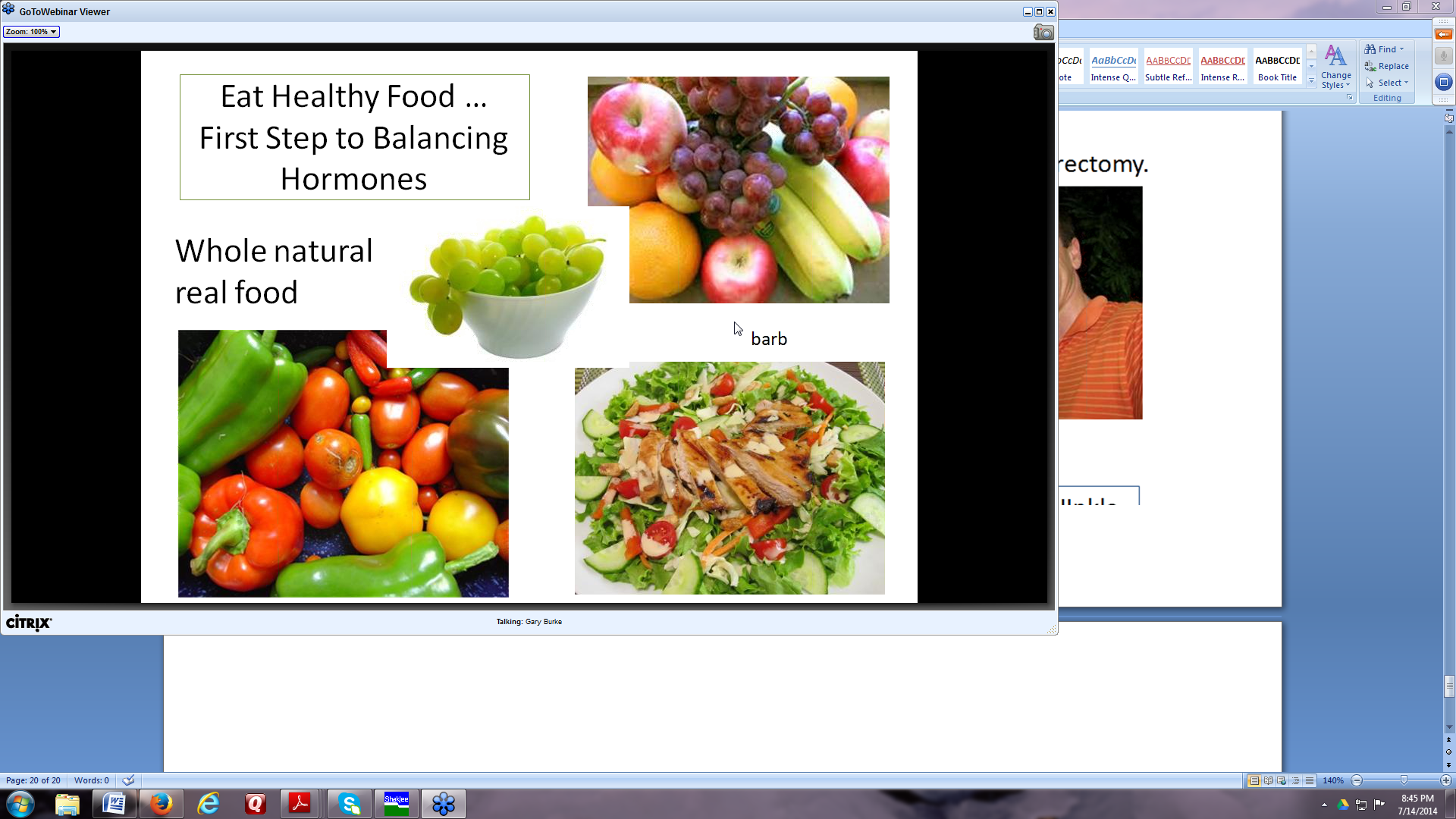 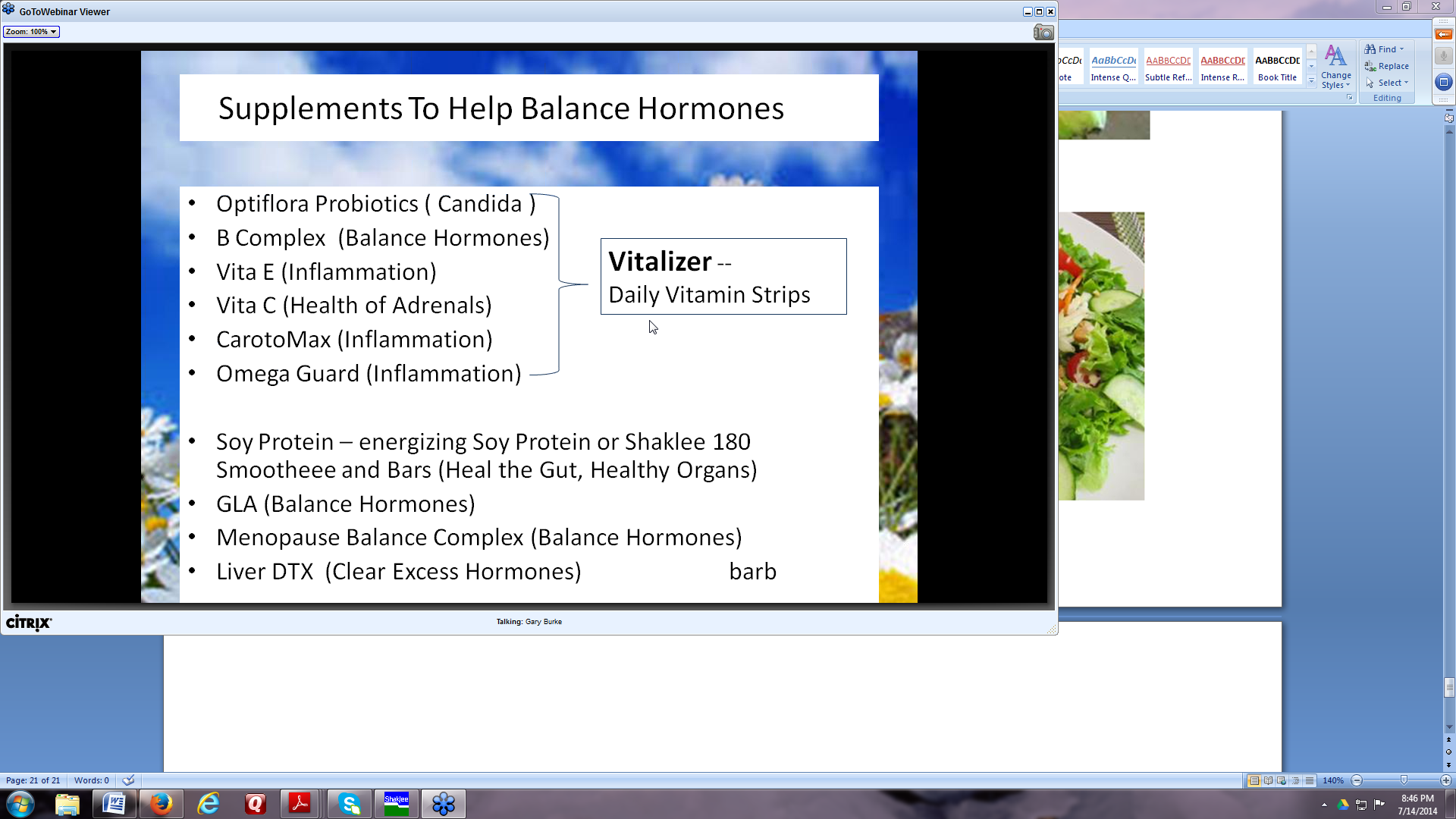 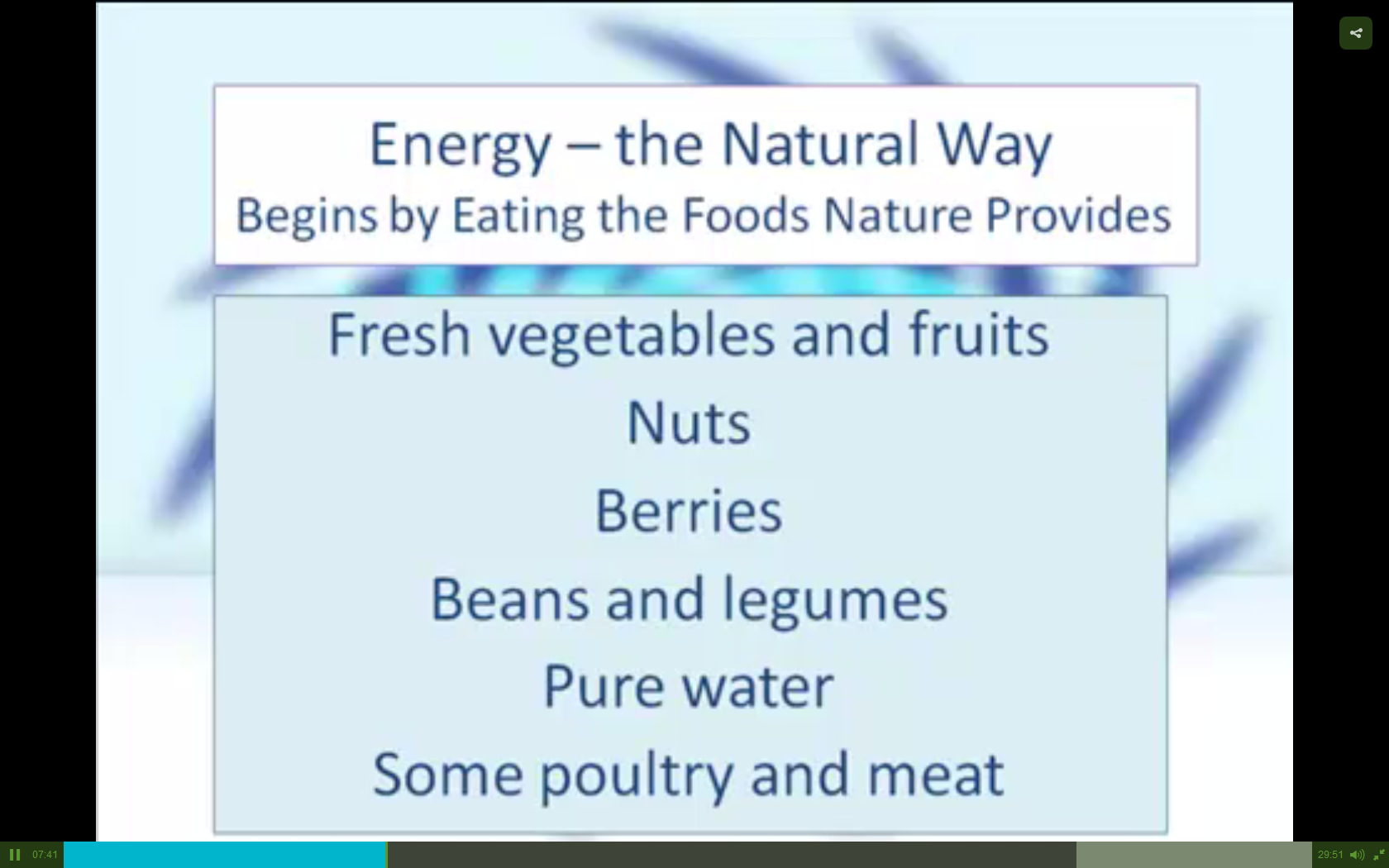 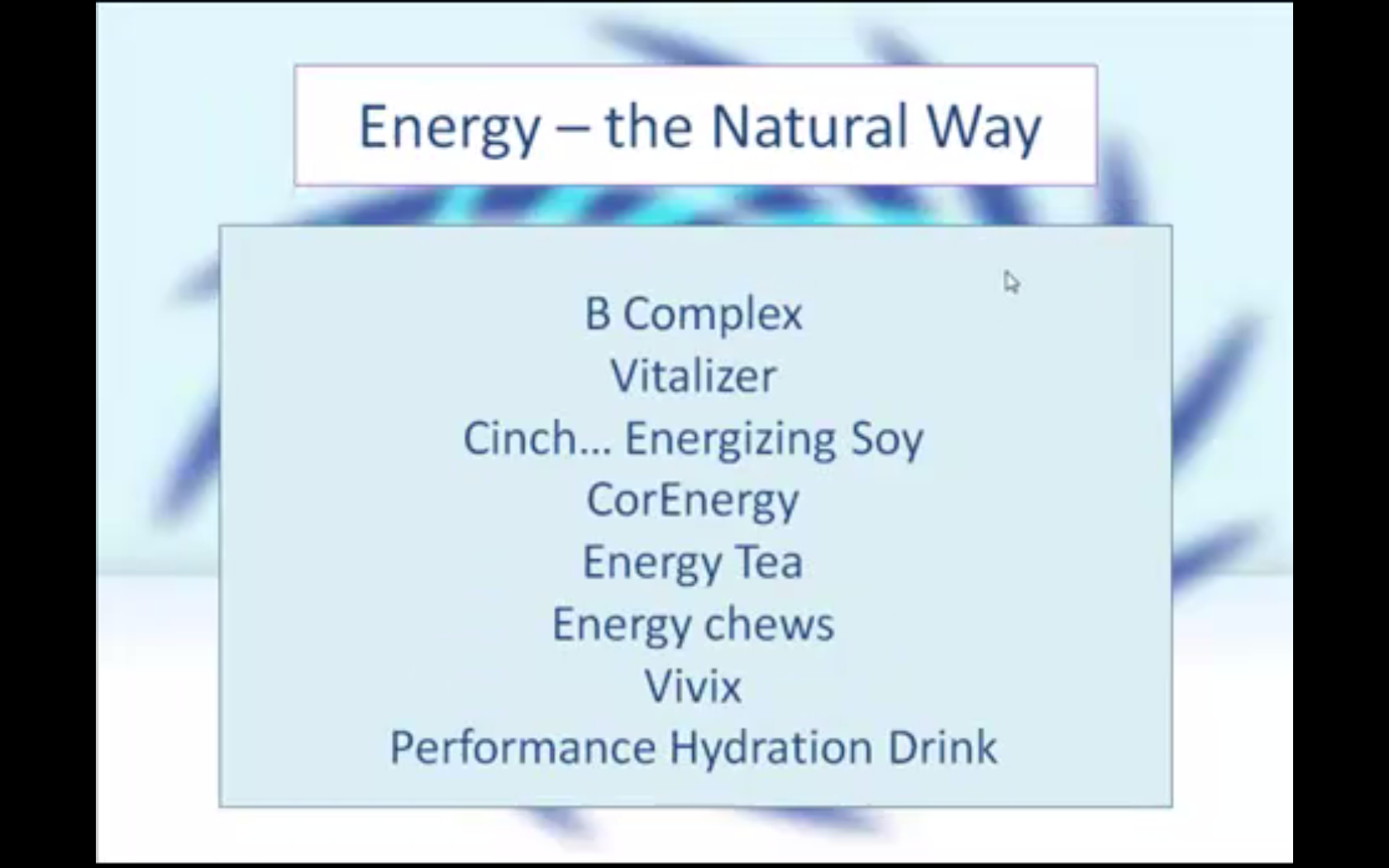 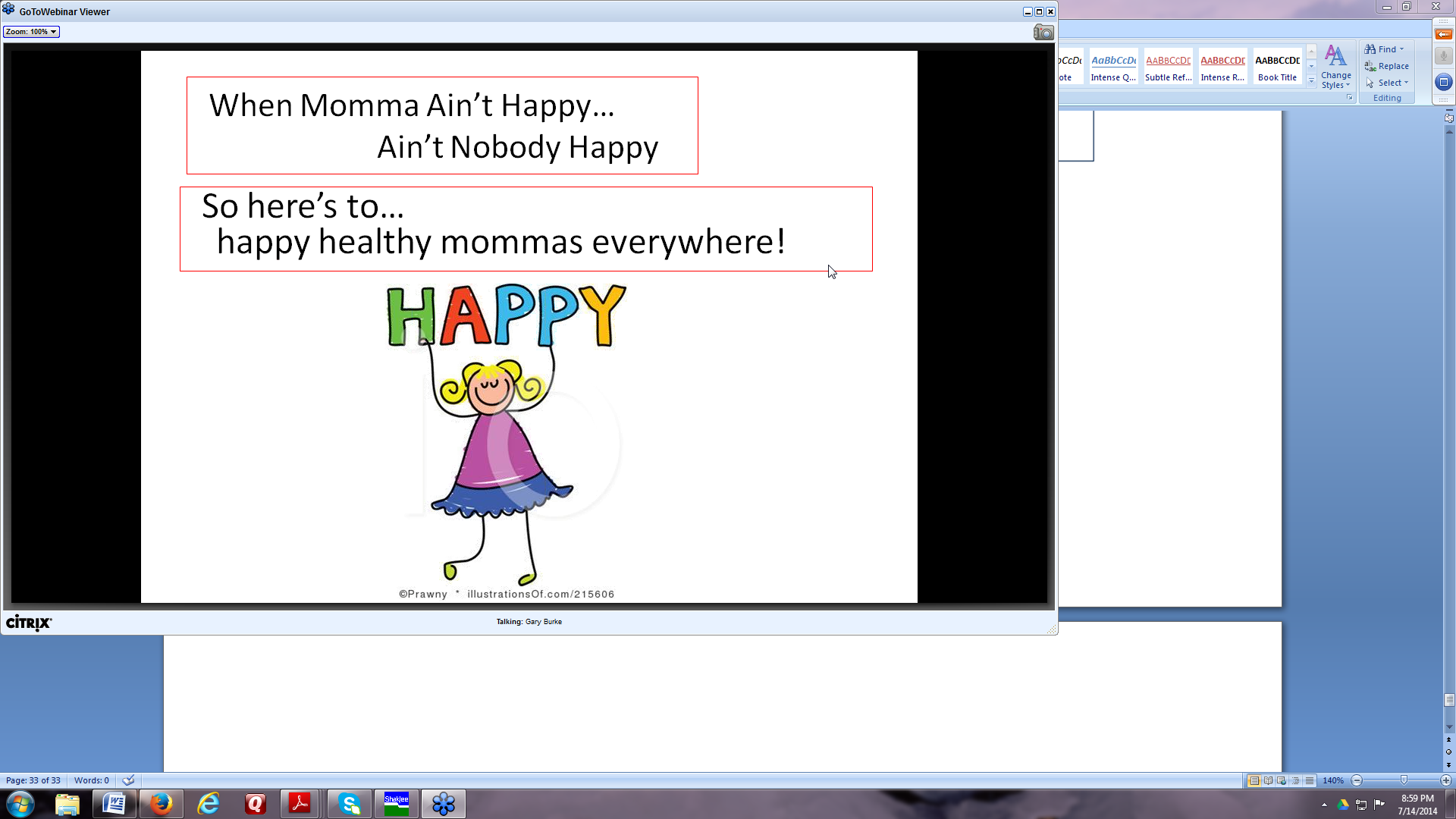 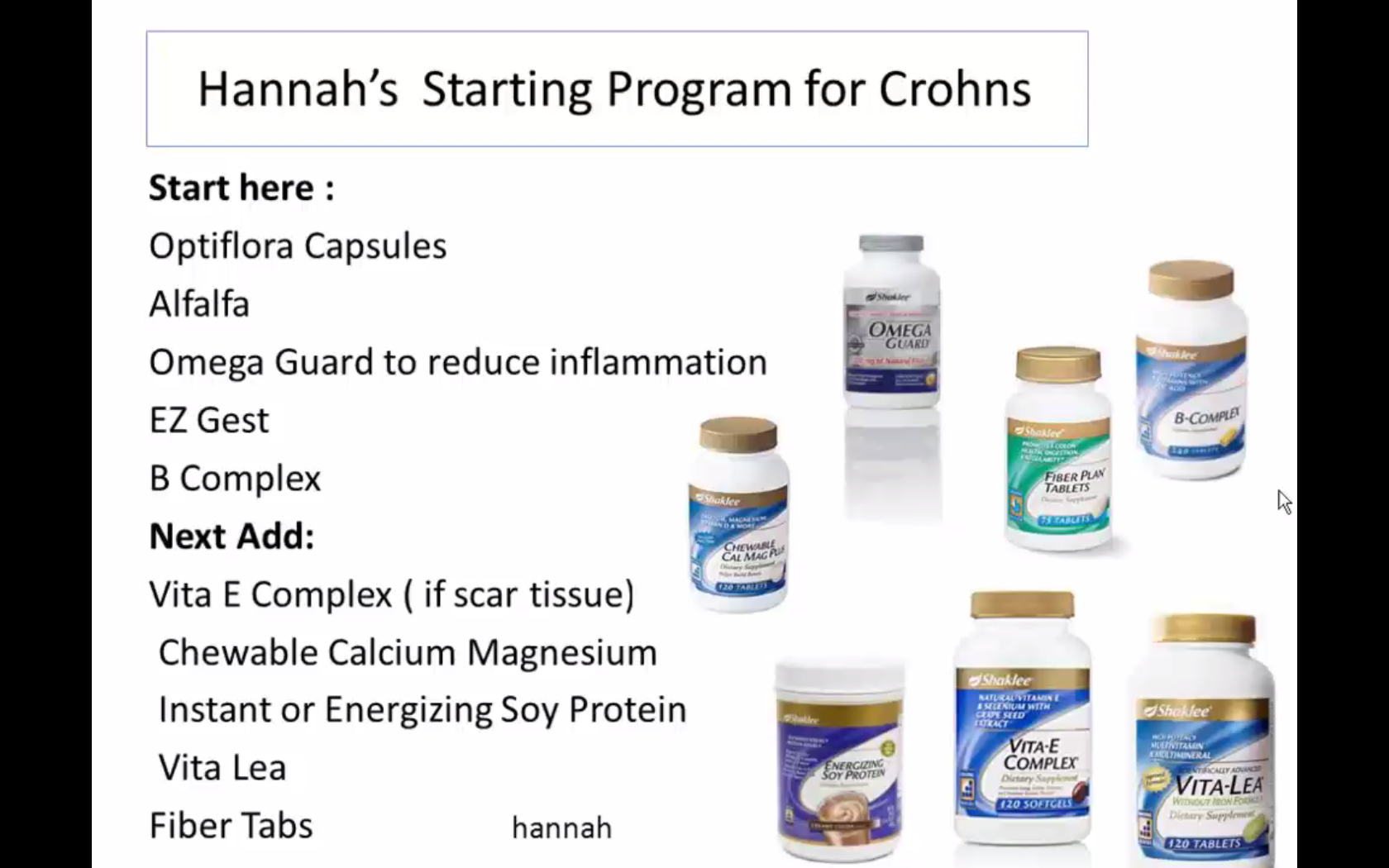 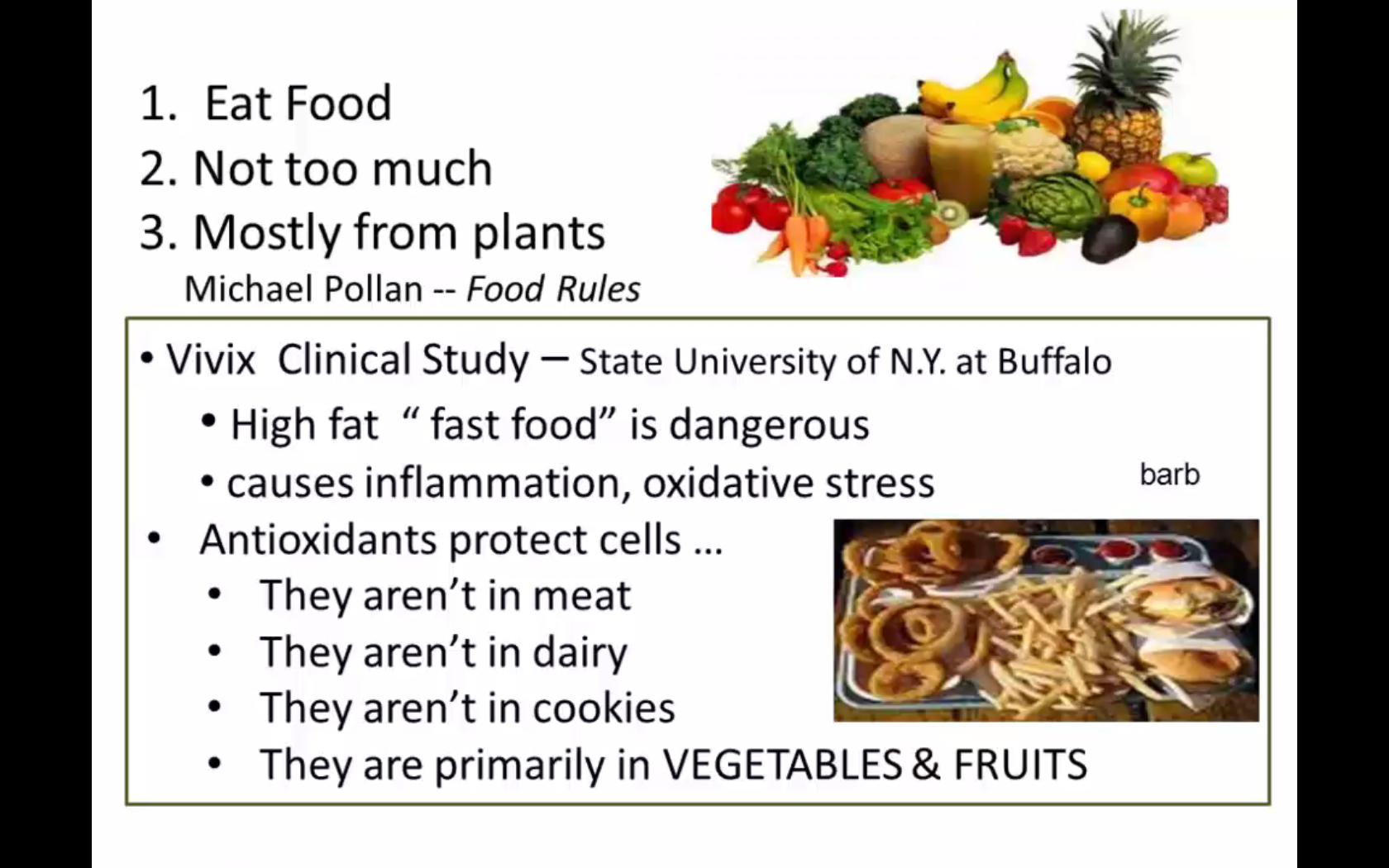 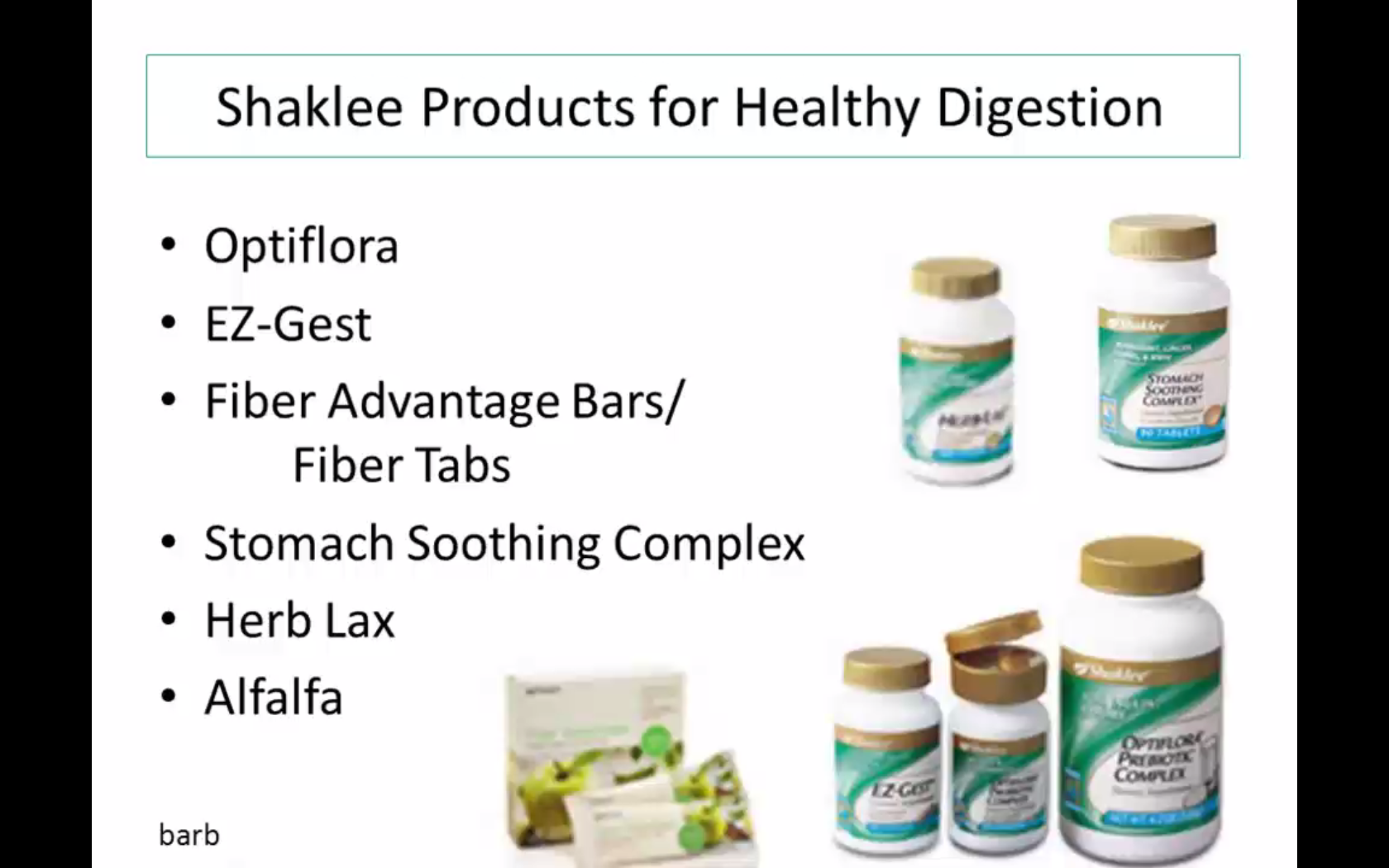 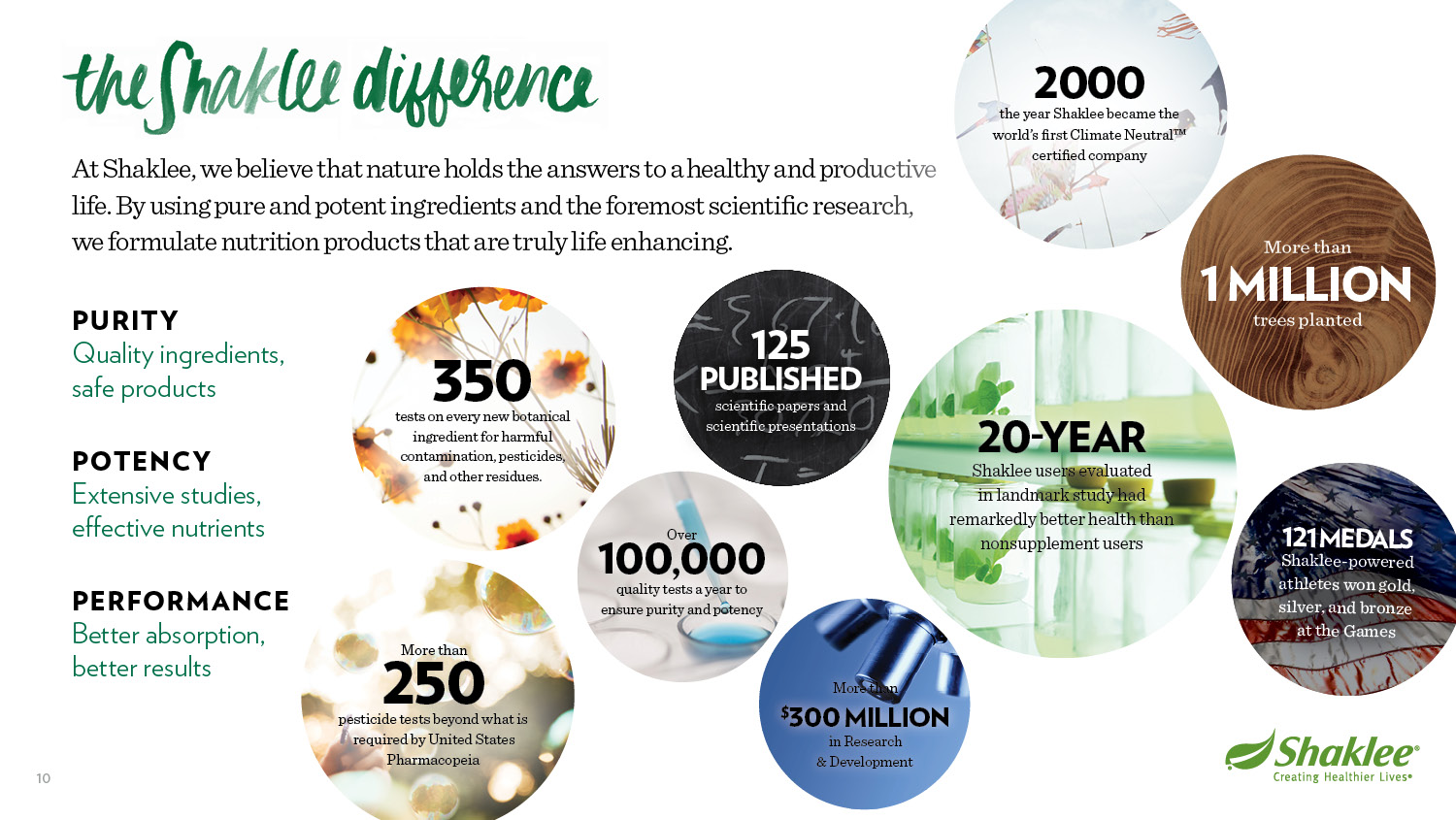 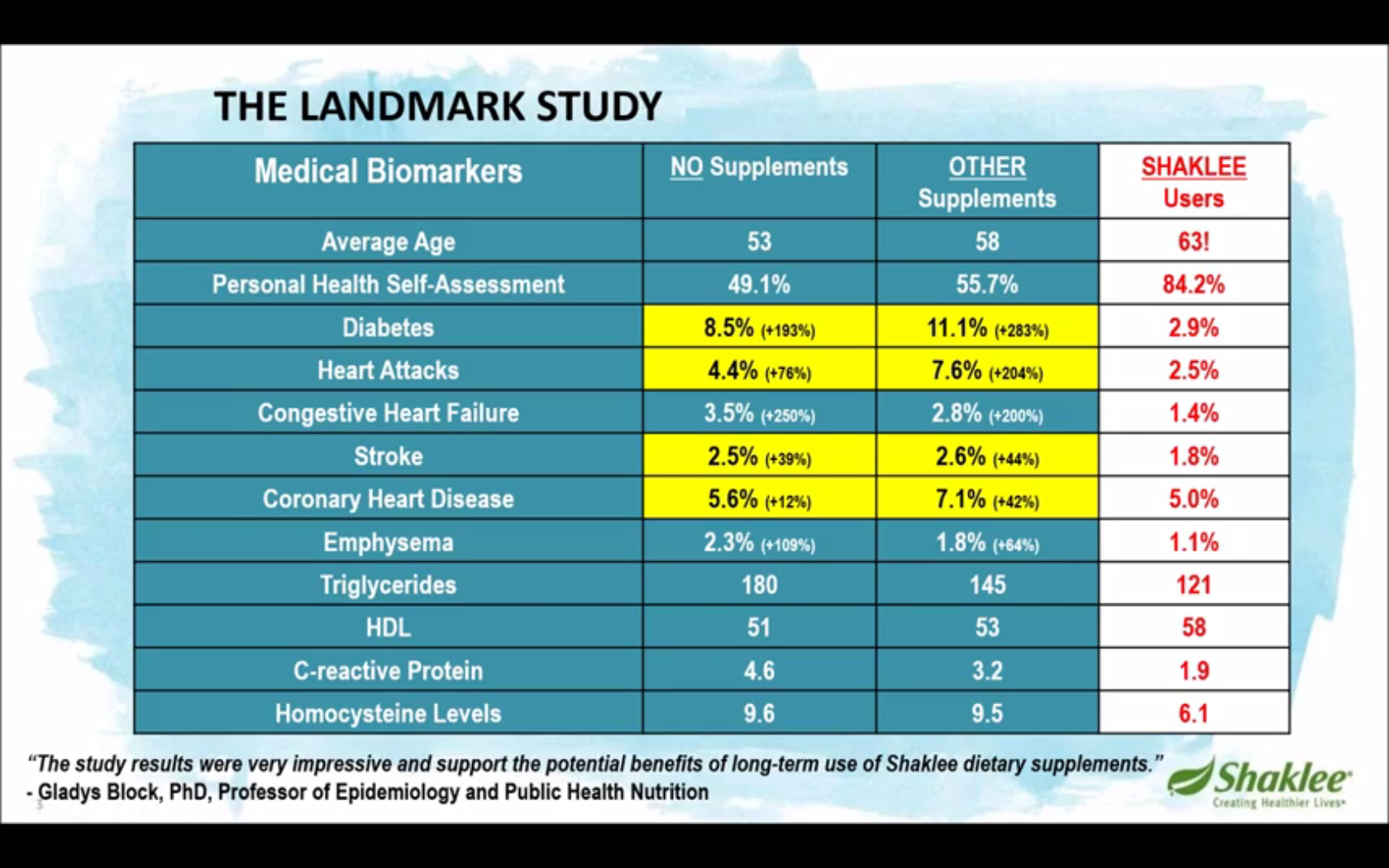 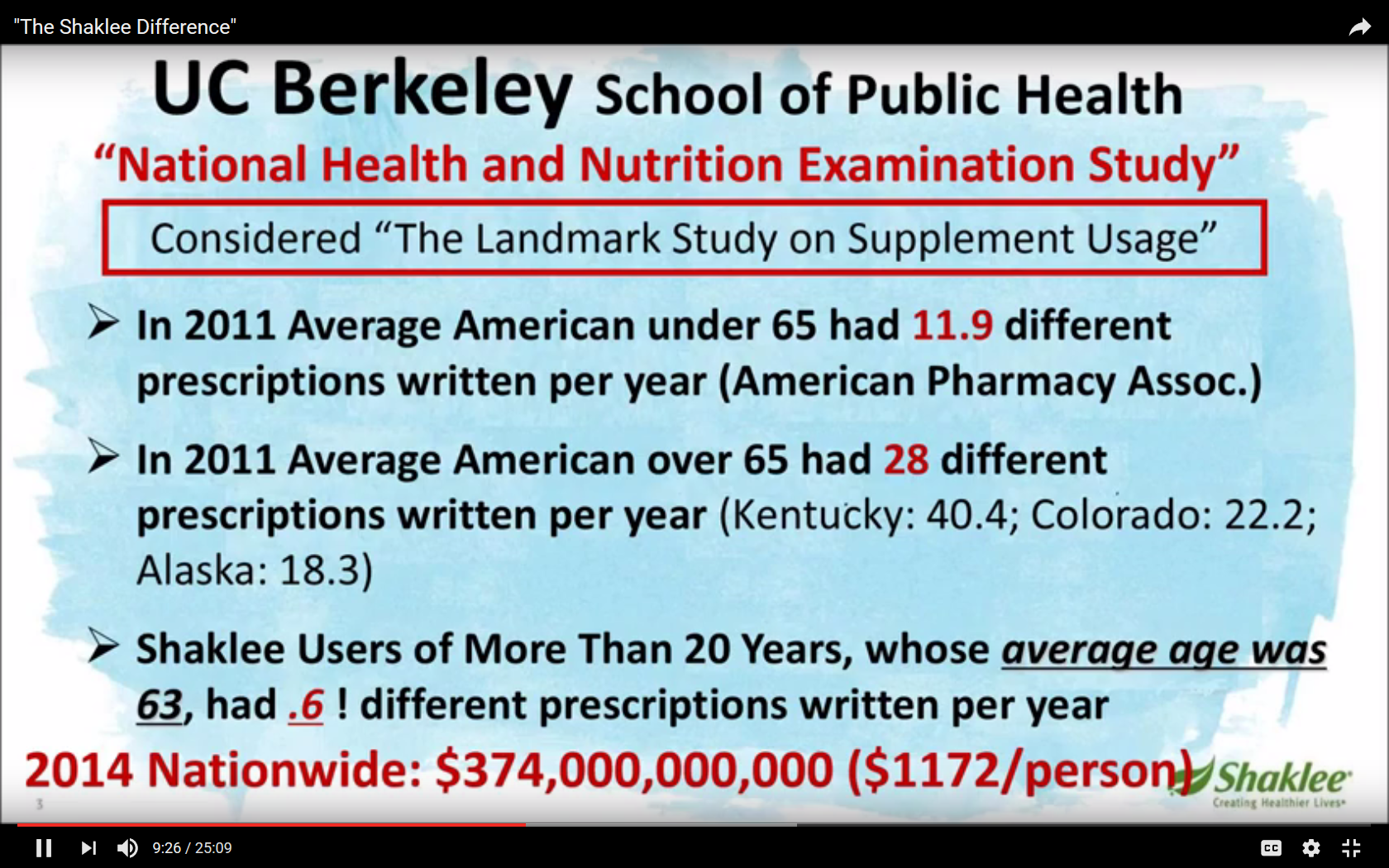 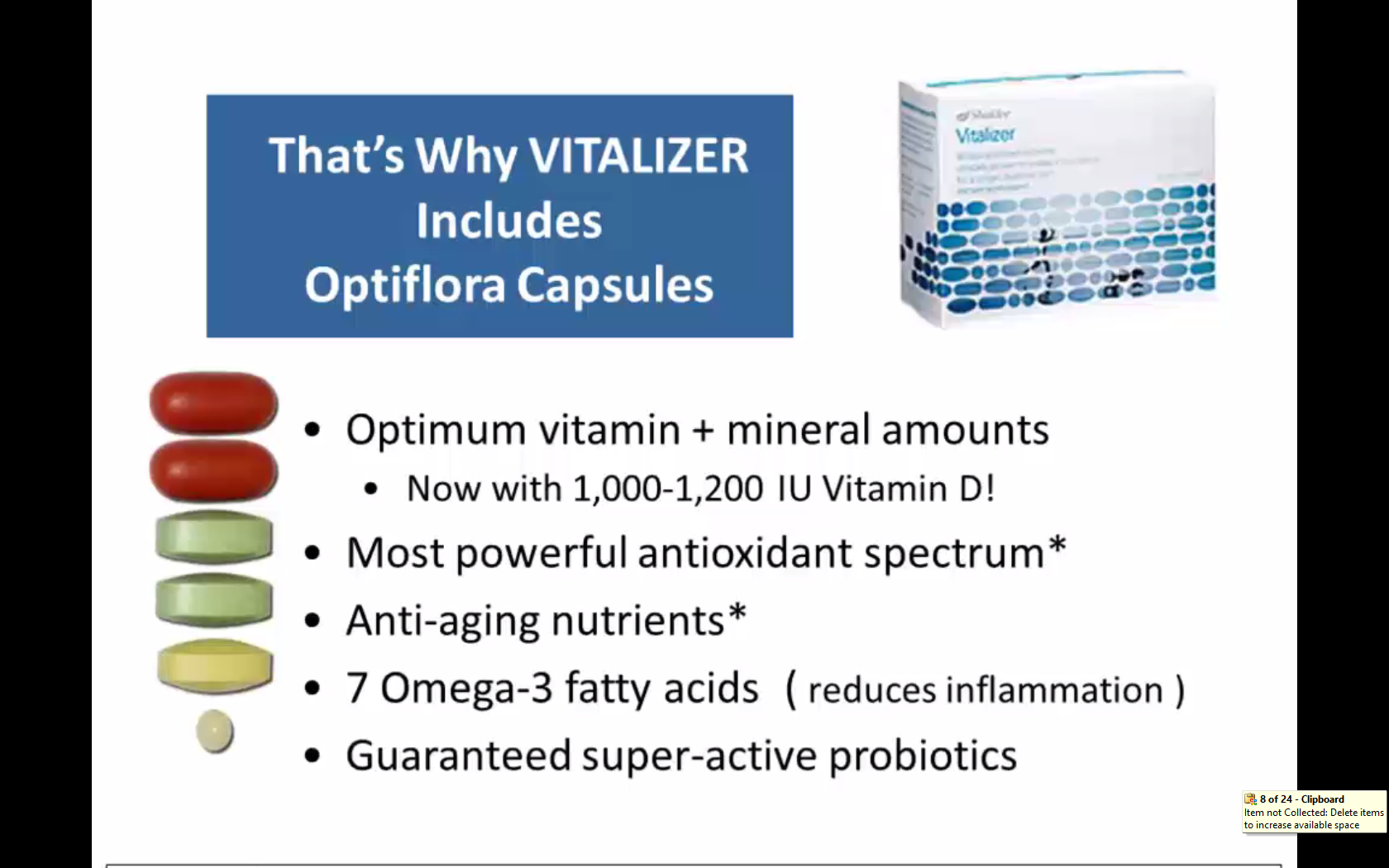 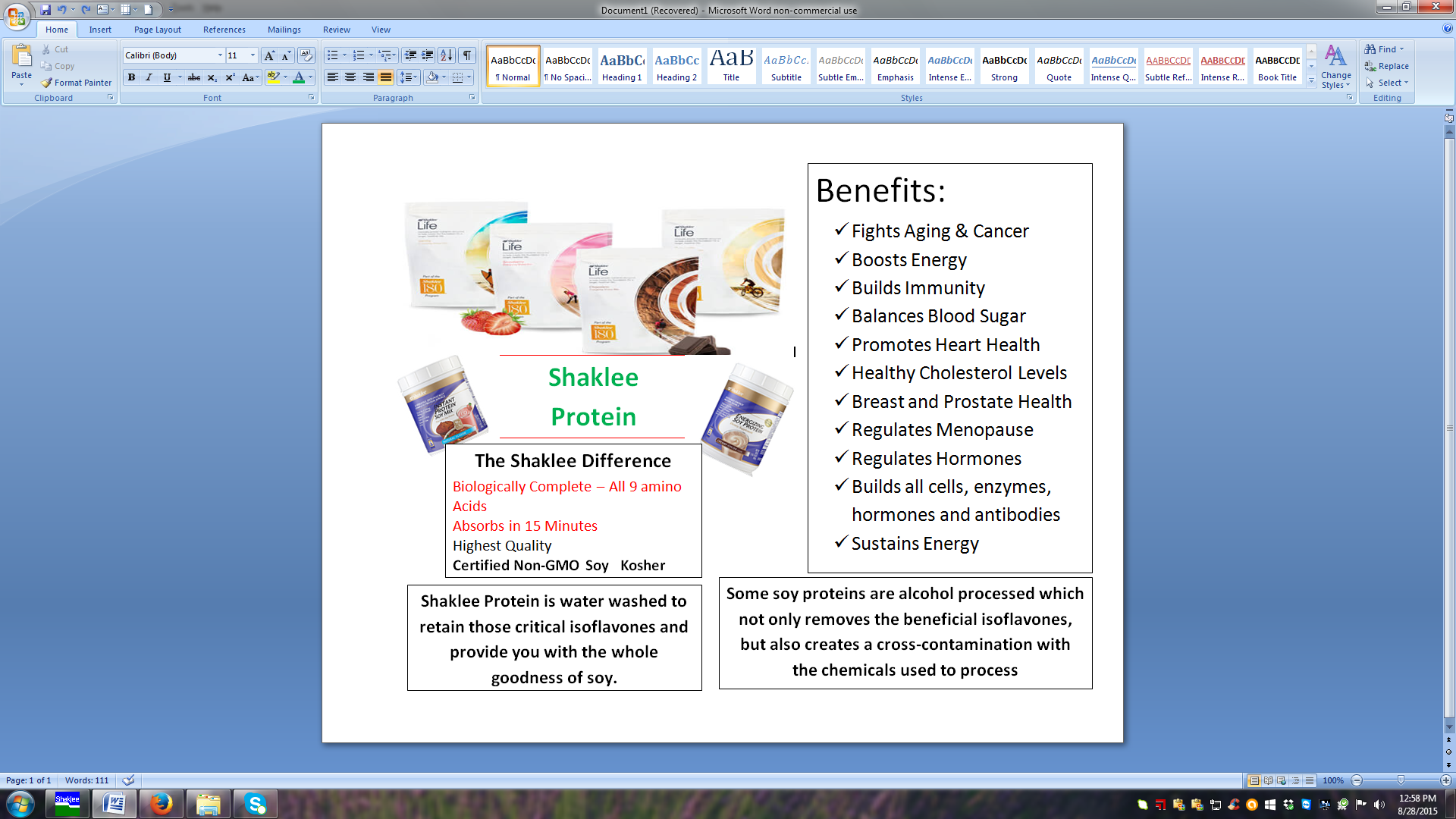 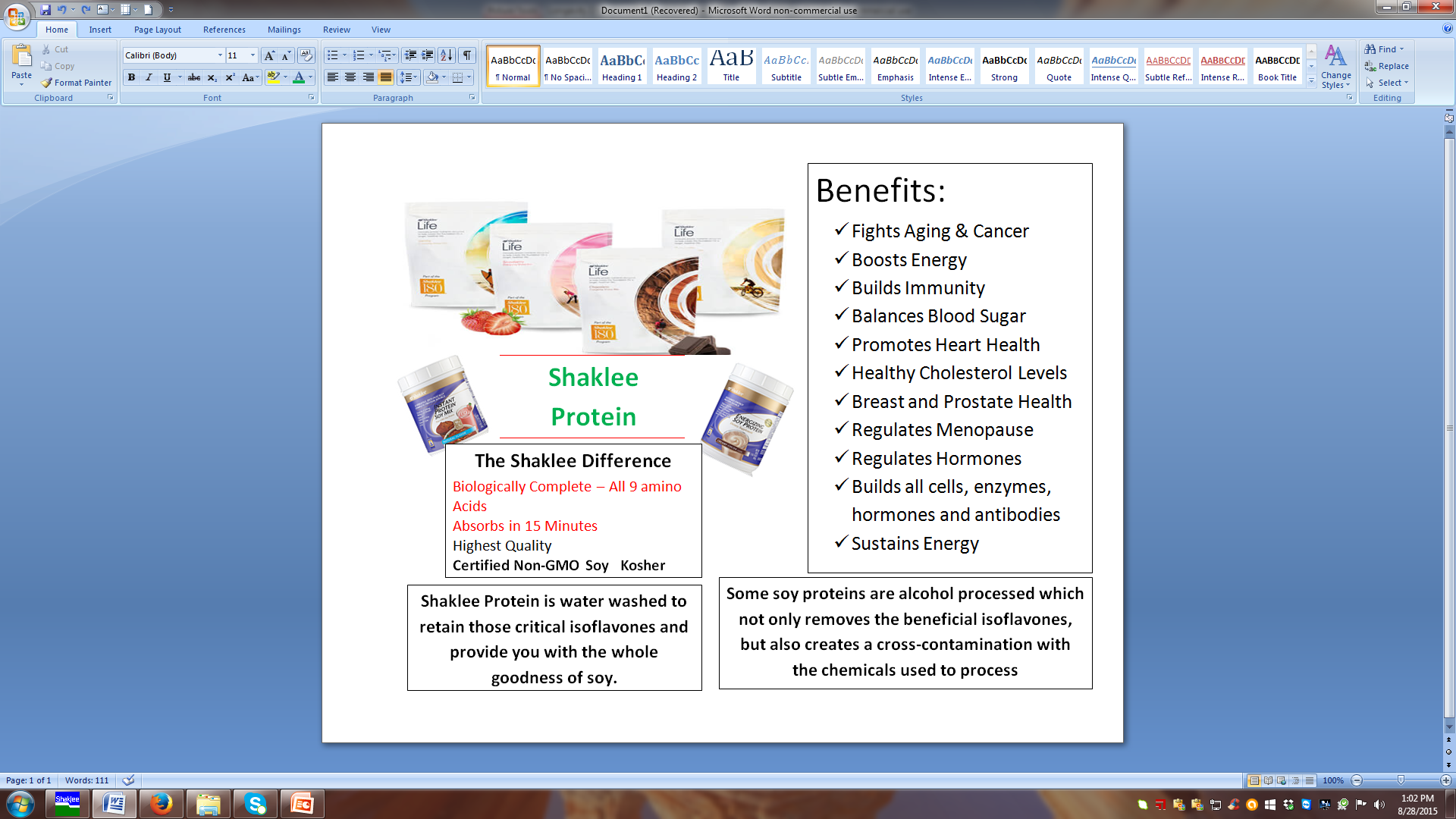 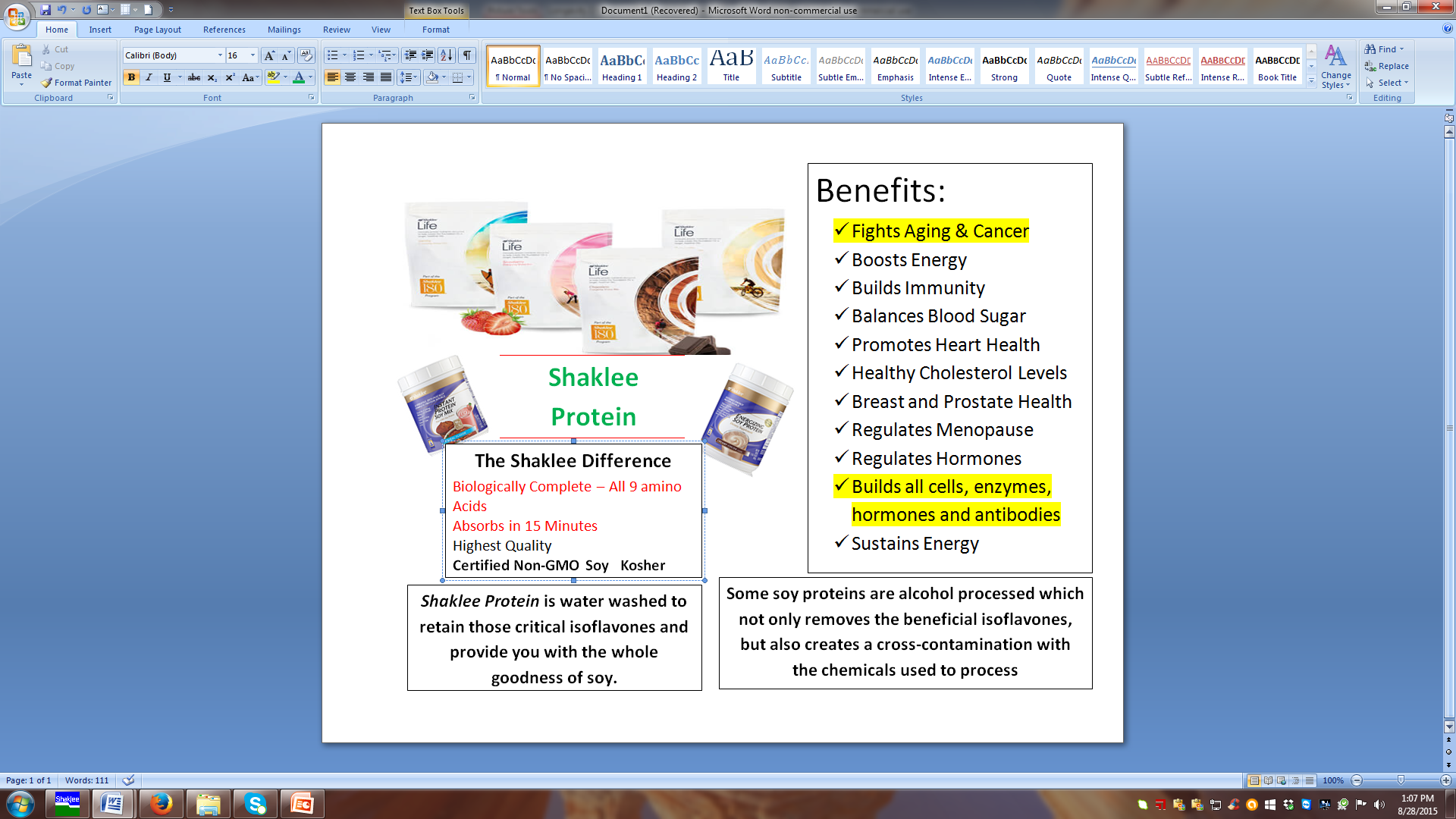 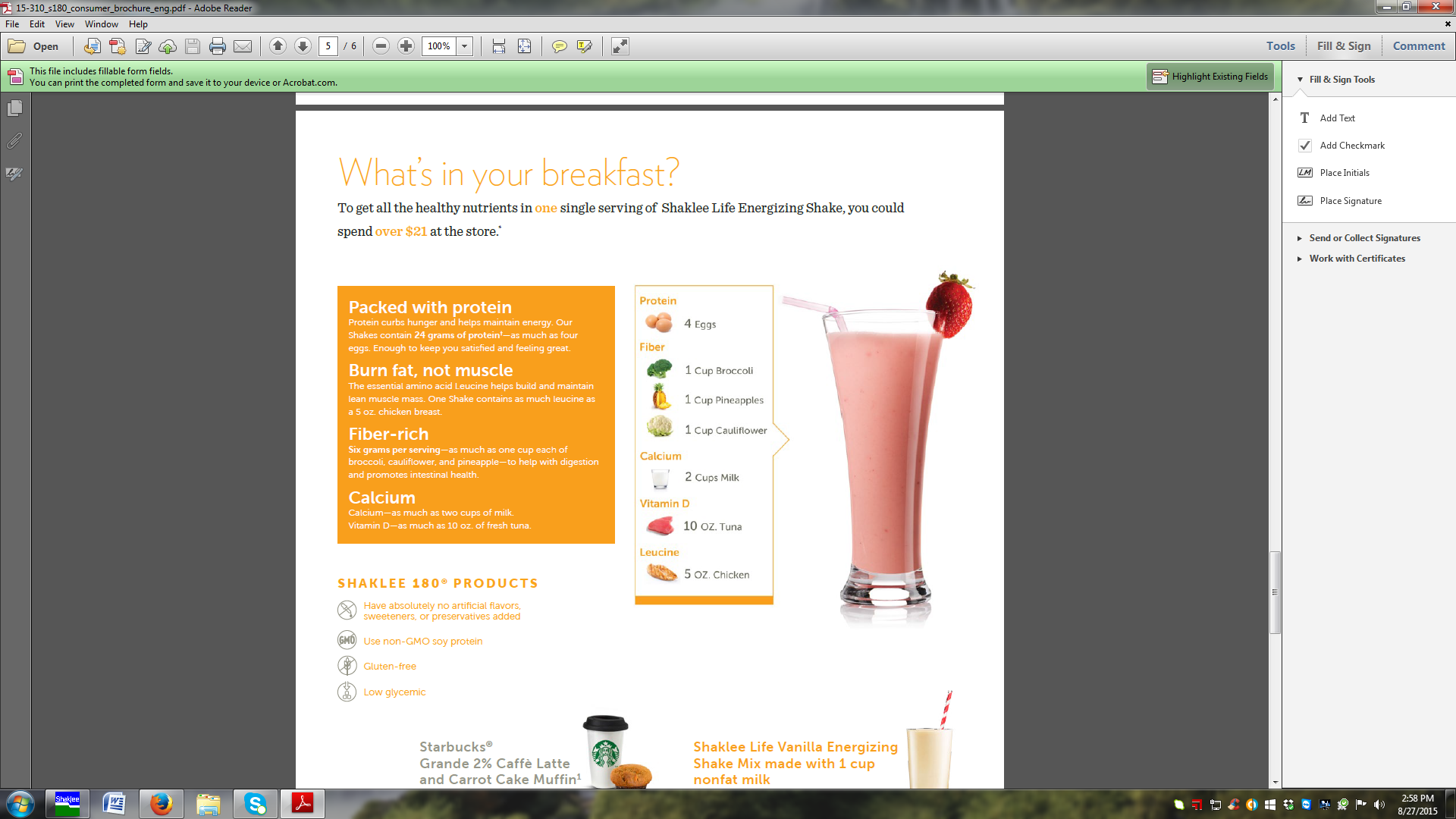 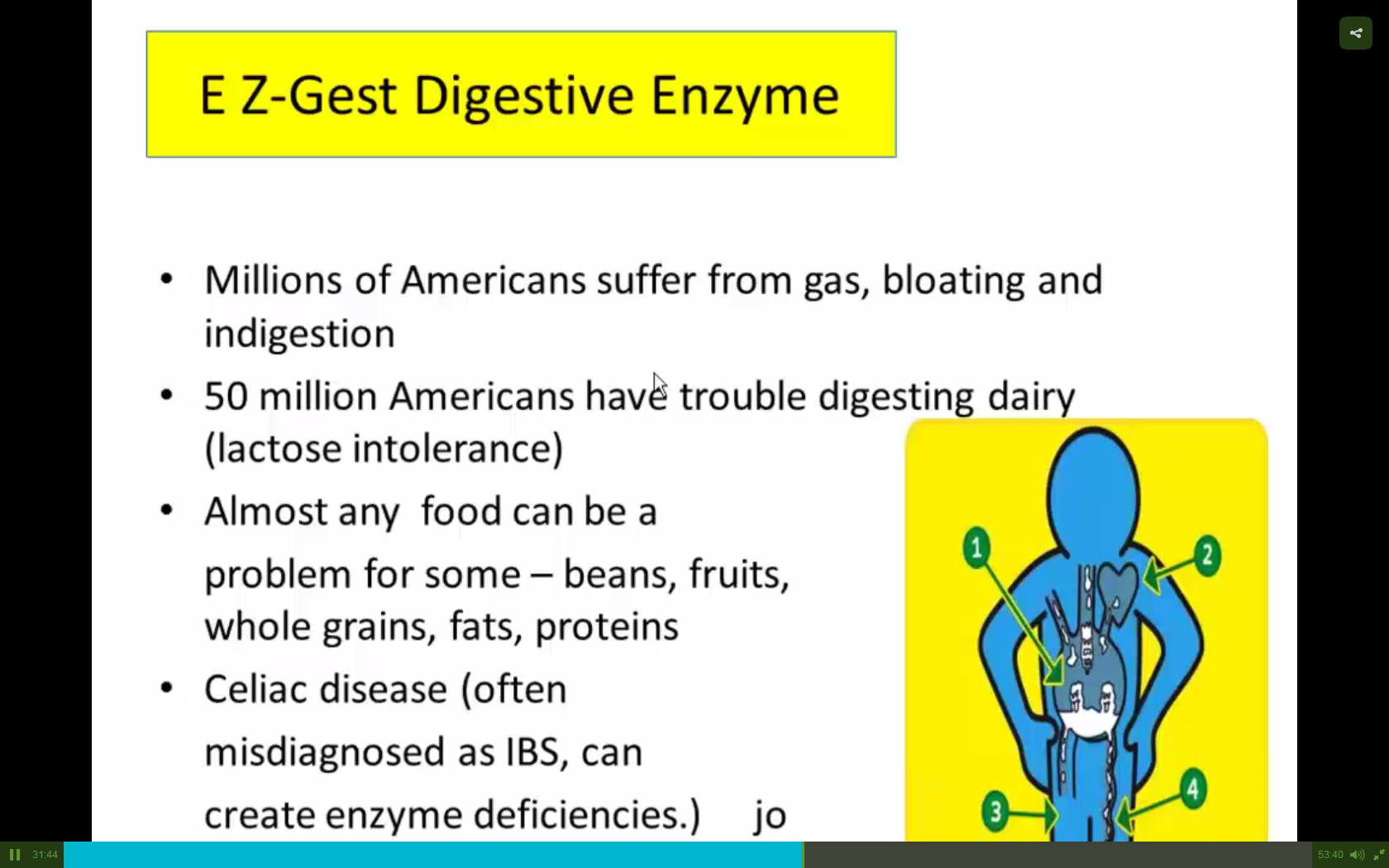 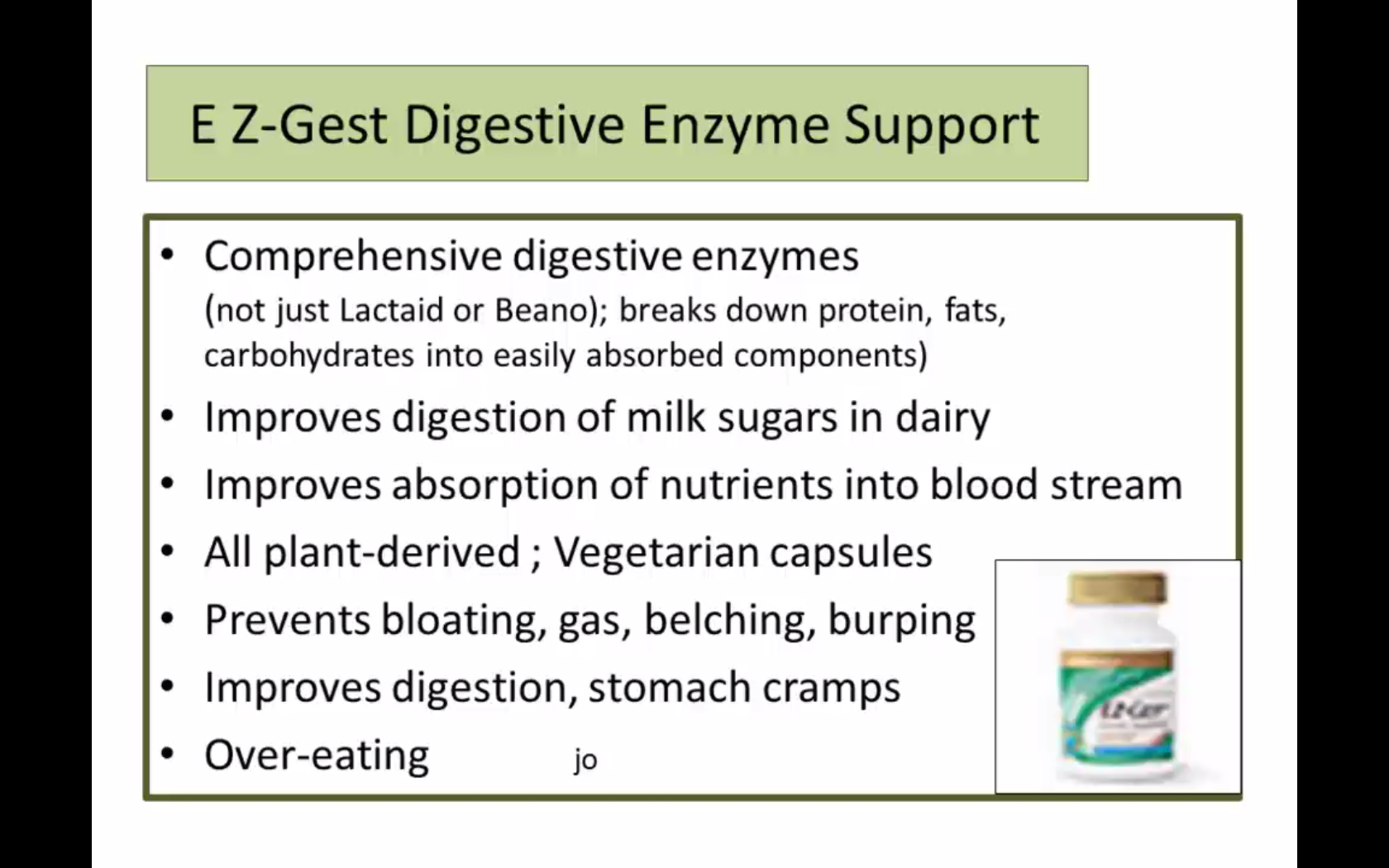 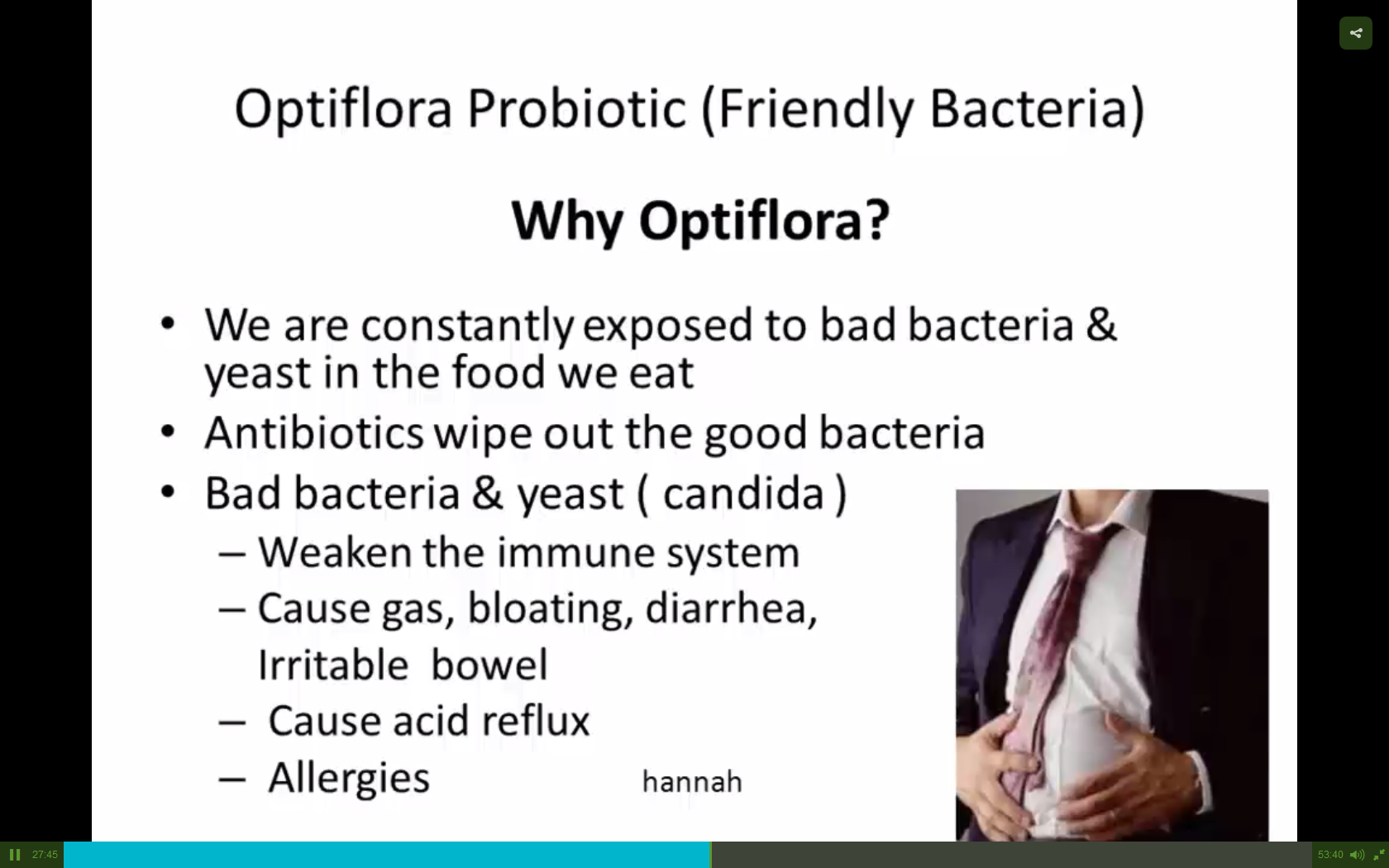 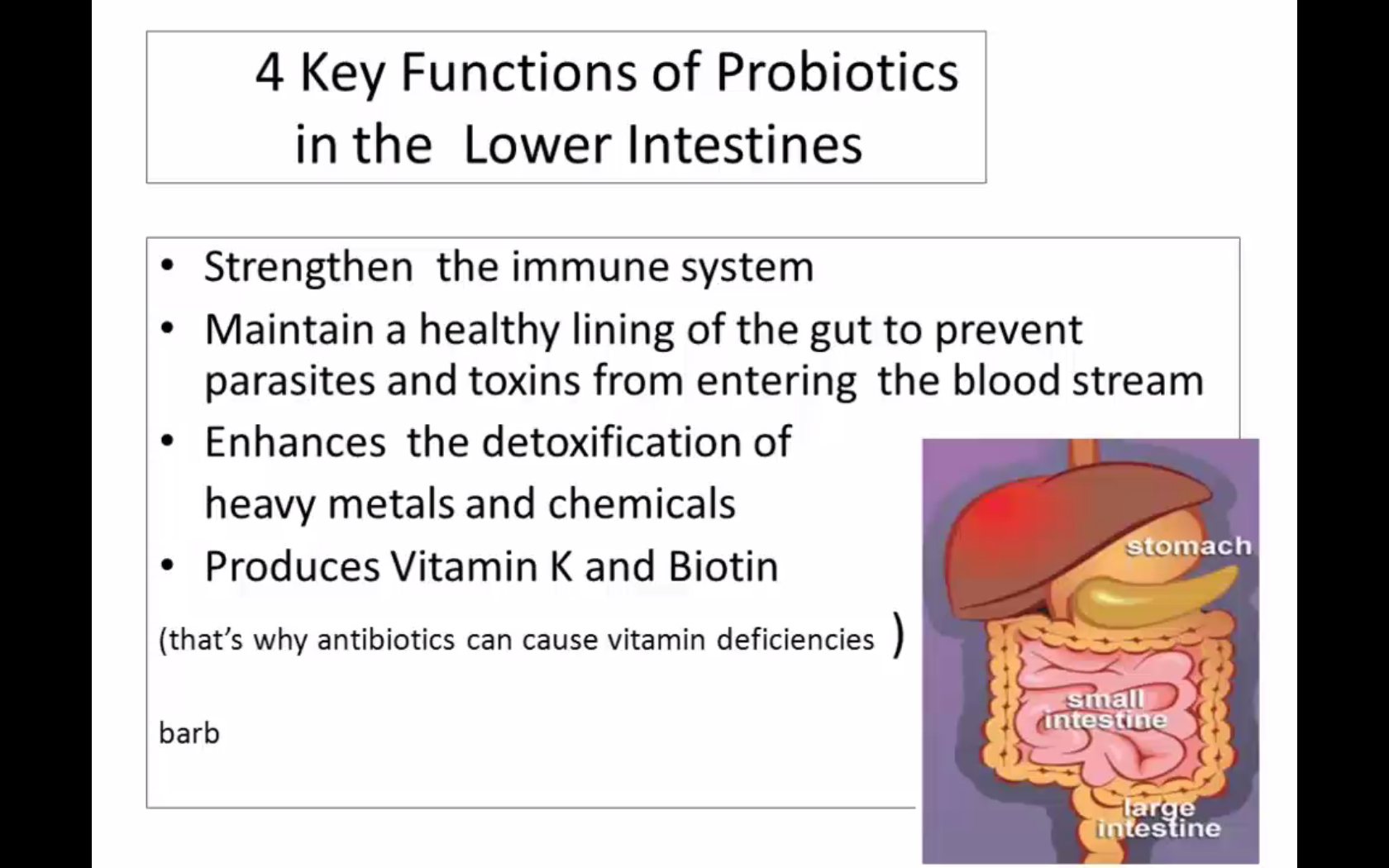 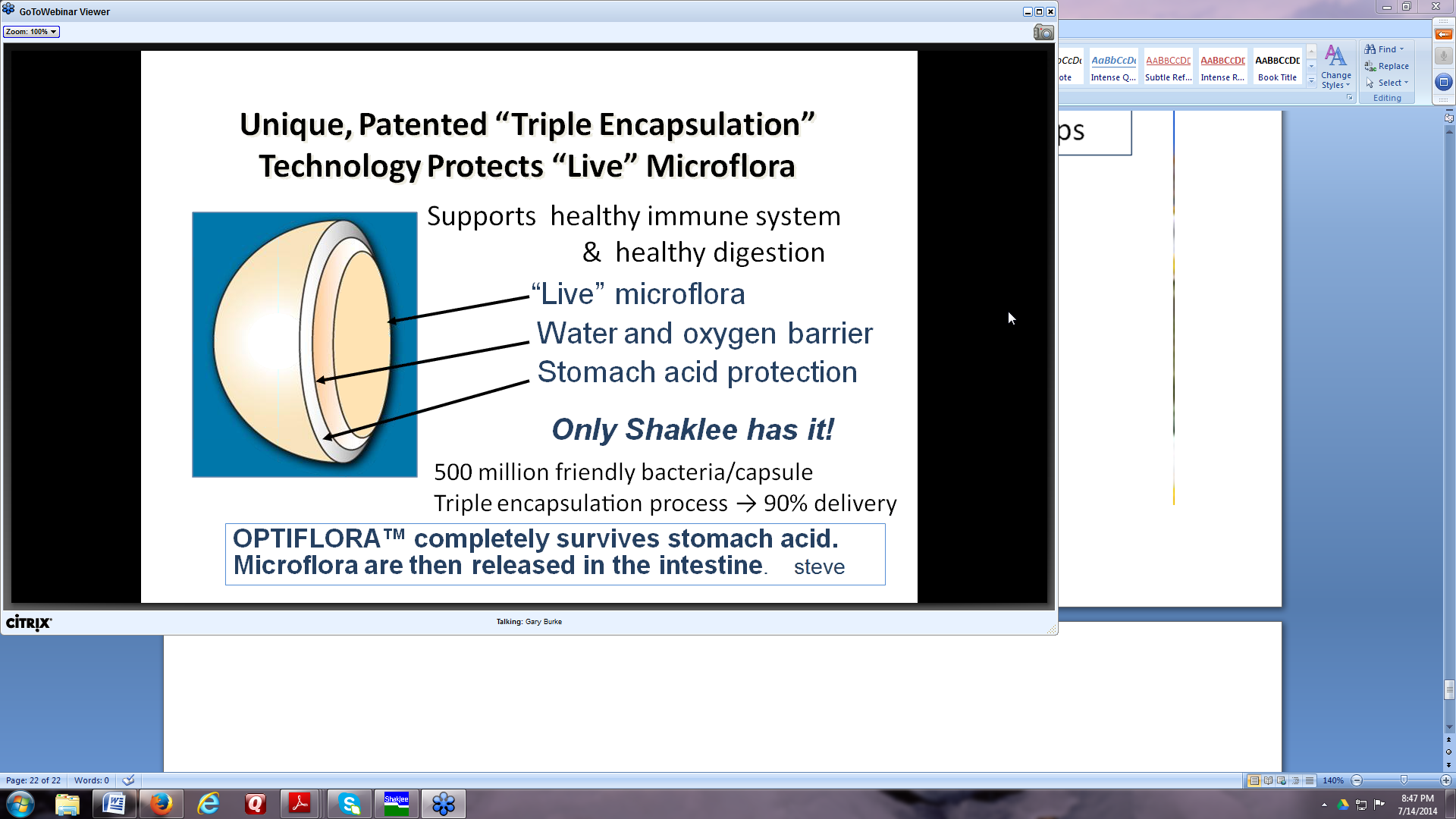 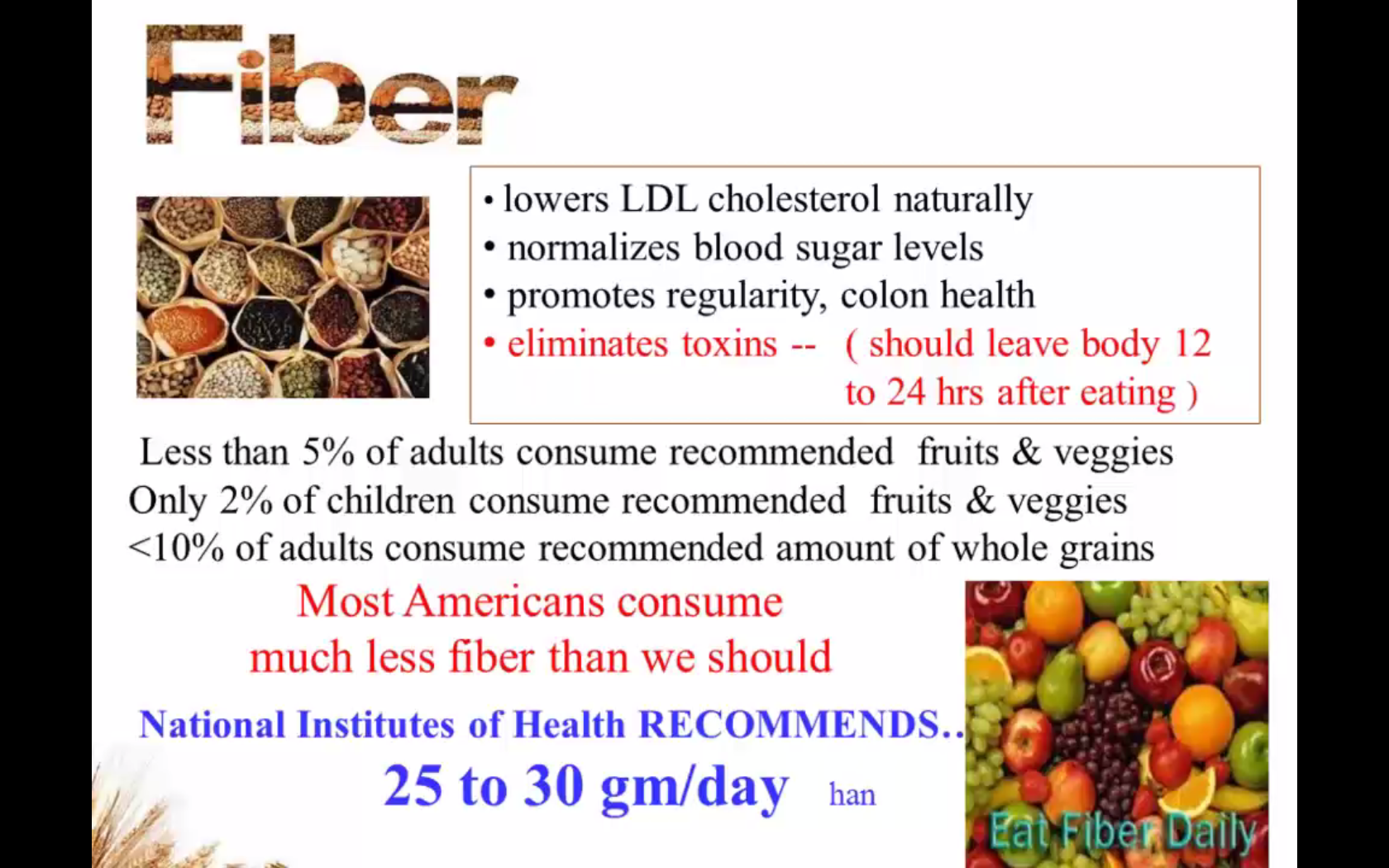 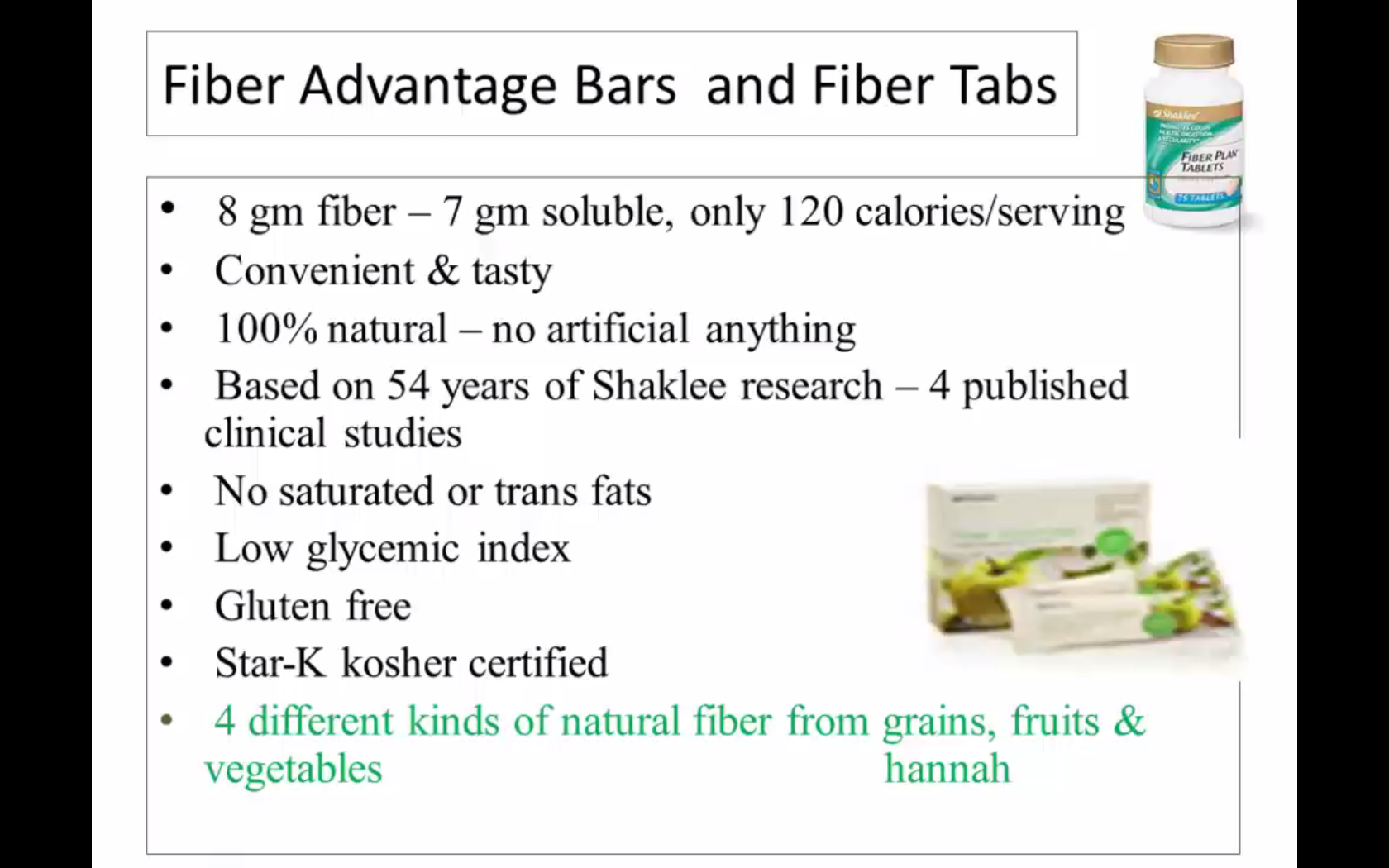 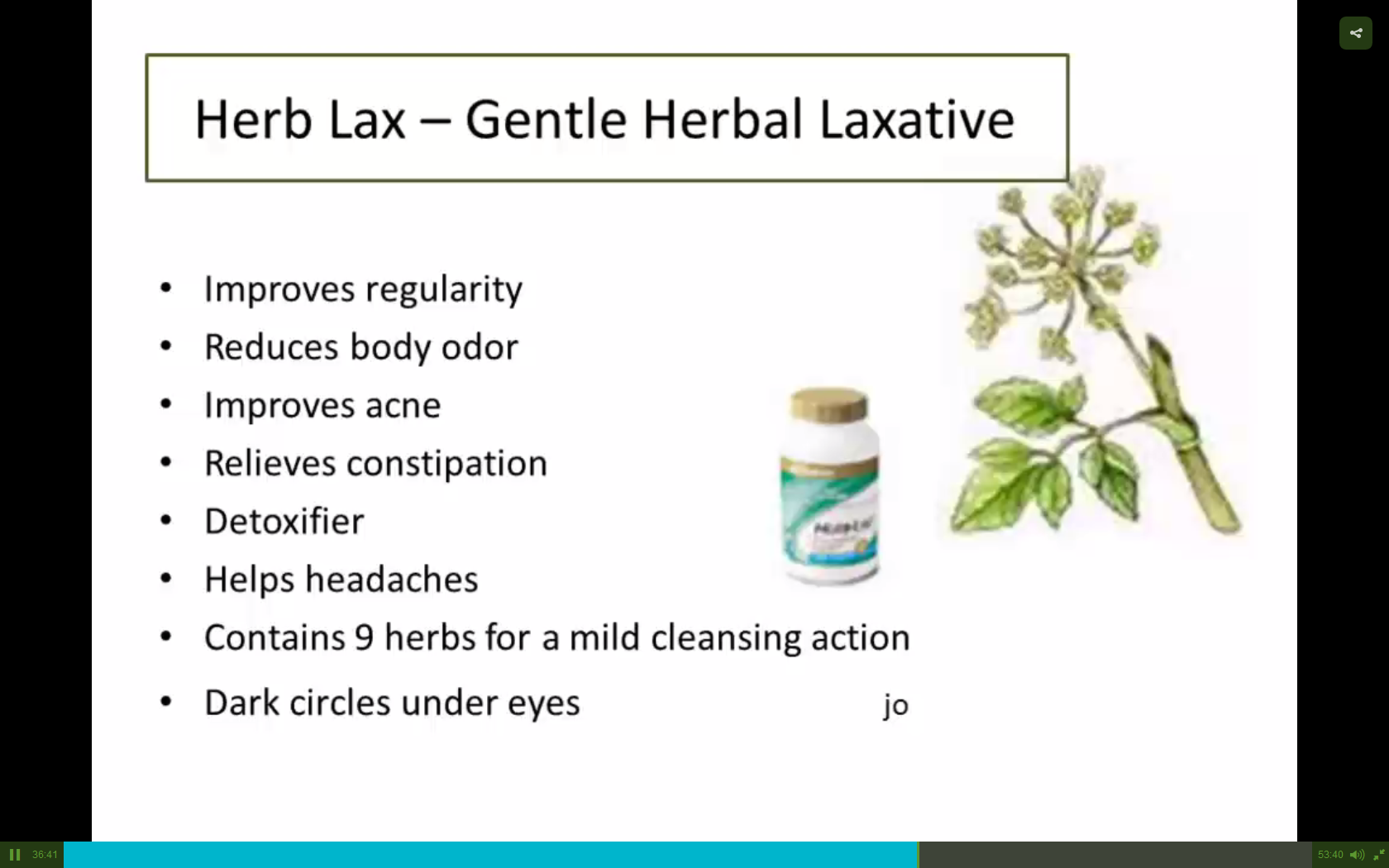 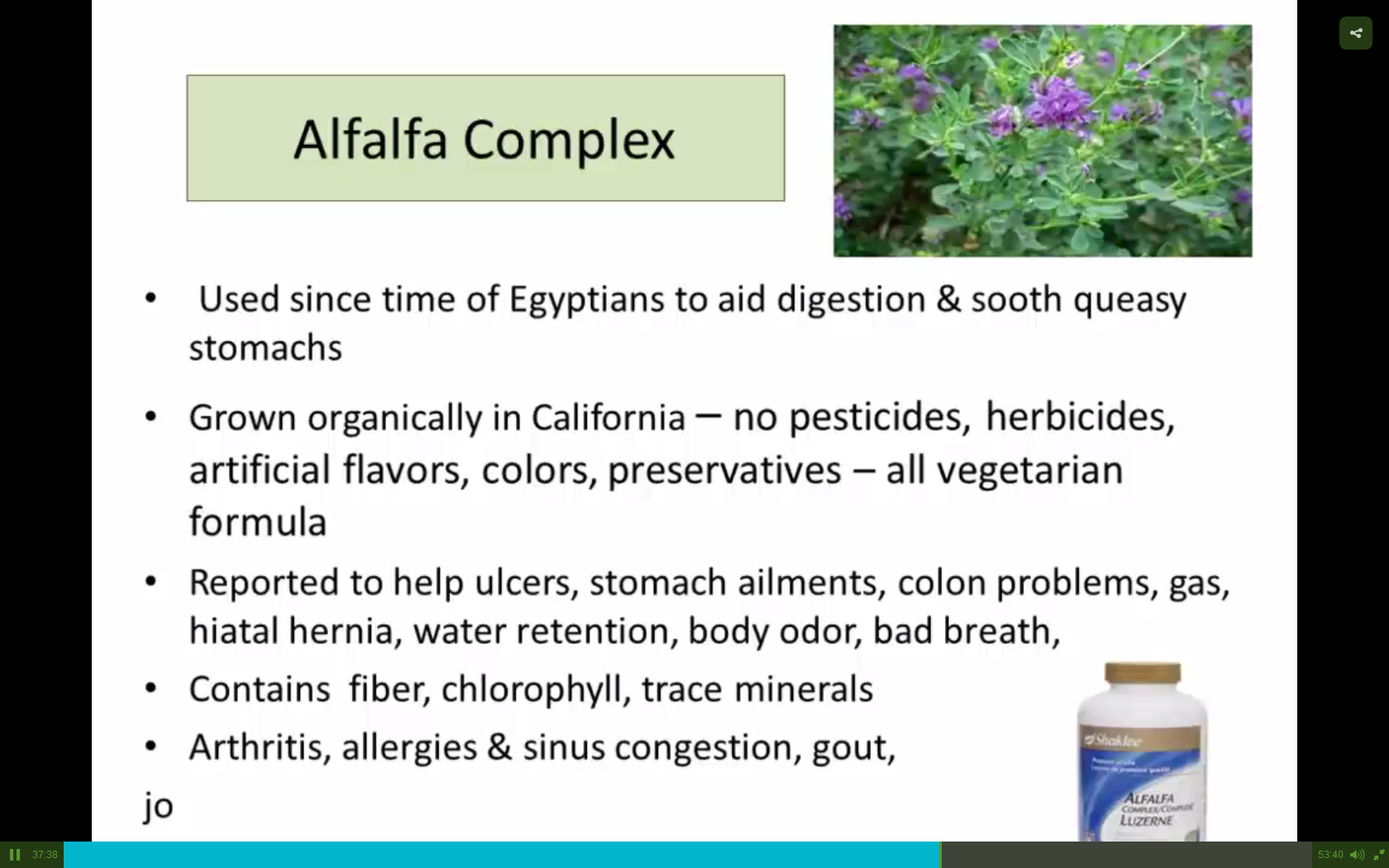 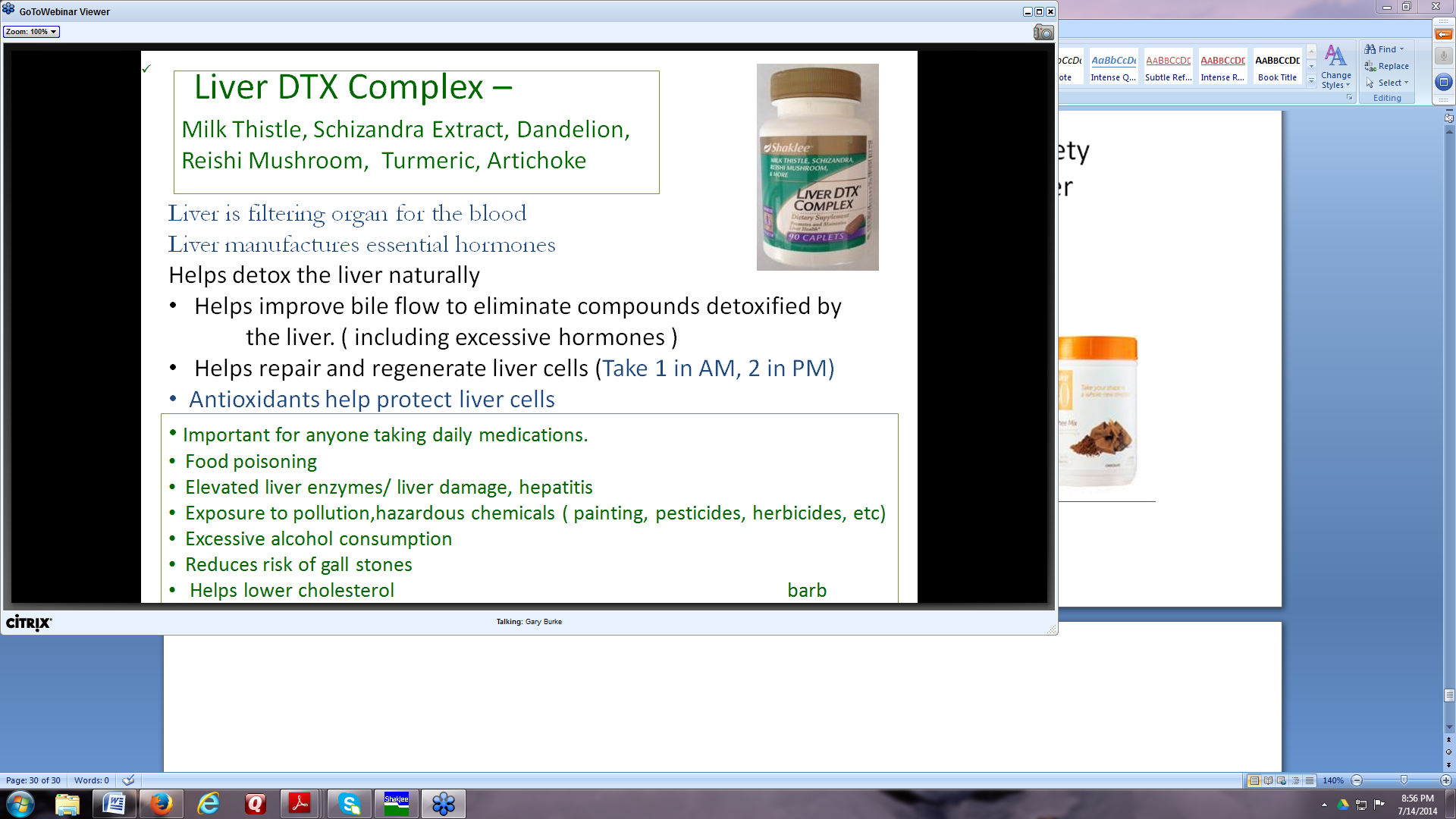 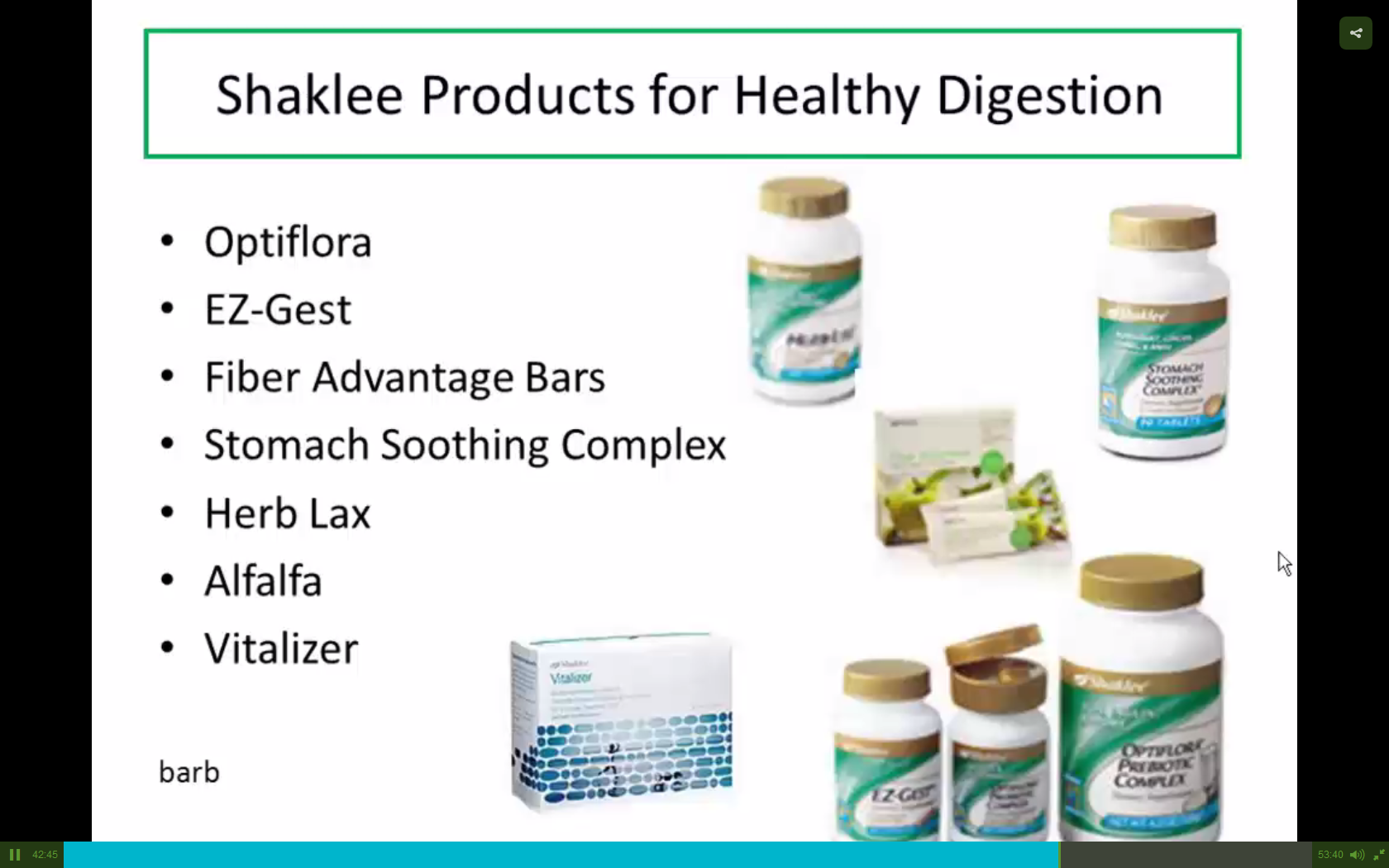 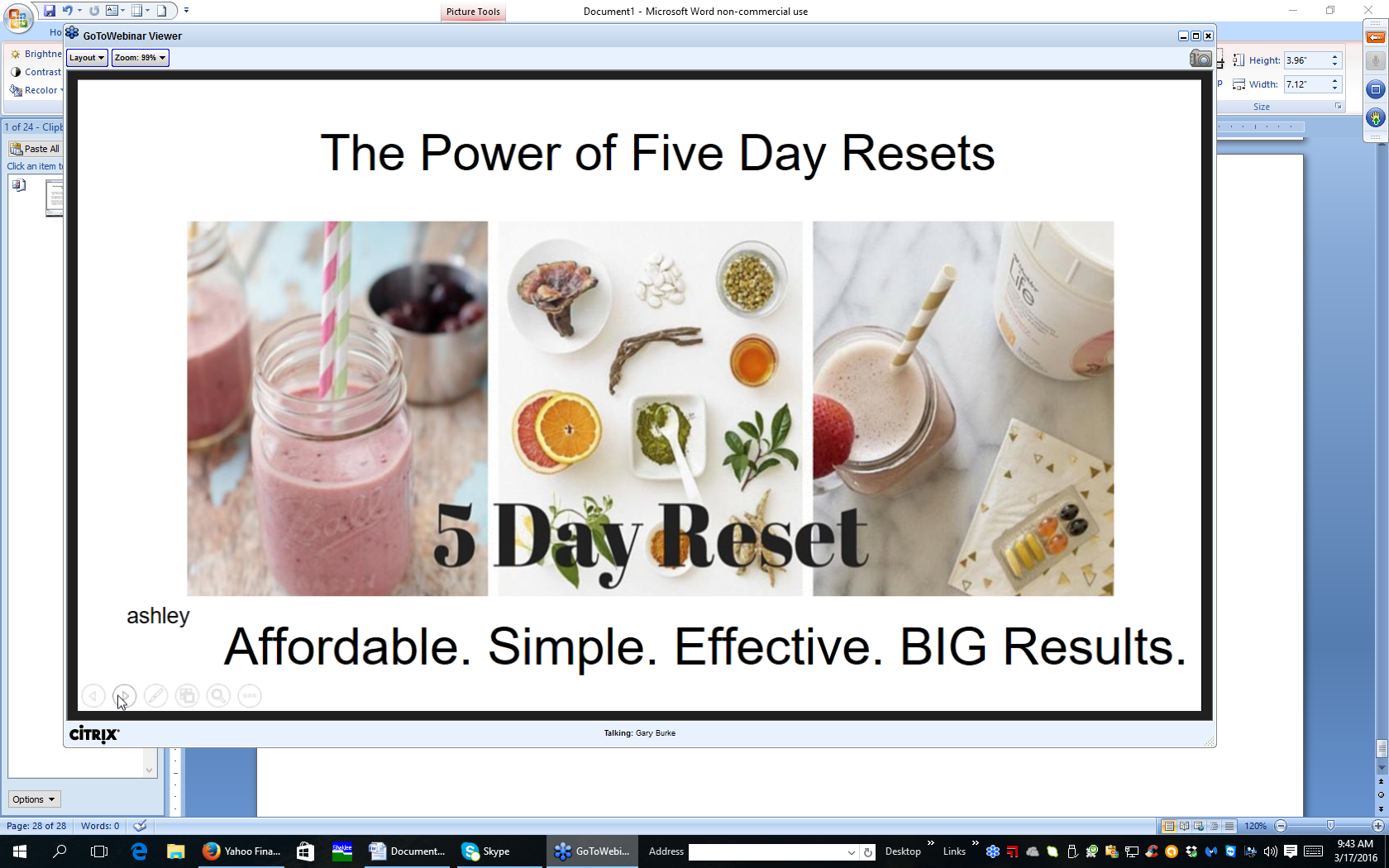 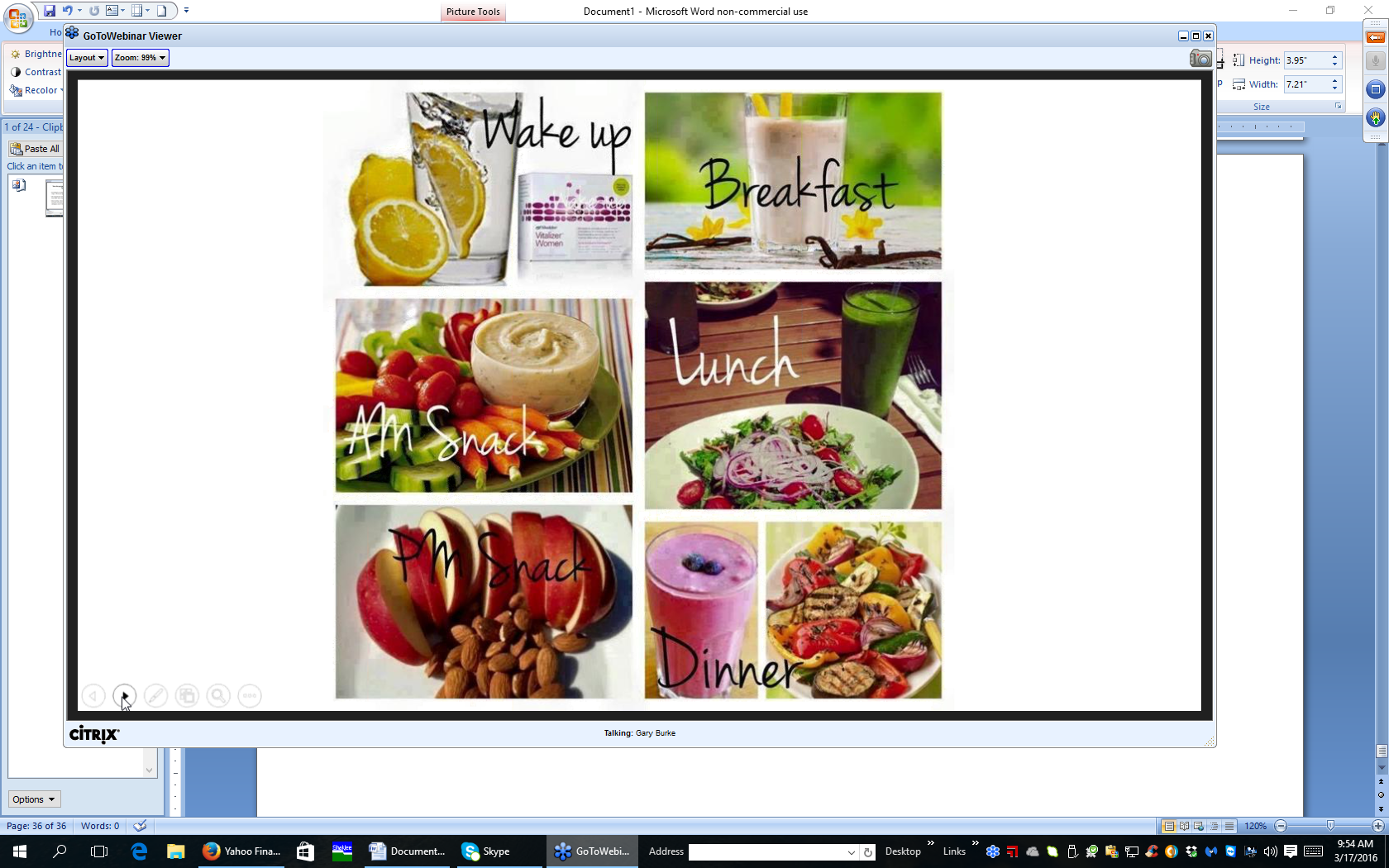 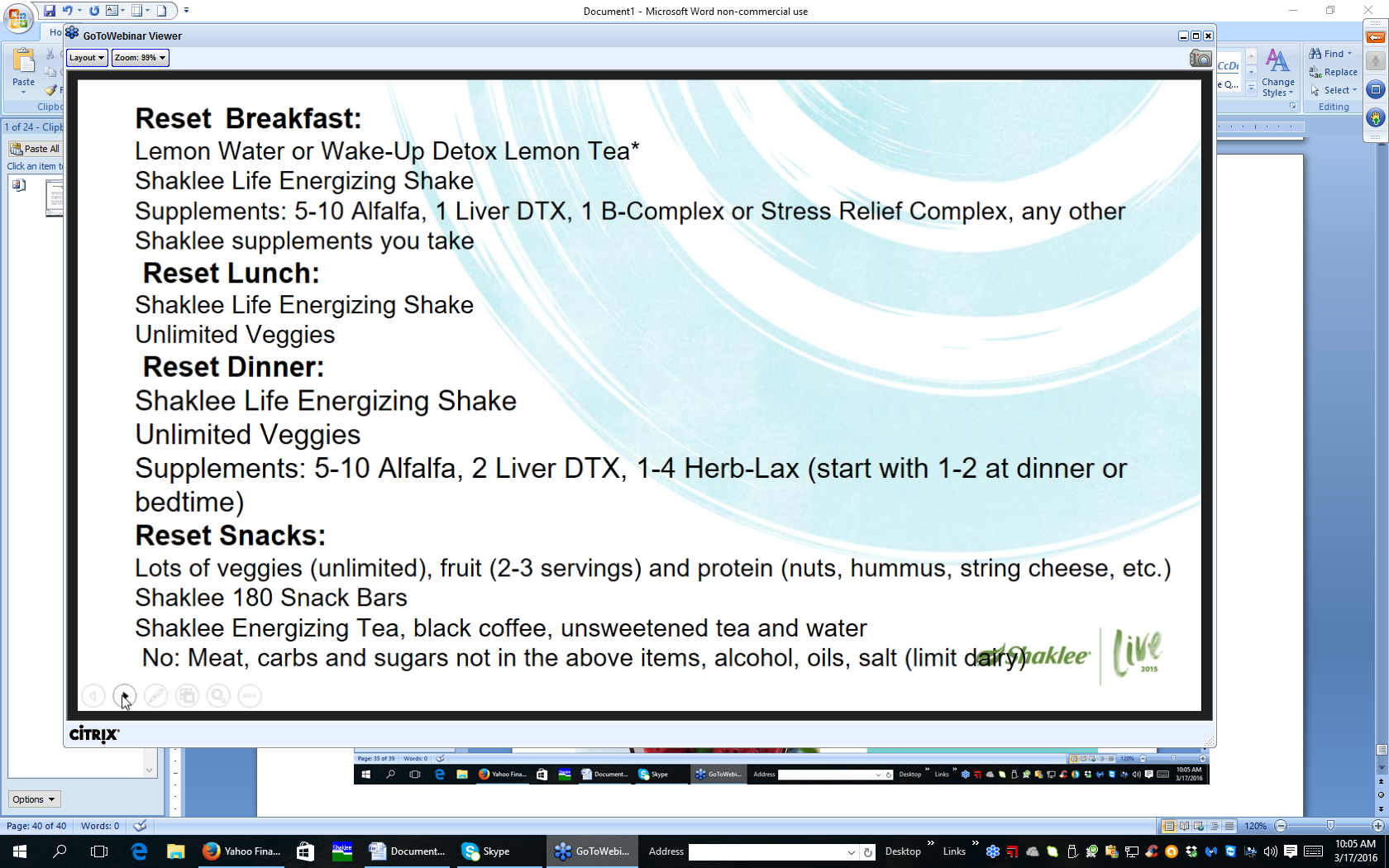 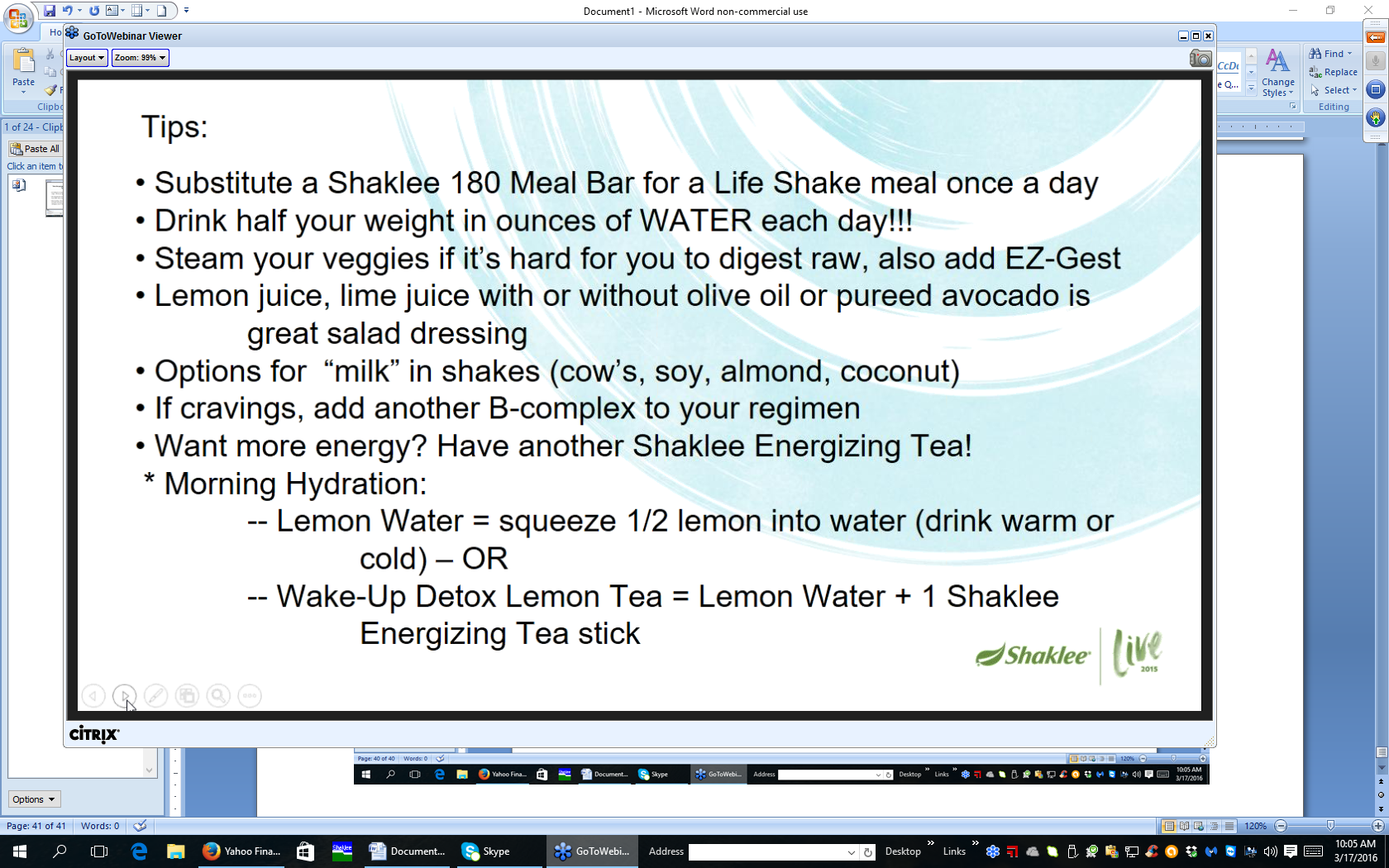 Products Included in the Reset
Products Included in the Reset
Use 2 products…
	Vitalizer and Shaklee Life Shakes and lots of vegetables
 
For Best Results:
Included Life Shake plus Detox Products
	(Liver DTX, Alfalfa, Herb-Lax, Energizing Tea and Stress Relief Complex
If a person has major health issues, the Detox may be done too quickly, thus read your body on how it is reacting
Suggested Amounts
Morning
	- Optiflora – 1 Tsp prebiotic, 1 Probiotic –1st thing in the morning
- Protein – 1 scoop of Life Smoothee in 8 or more oz of milk/ water  – 
	Can be mixed with fruits and/or vegetables (Life Shake has the Probiotics) 
	- Alfalfa – 5
	-Herb-Lax – 1
Lunch:
 - Alfalfa – 5
Mid-Afternoon:	
- Protein – 1 scoop of Life Smoothee in 8 or more oz of milk/ water  – 
	Can be mixed with fruits &/or vegetables(The Life Shakes contain Probiotics) 
Supper:
	- Fiber –  2 tablets
	- Alfalfa- 5
Before Bed:
	- Herb Lax – 1
	- Liver DTX – 3  (Liver cleanses itself between 11:00 p.m & 3:00 a.m.)
** Do the Liver DTX & Optiflora until the bottles are done… then you are finished and don’t need to reorder.
 
On the 7th day – follow overlap with the REBUILDING program 
Lots of water is required while your body is cleansing.  Take your weight, divide it by 2, then by 8.  This is the number of cups of water your body needs per day.
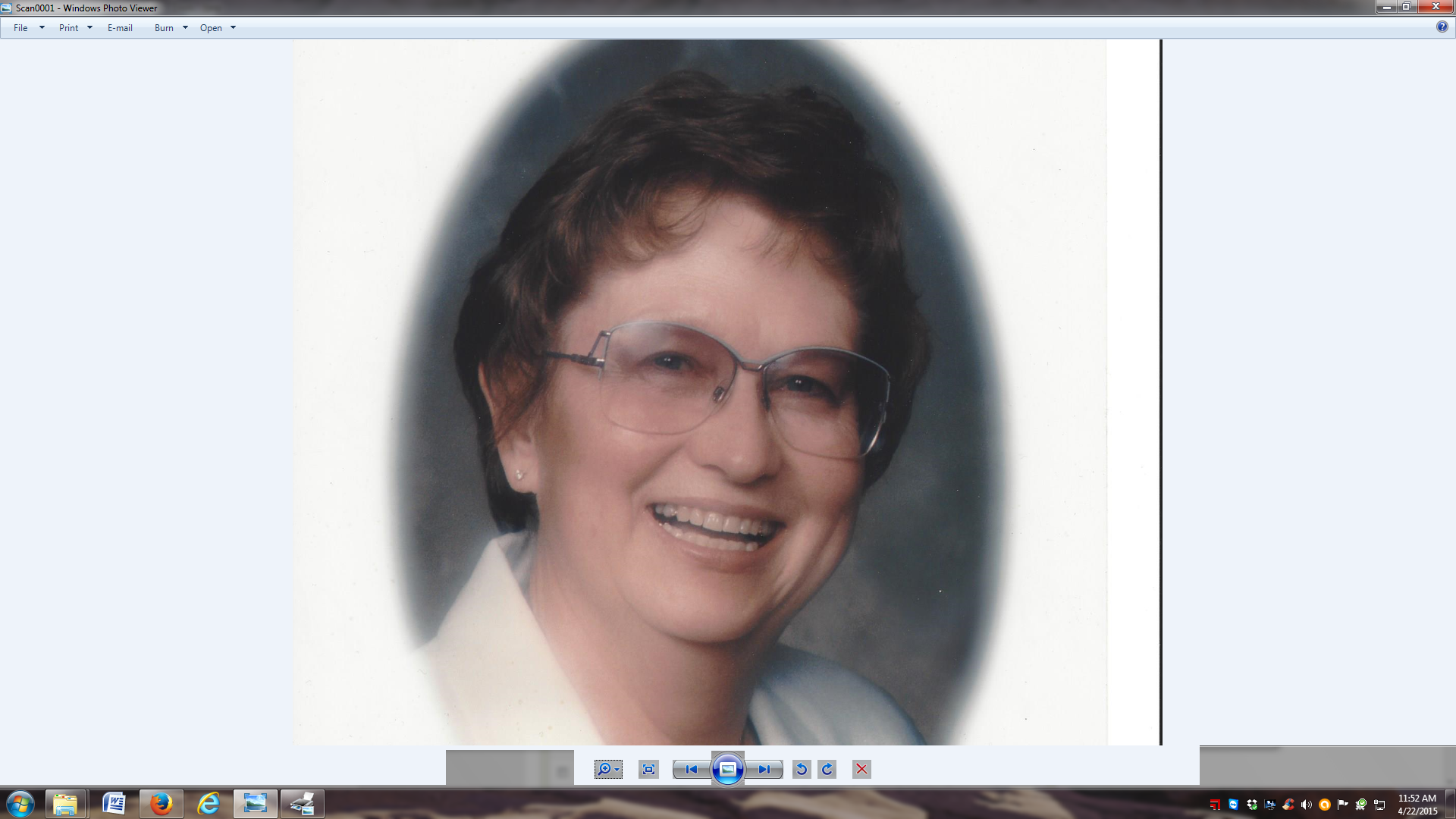 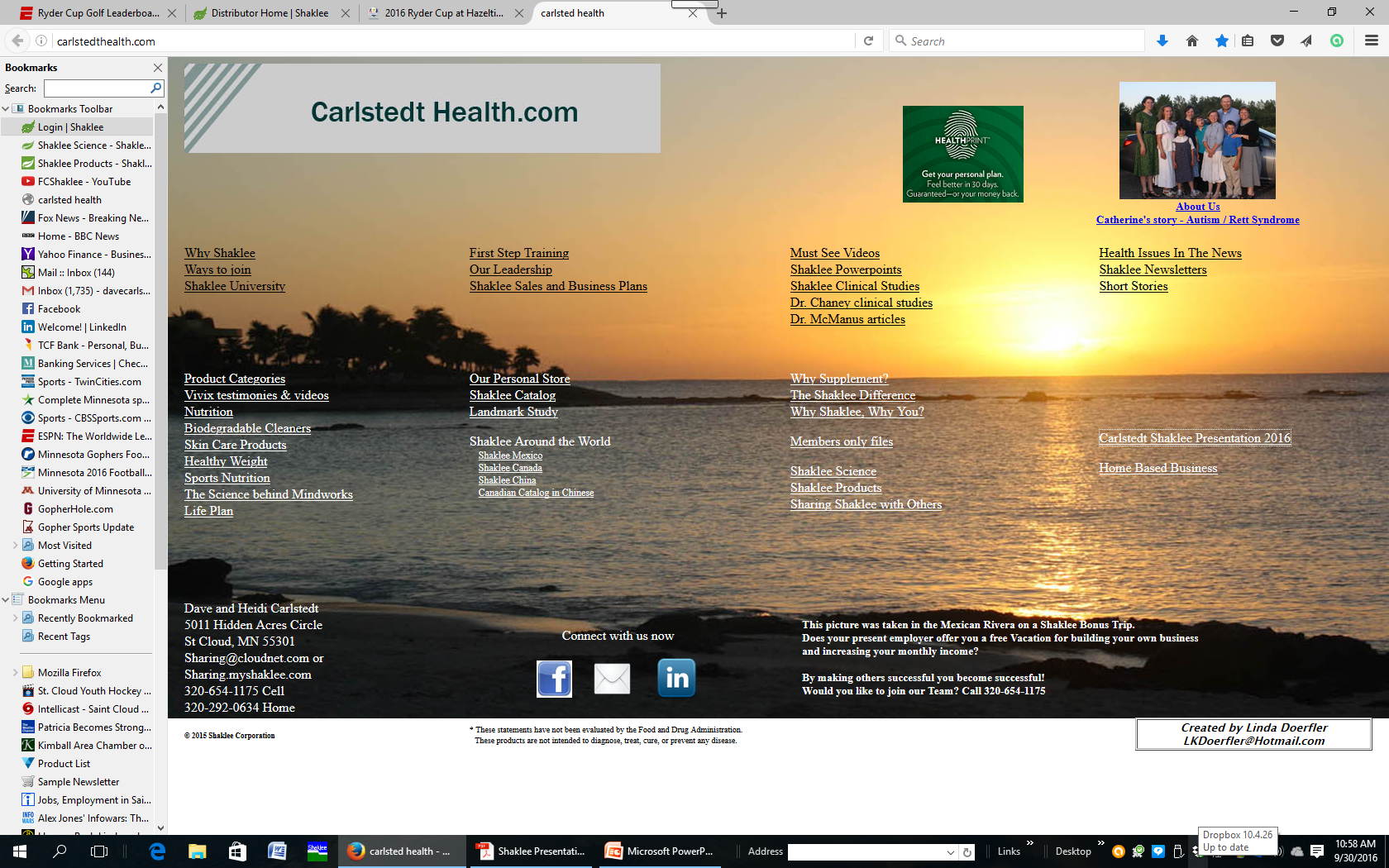 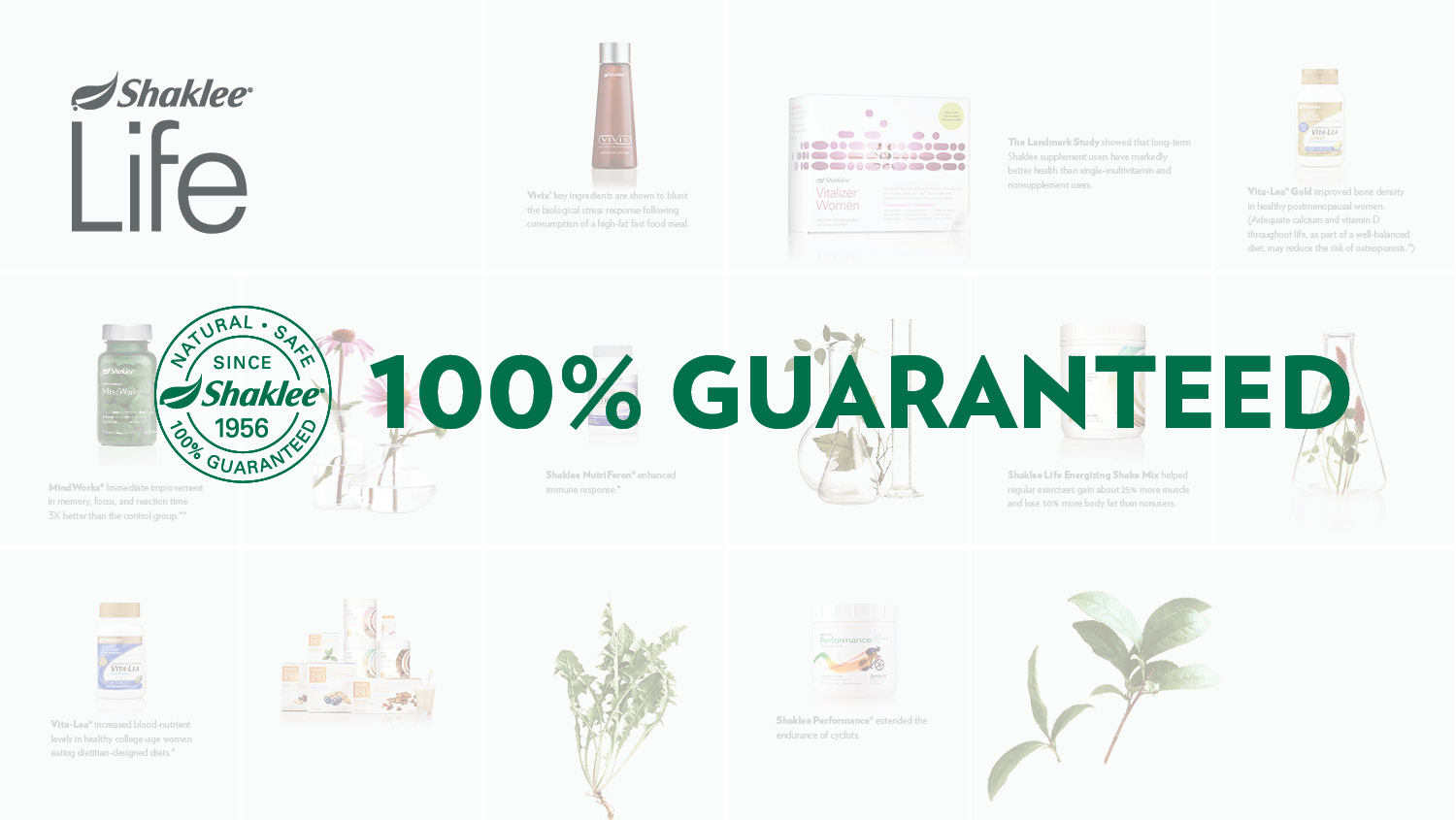 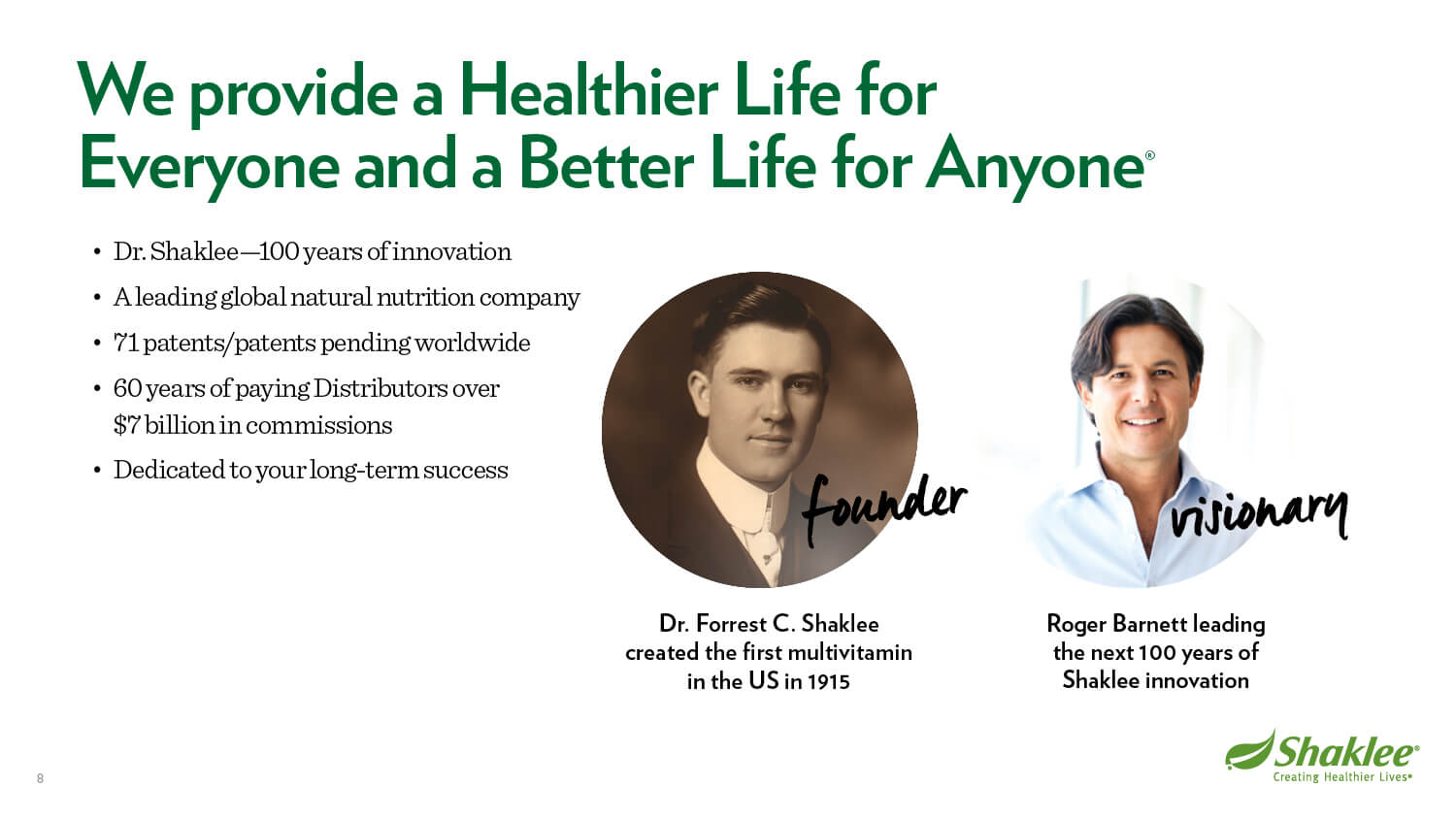 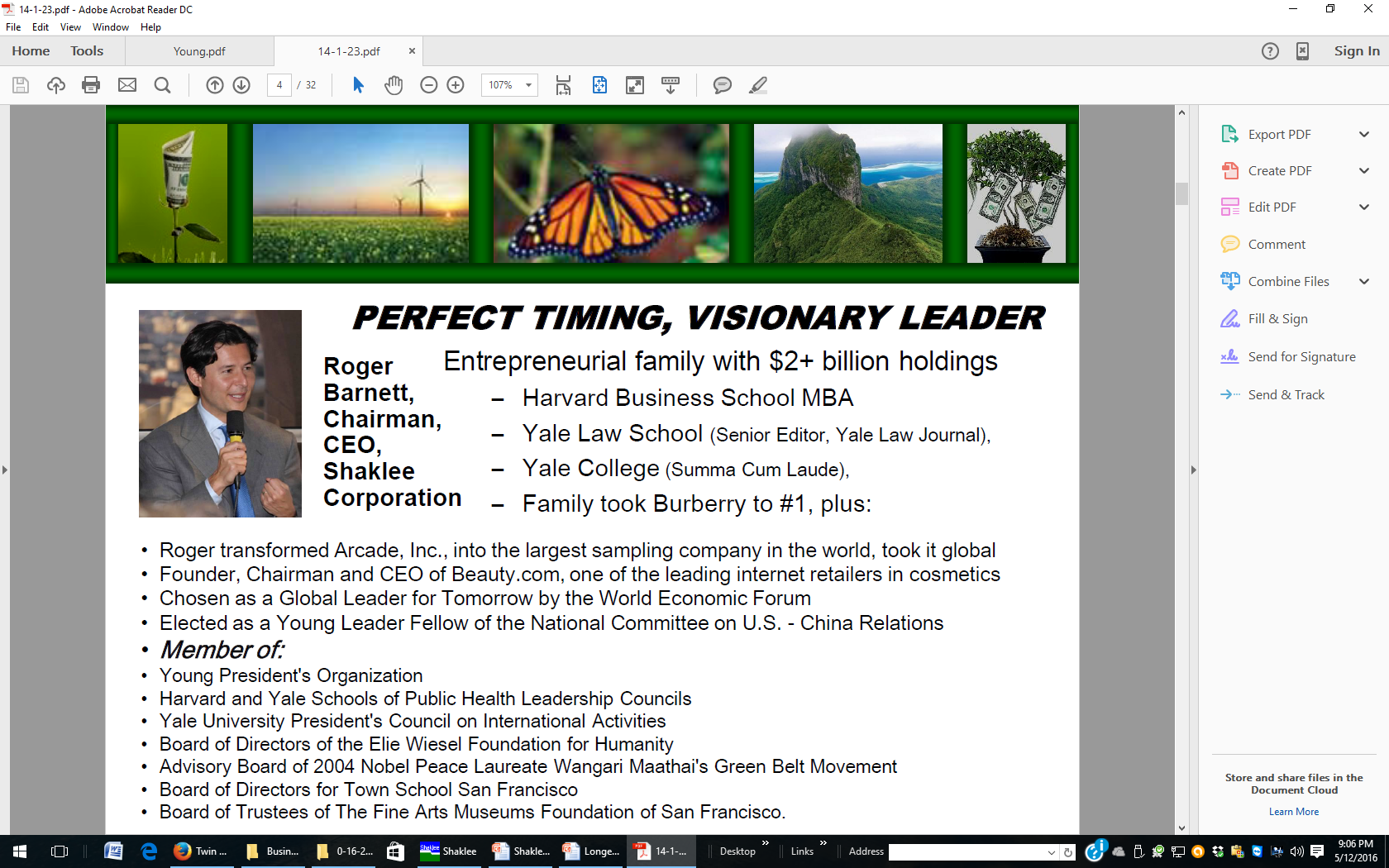 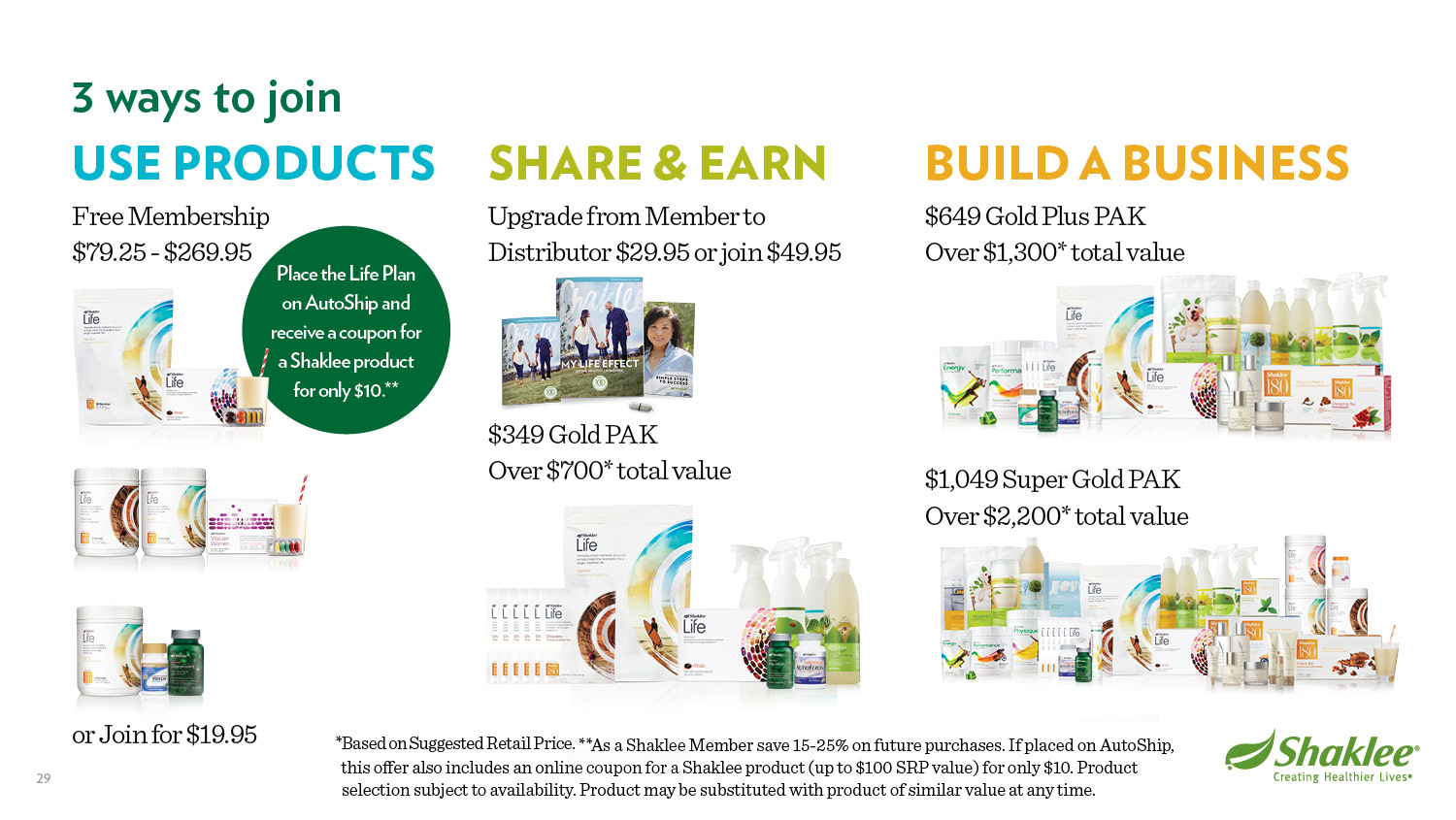 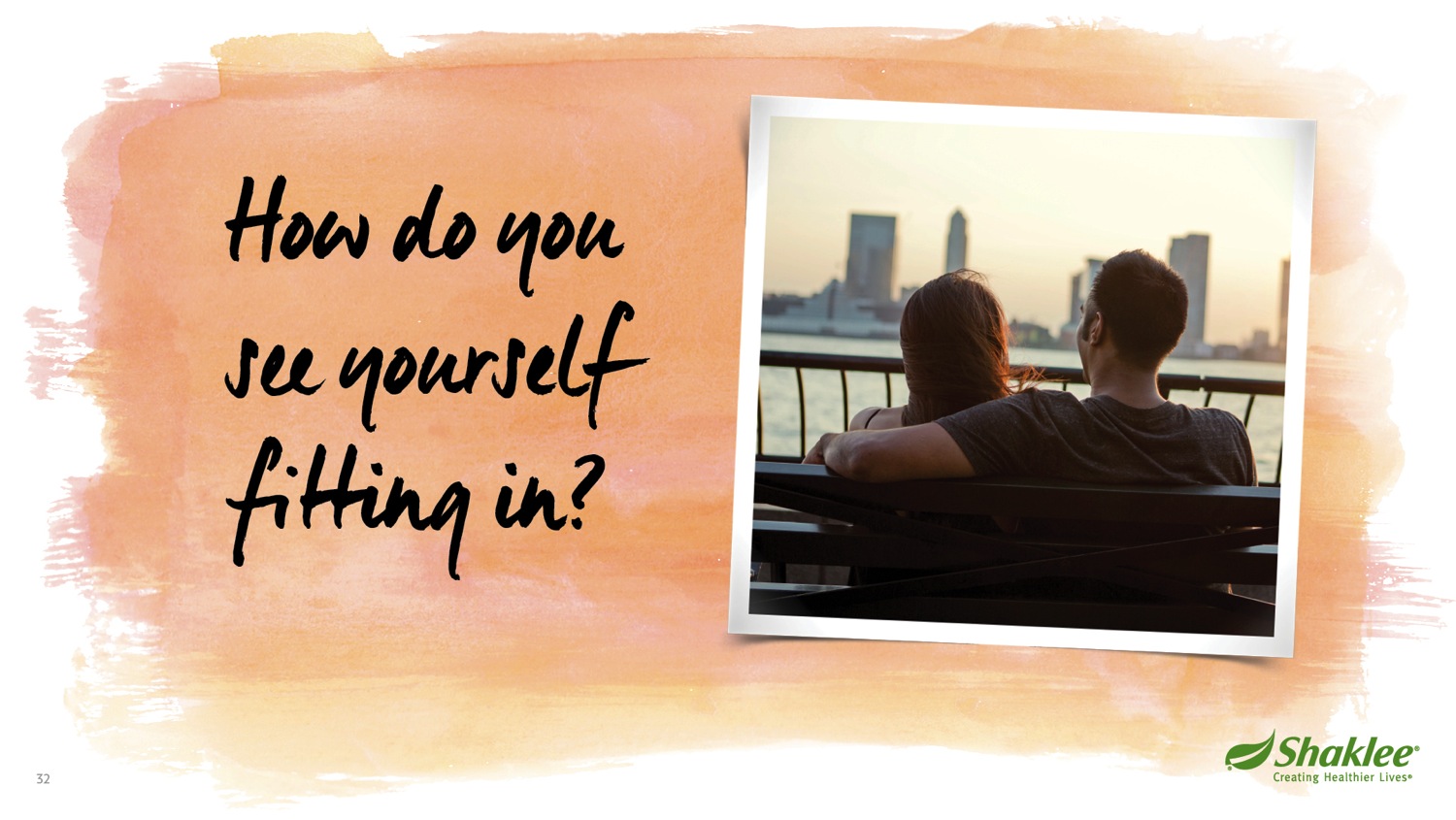 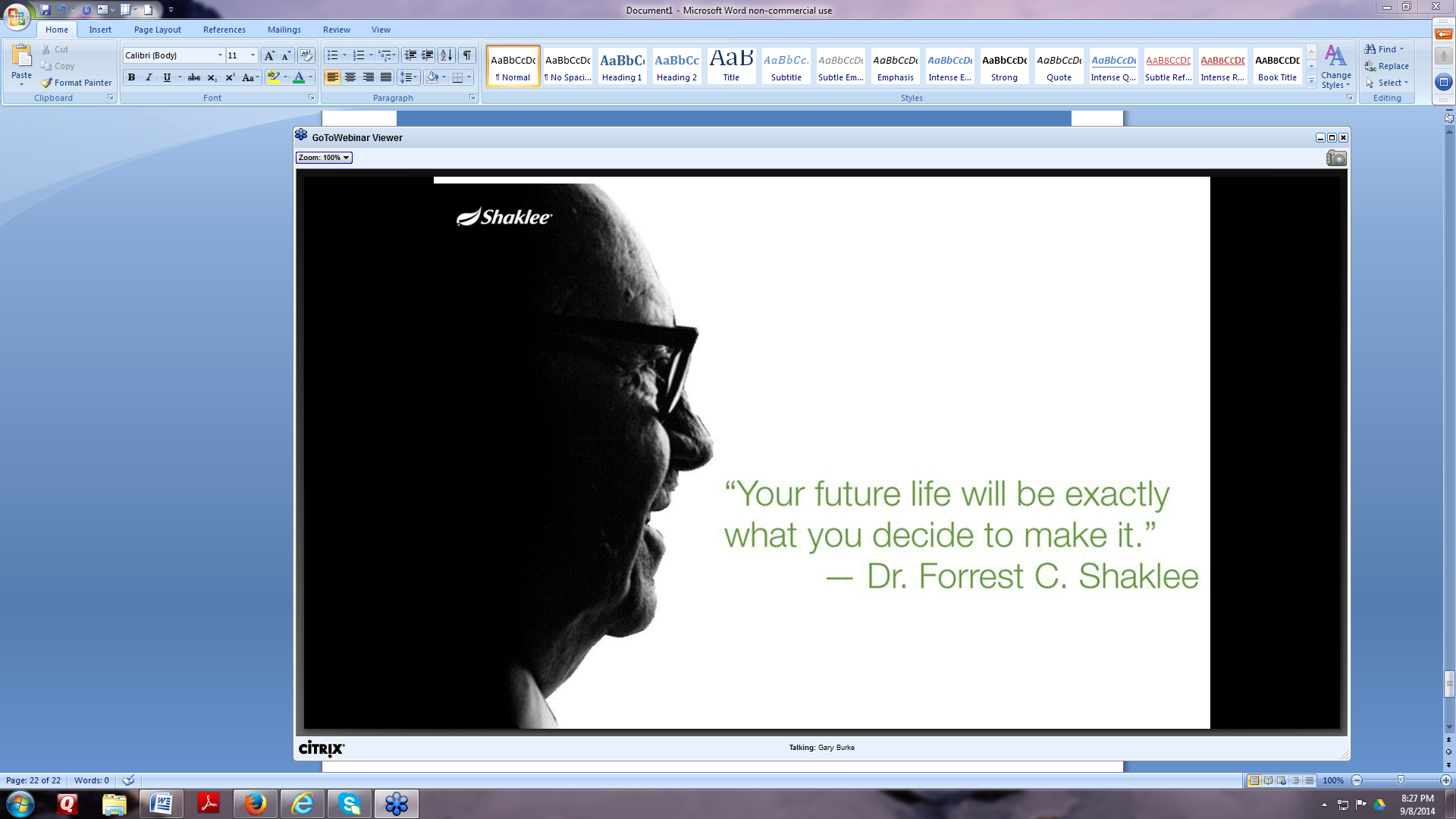 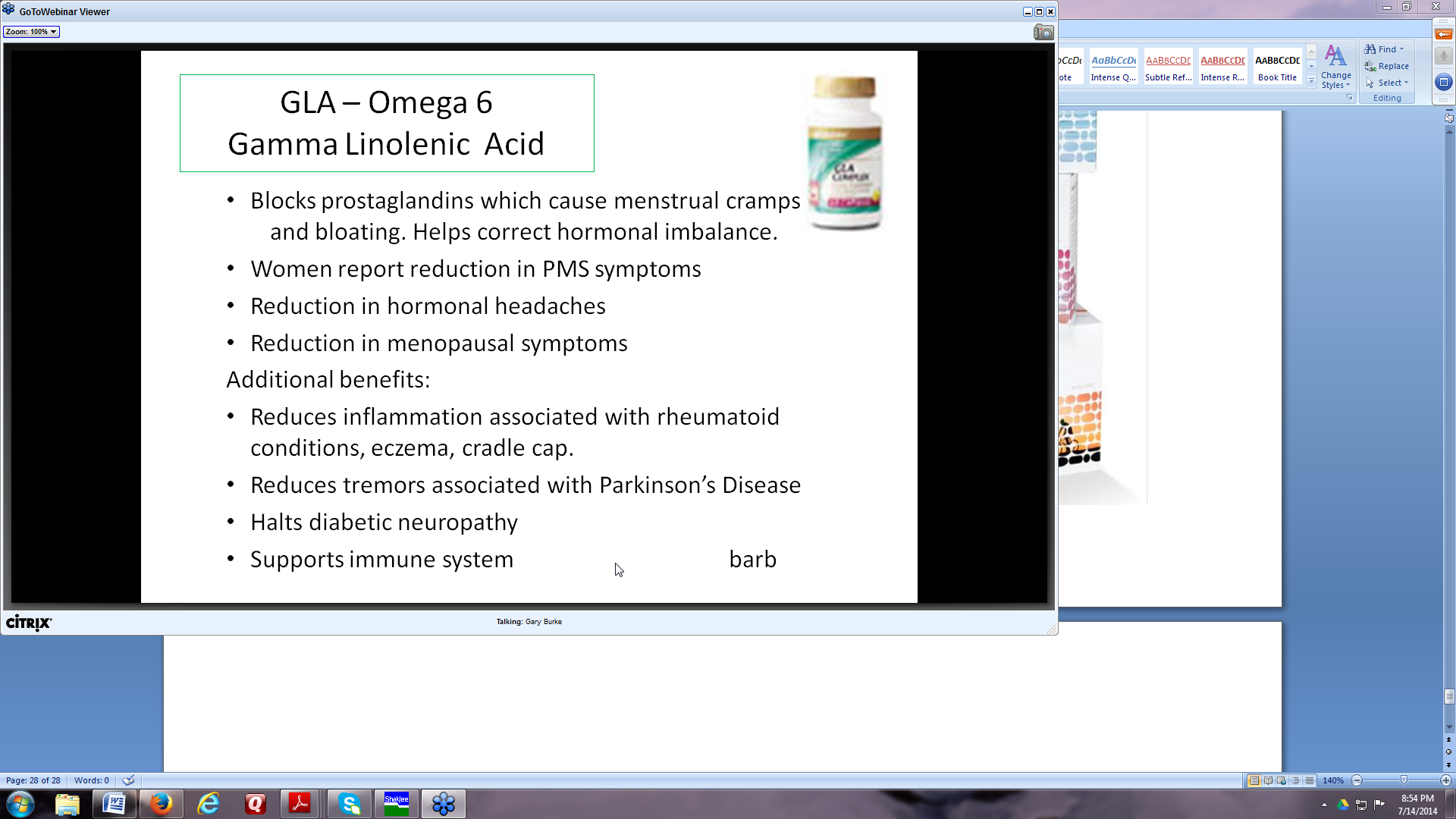 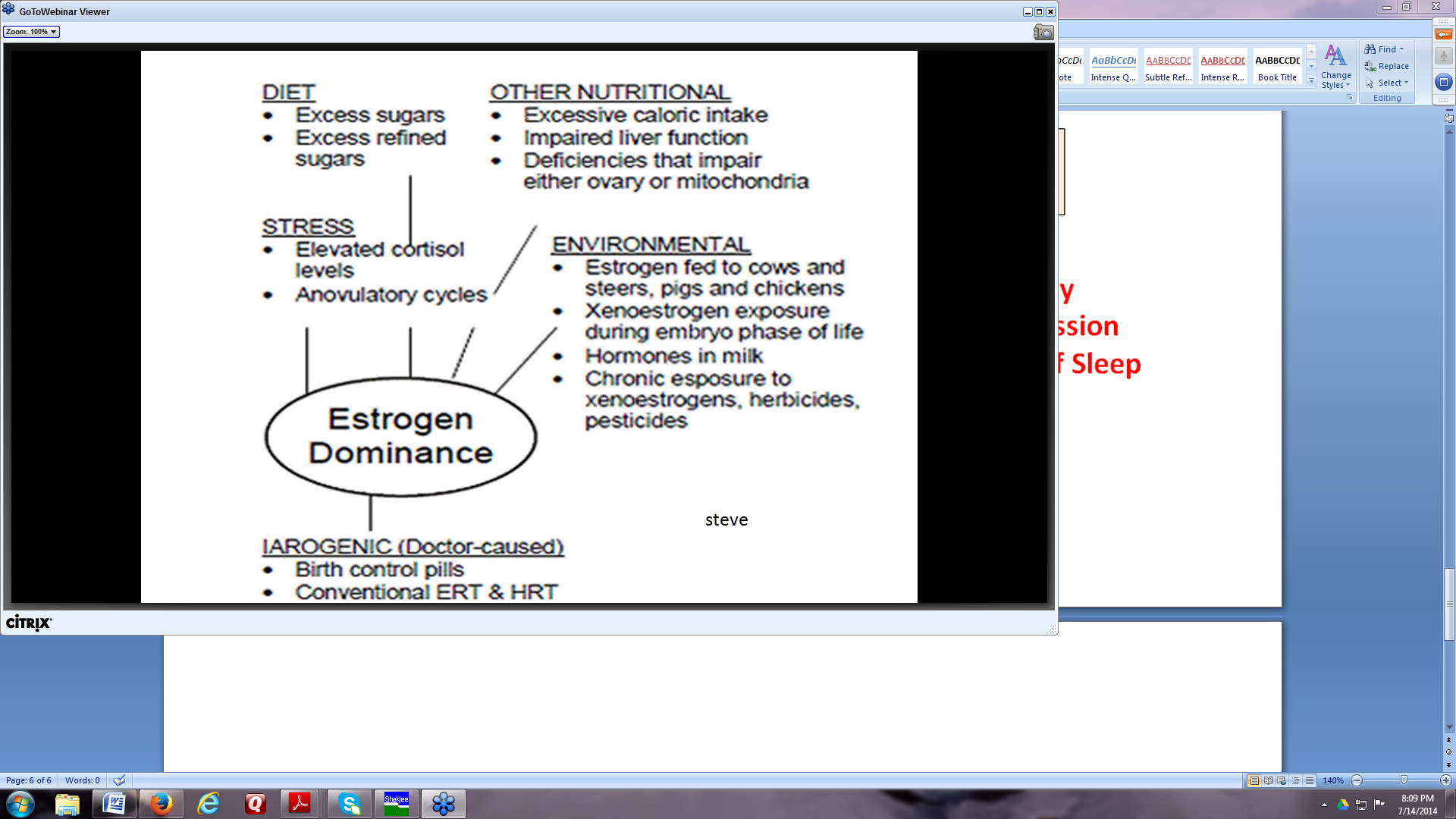 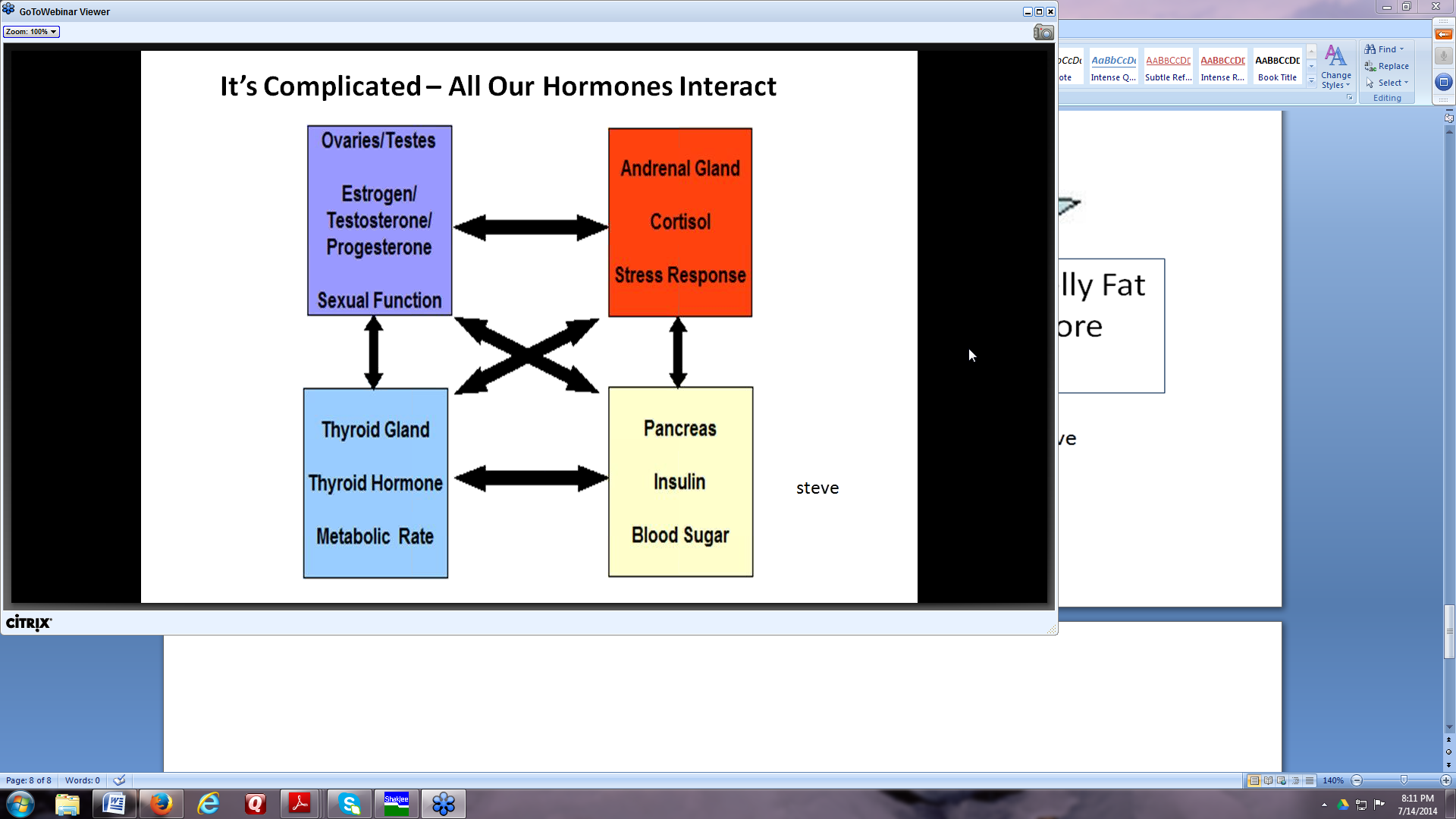 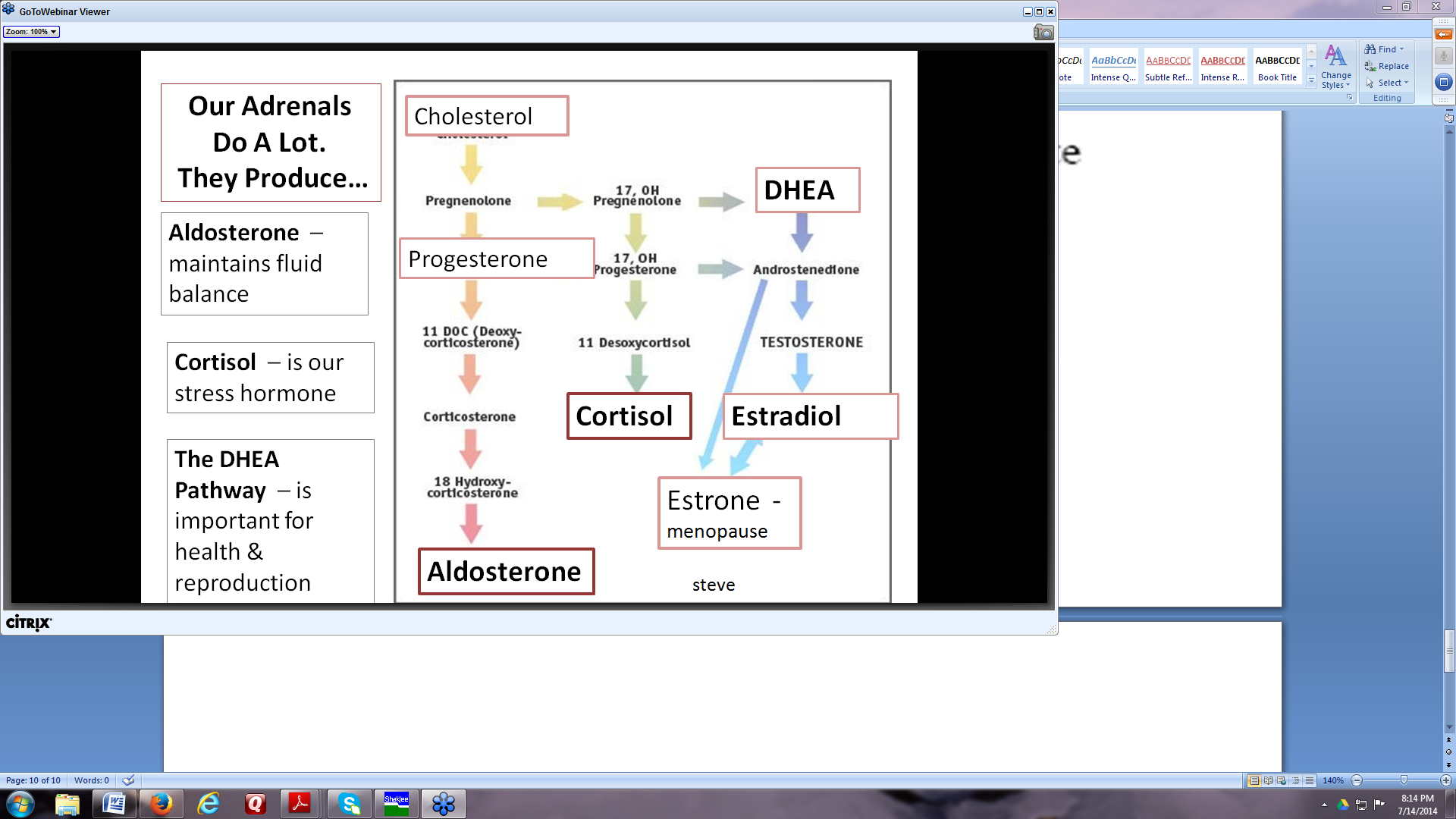 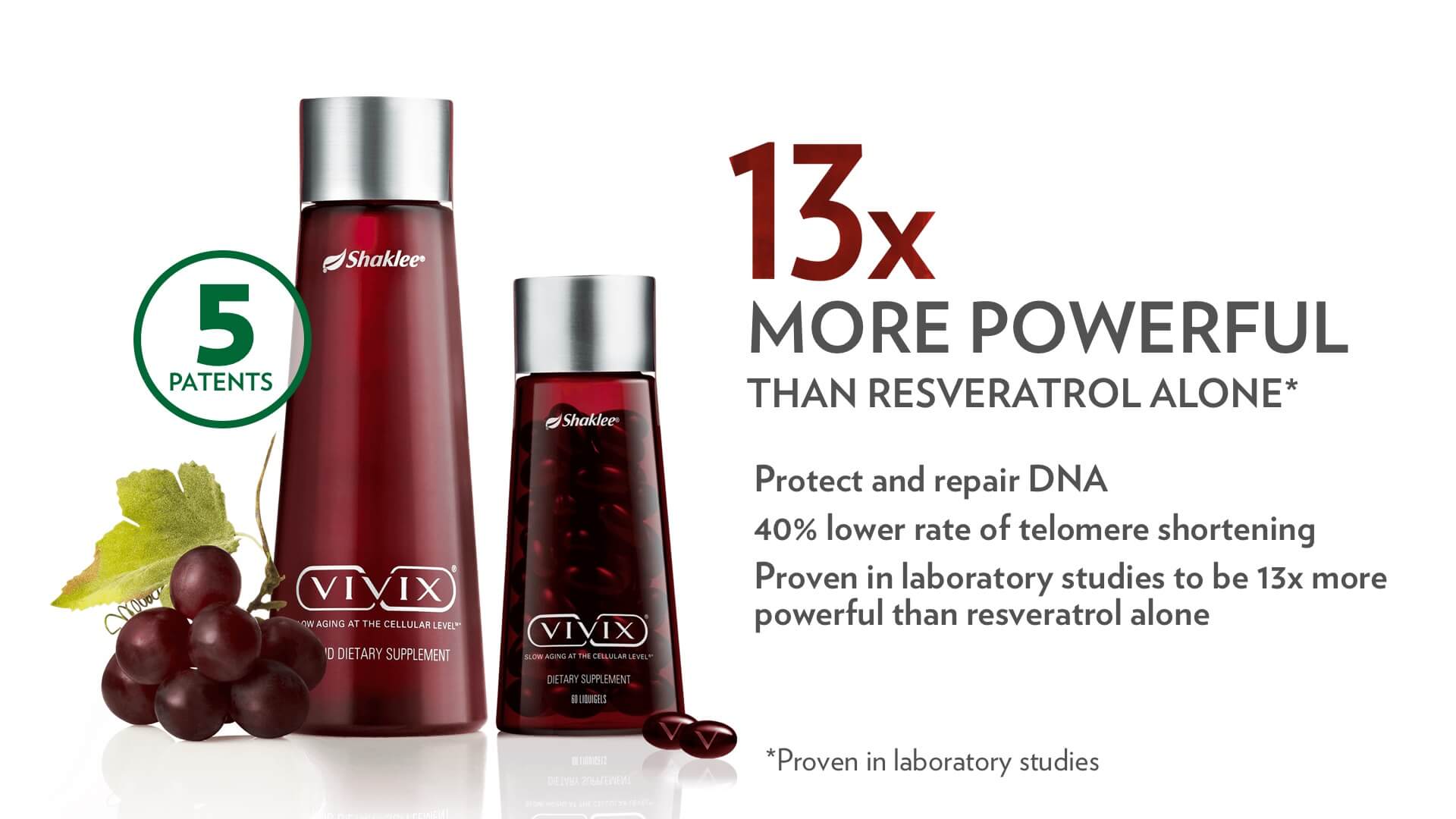 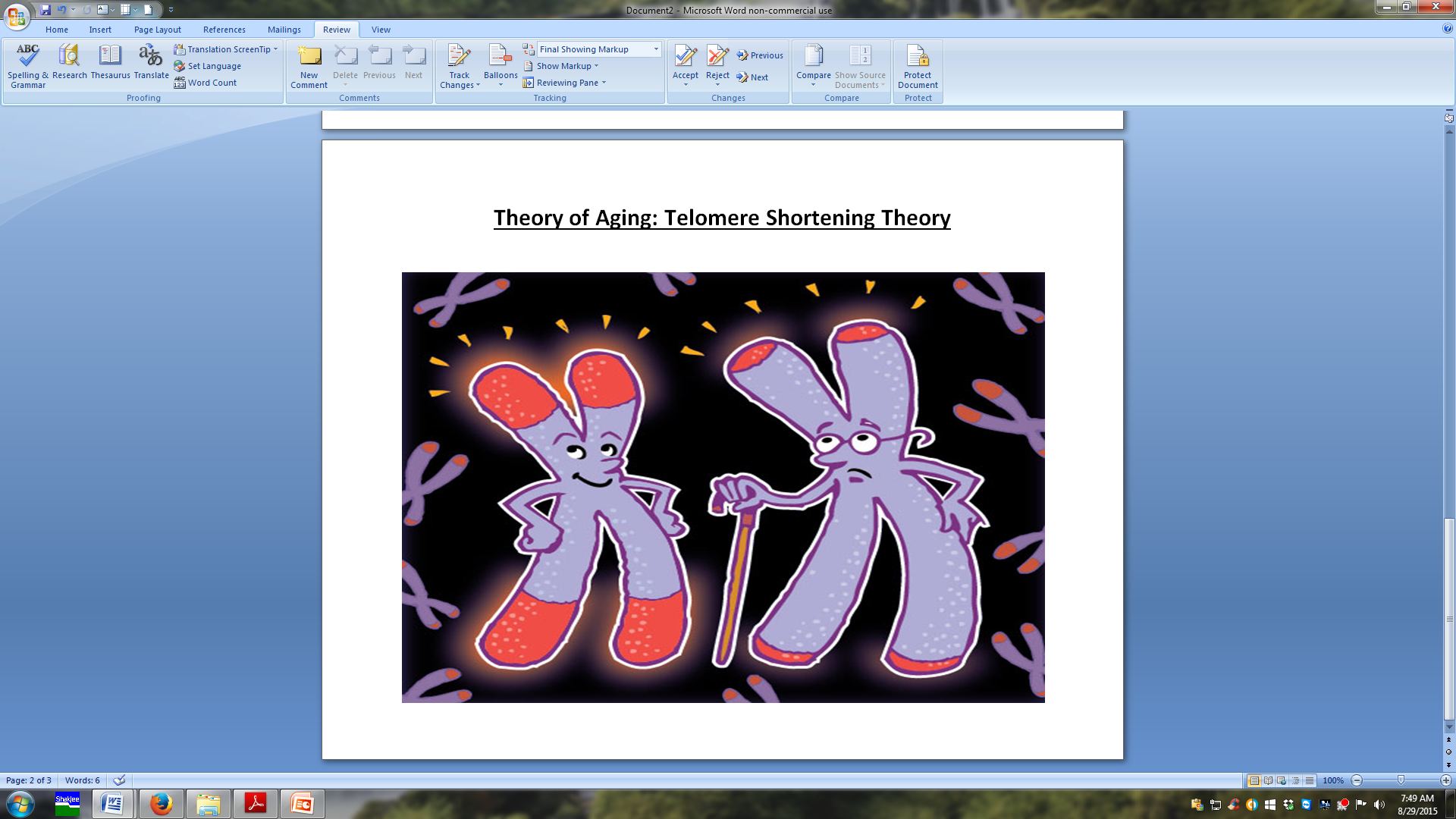 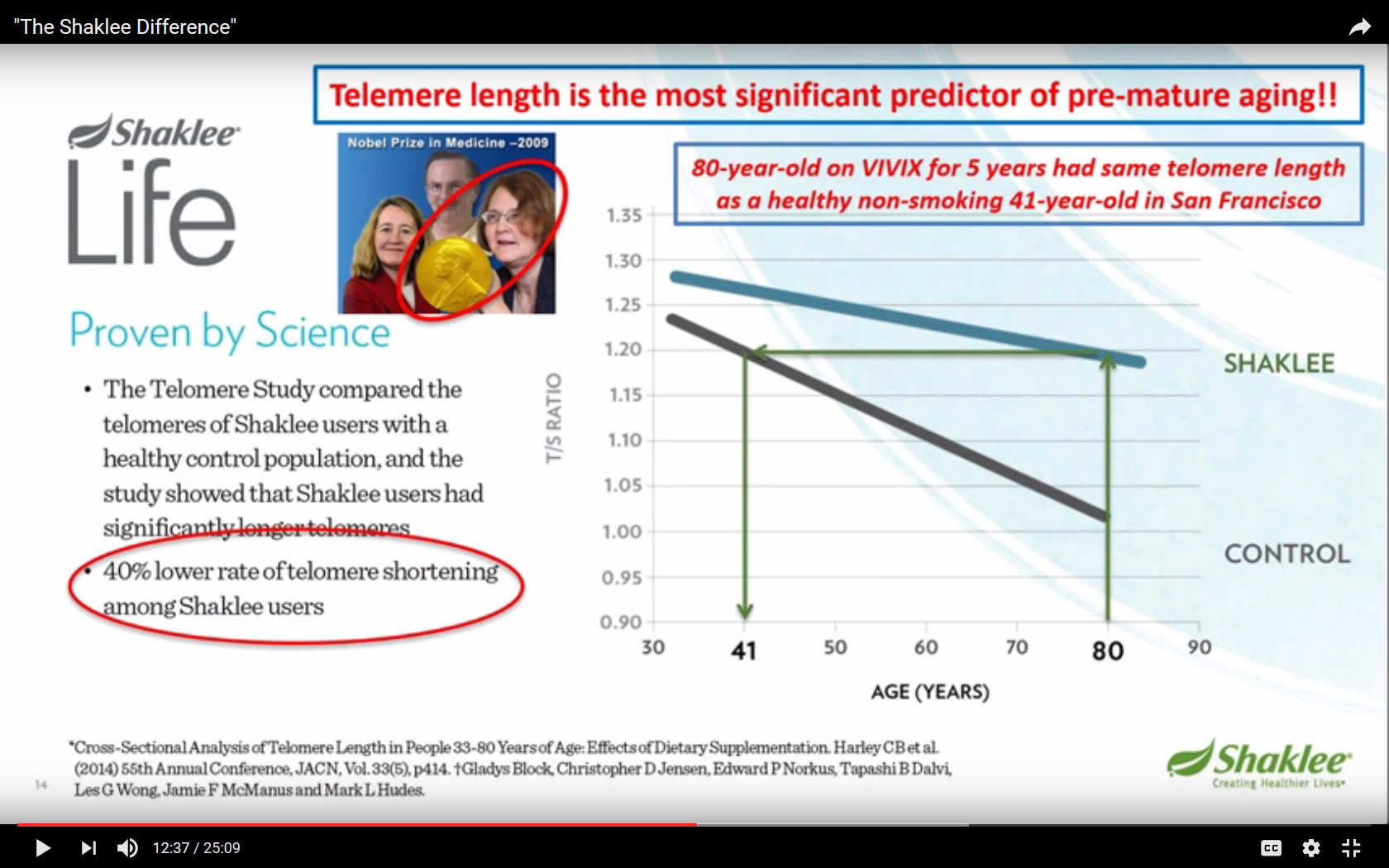 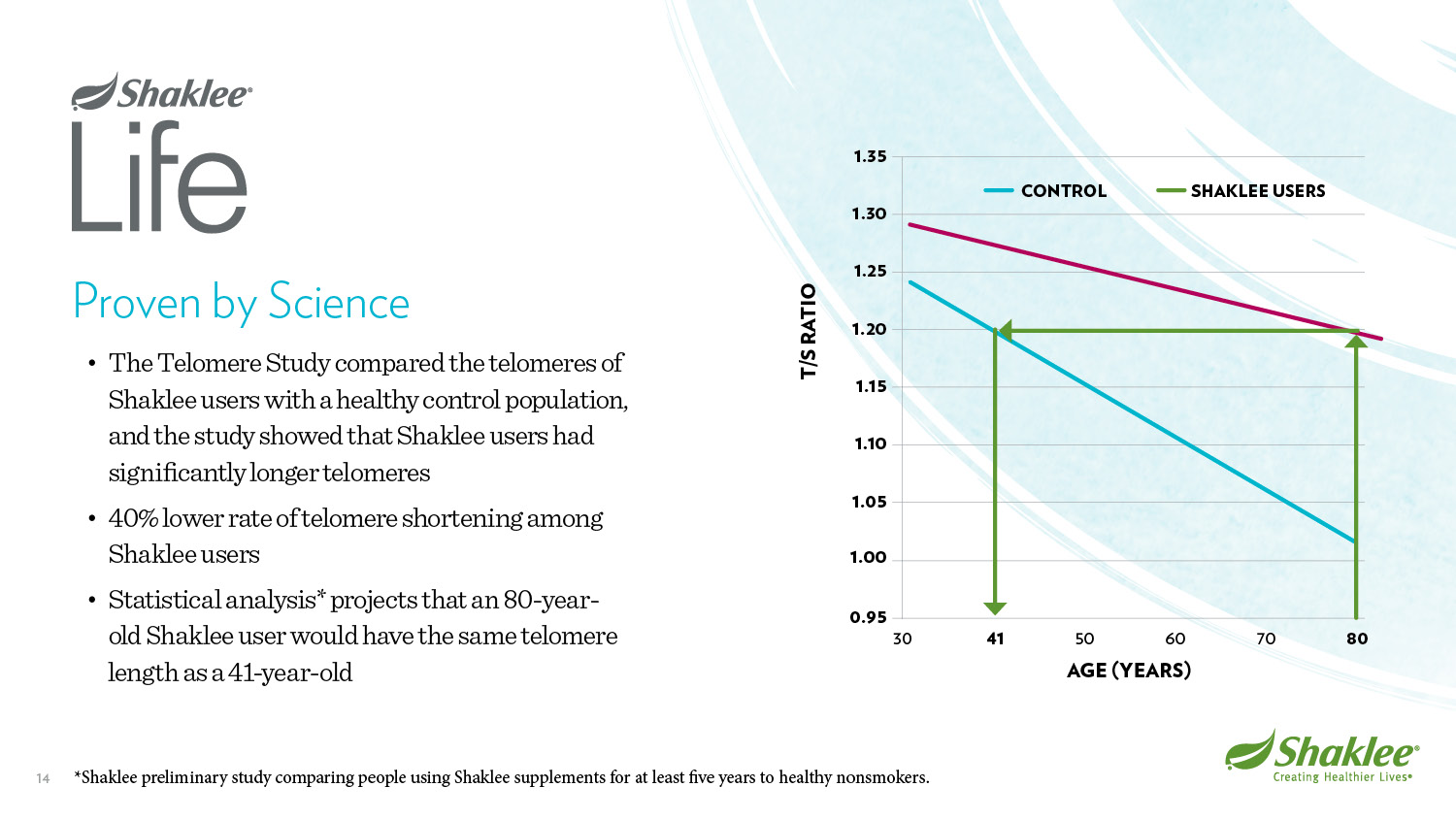 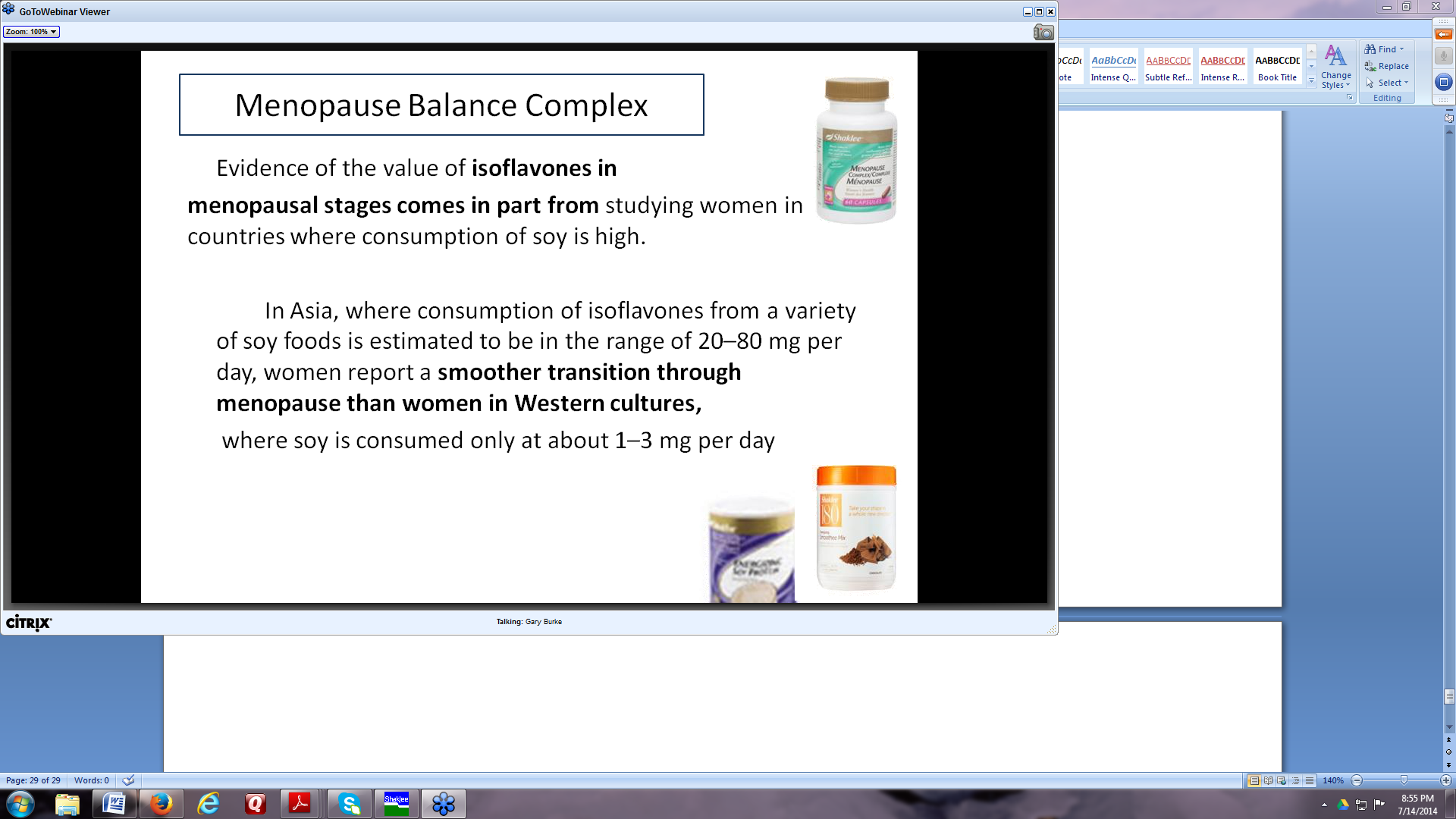 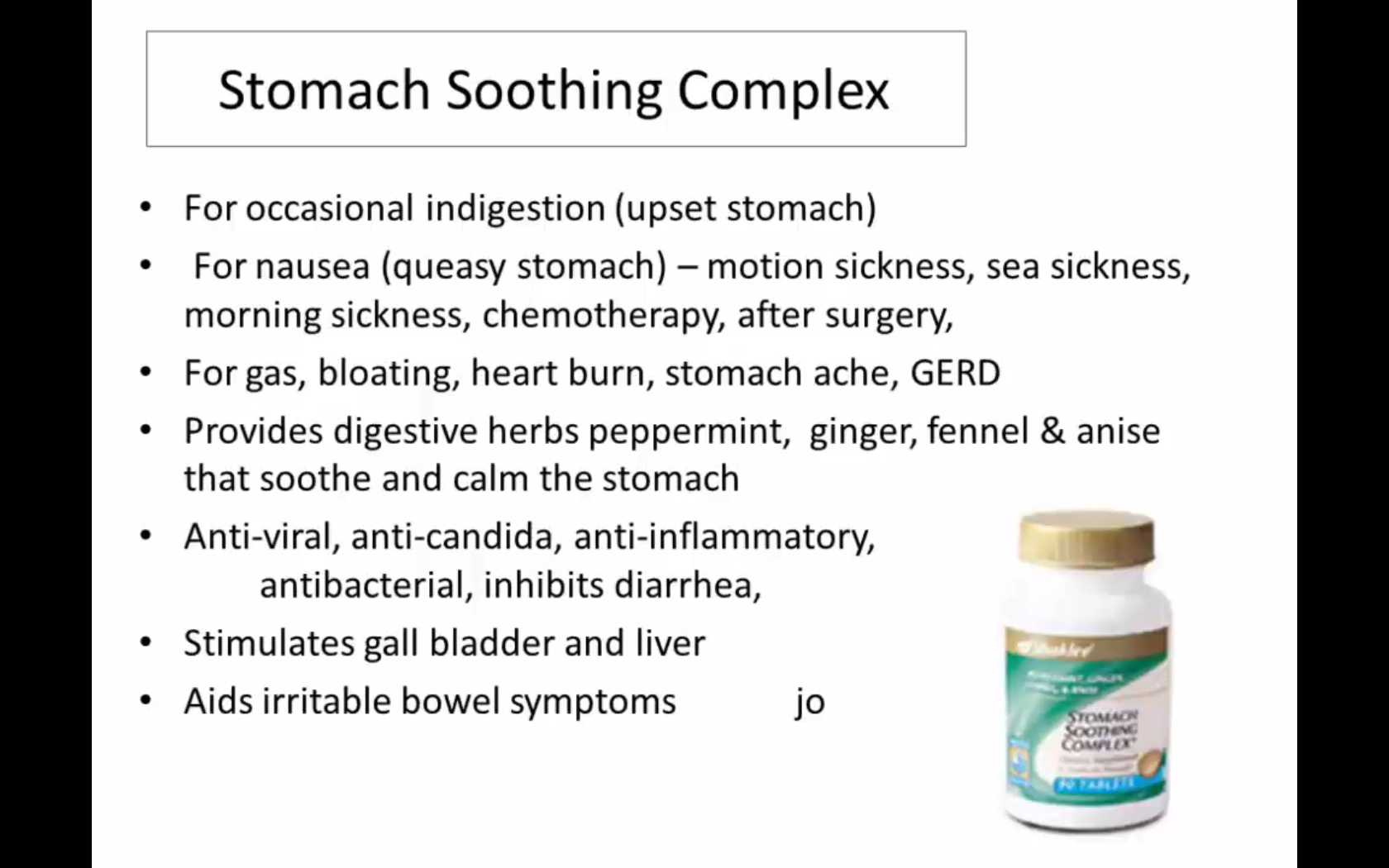 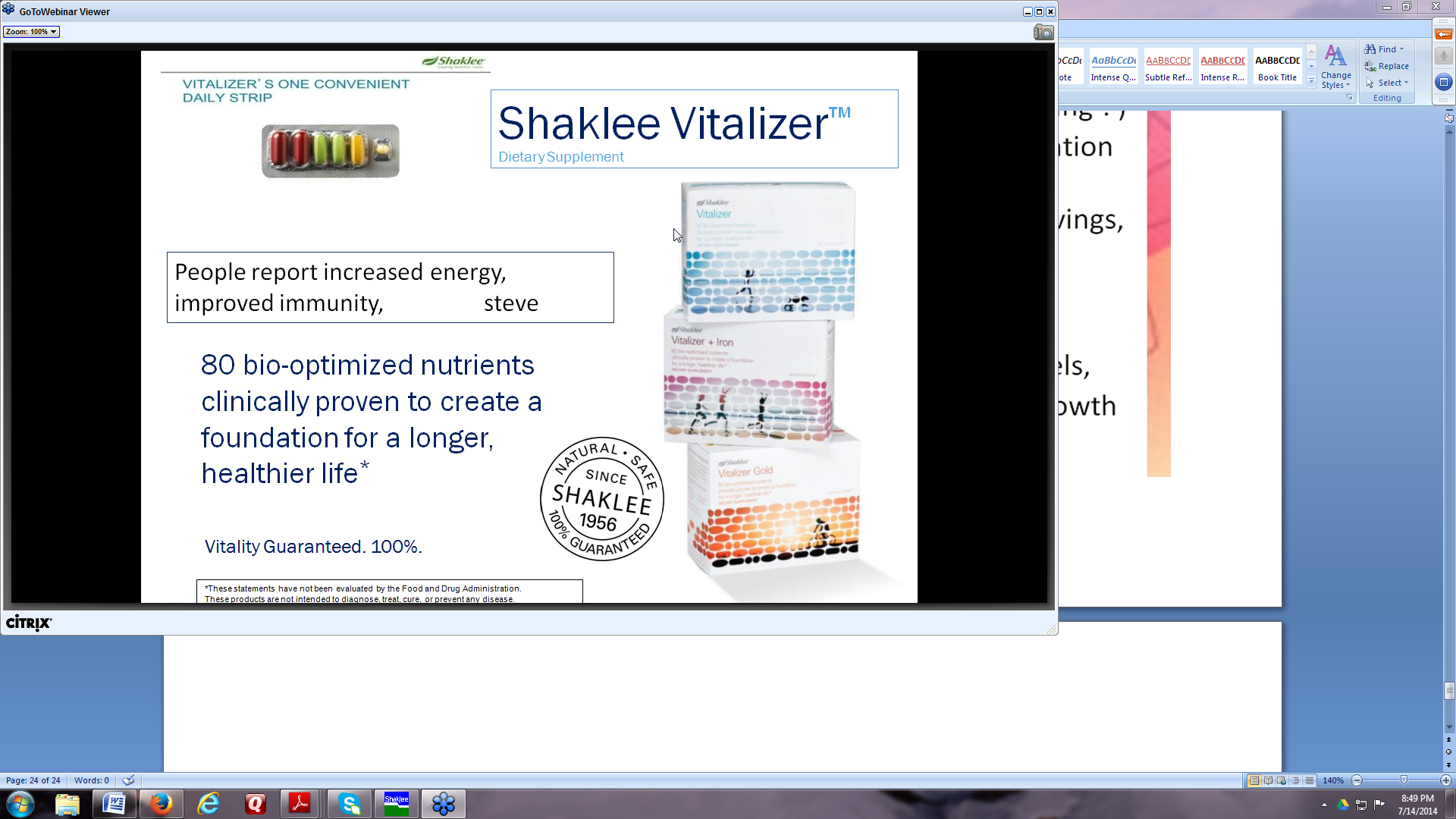 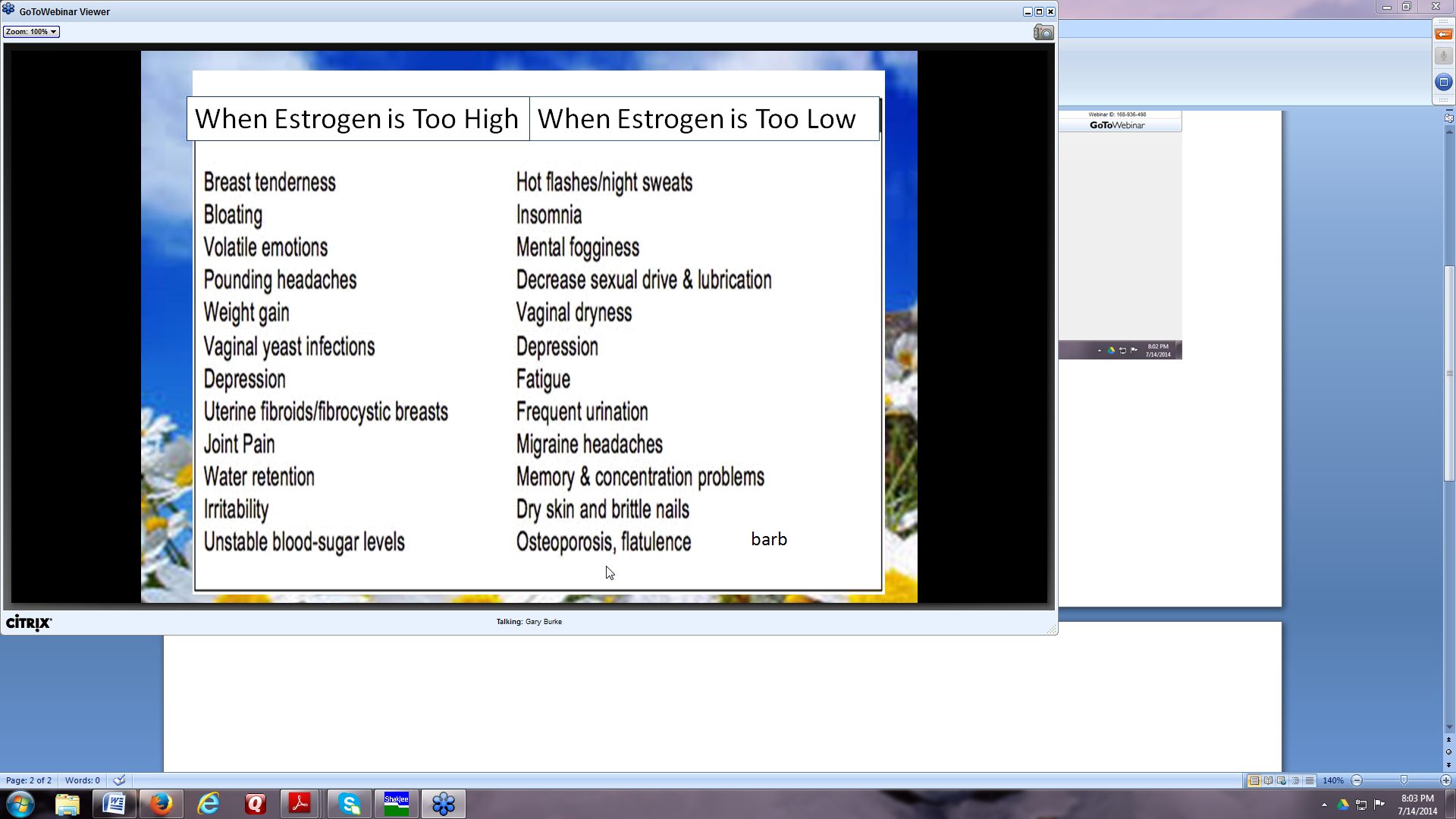 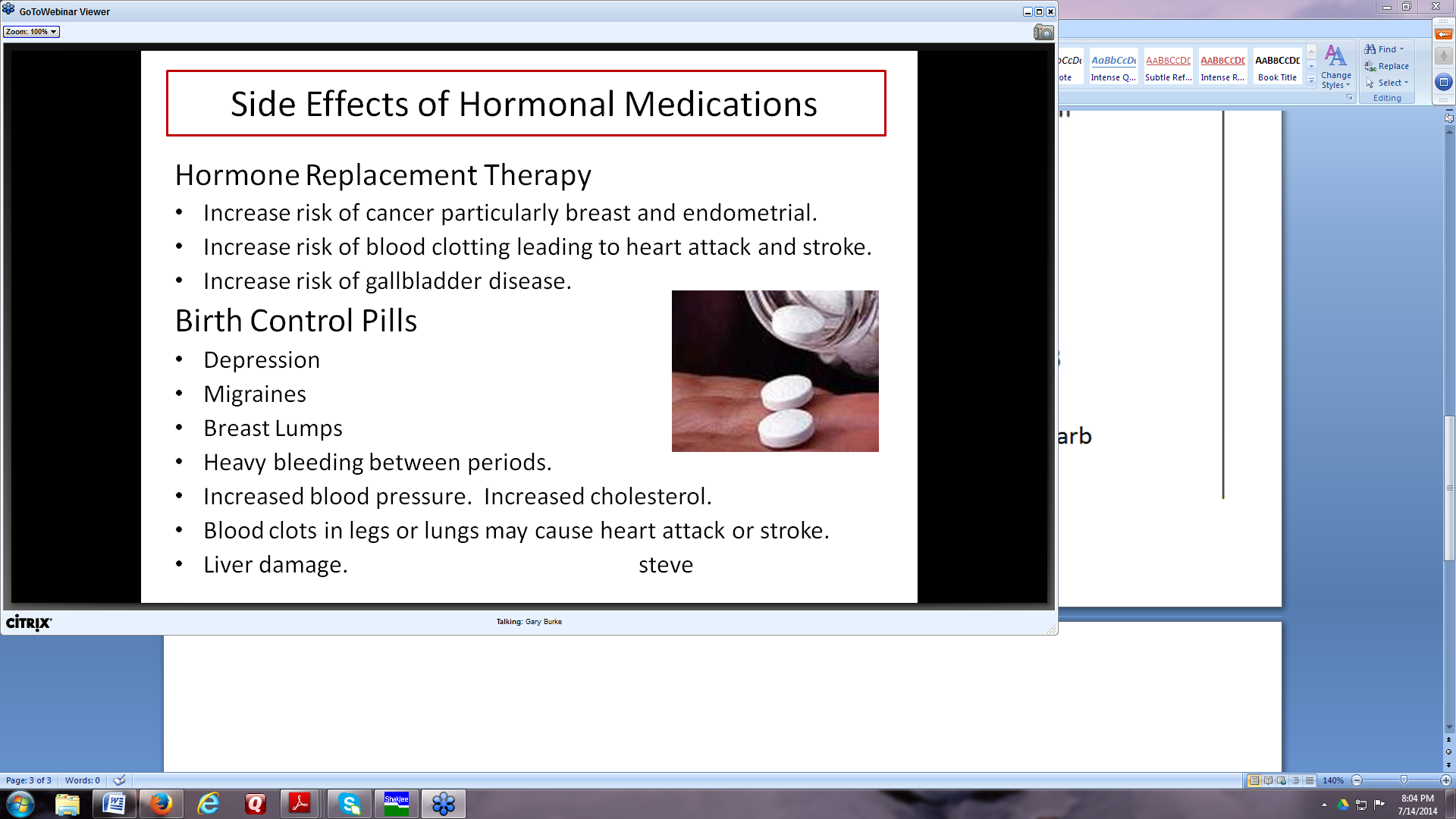 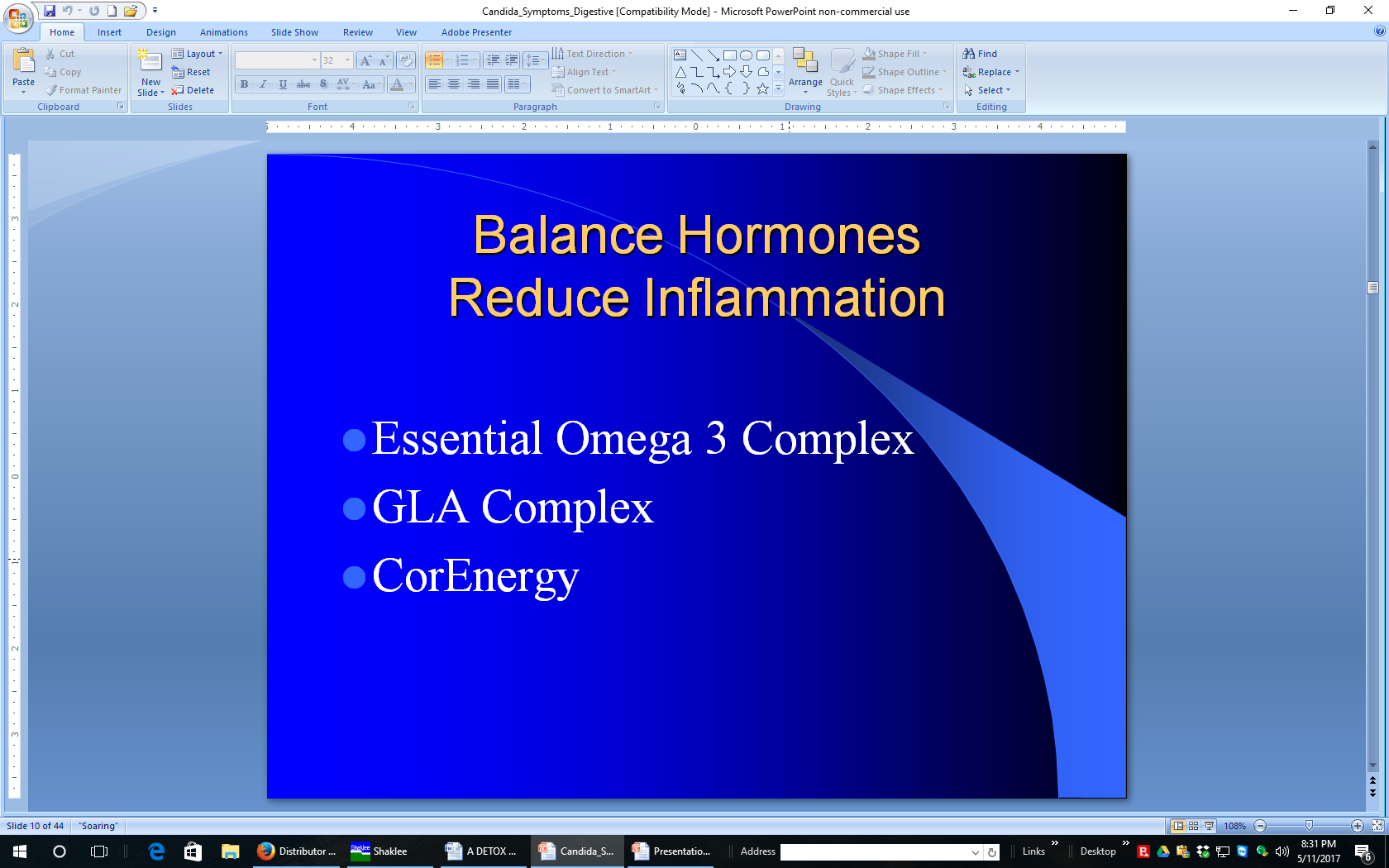 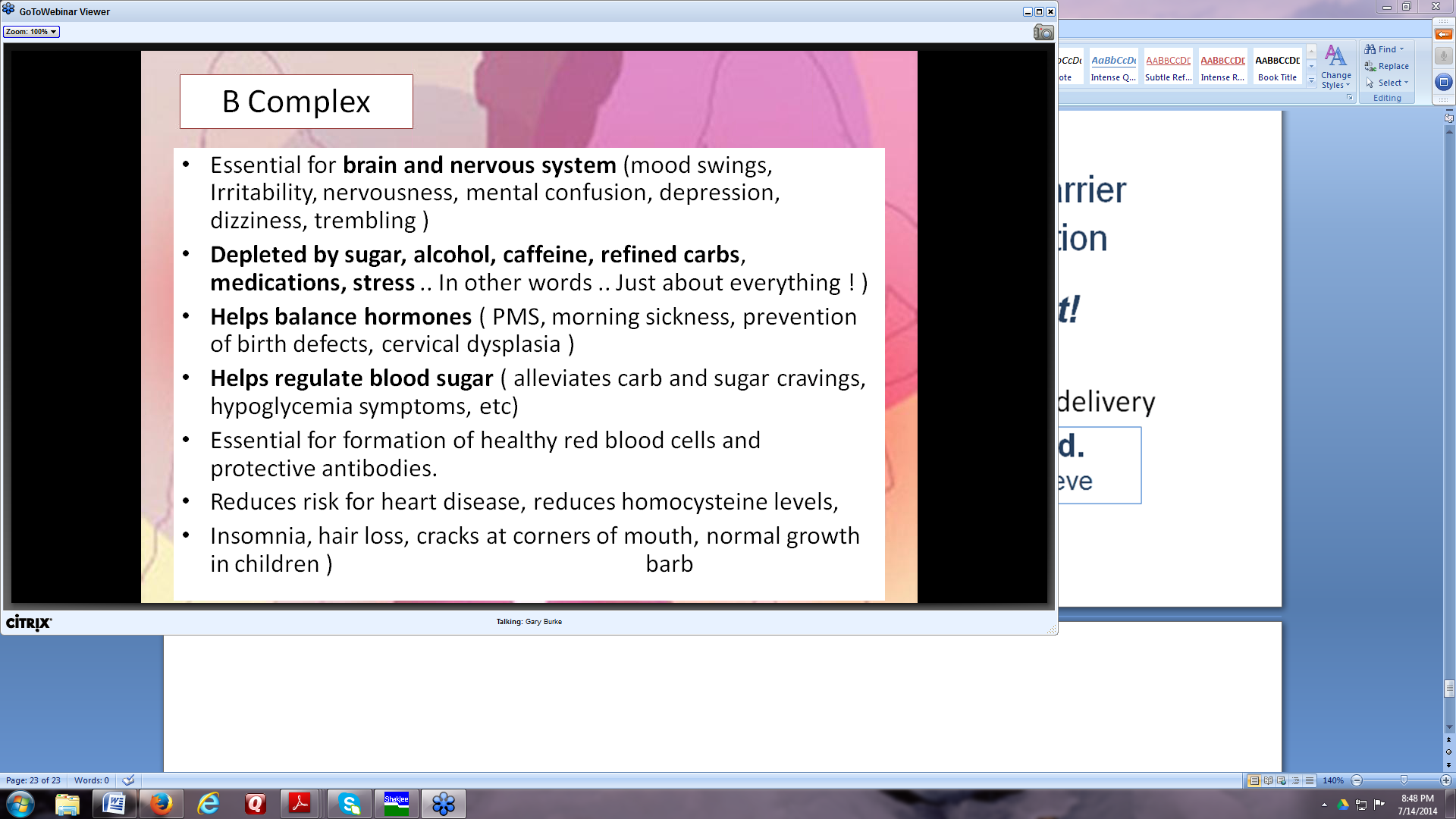 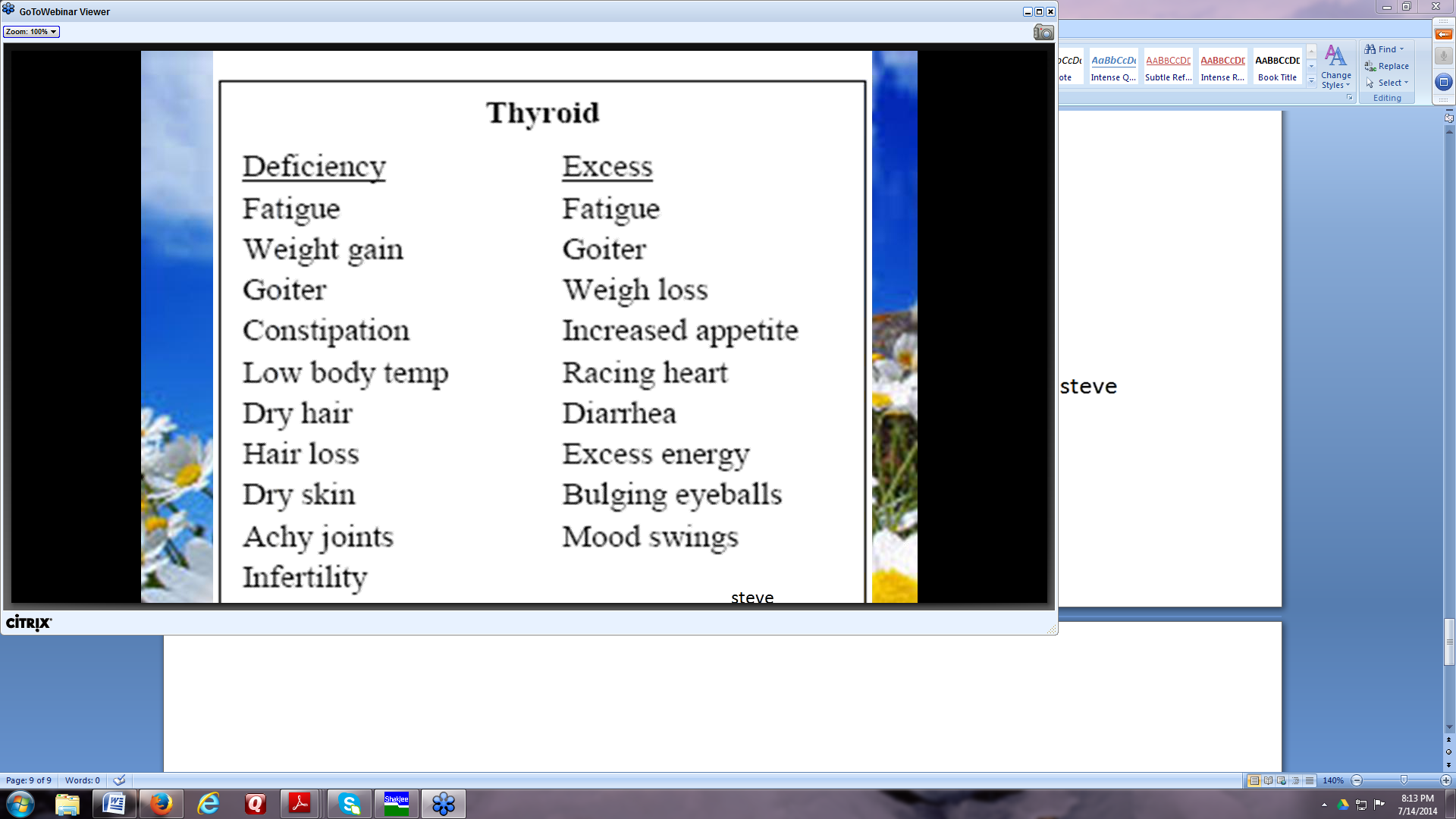 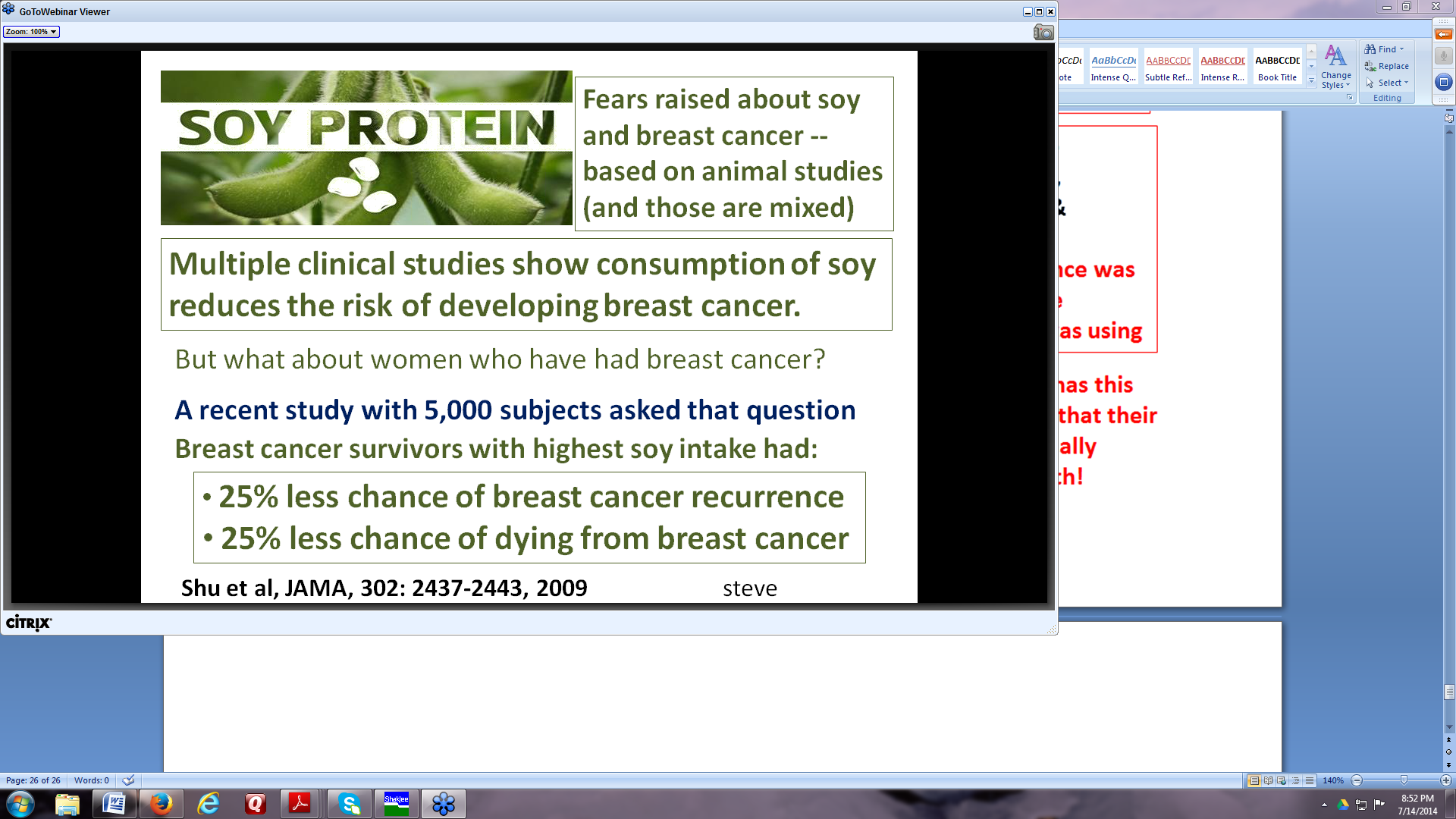